Data-Driven Autonomous Radiation Source Search
Emil Rofors, Mark S. Bandstra, Daniel Hellfeld, Tenzing H.Y. Joshi, Alex Moran, Marco Salathe, Jayson R. Vavrek, Kai Vetter, Brian J. Quiter

Applied Nuclear Physics, LBL
DRAG RDF22
Radiological Data Fusion (RDF) Workshop 2023
Berkeley, 15-16 August 2023
Outline
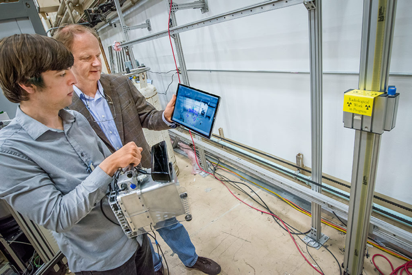 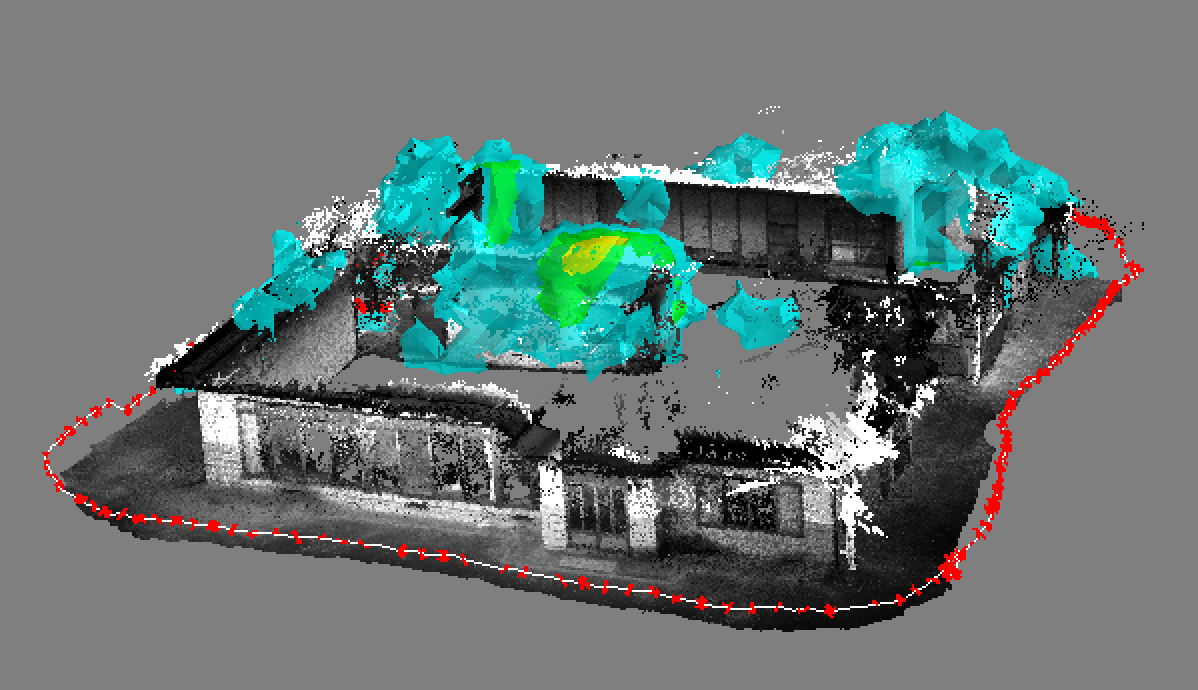 Autonomy scale
Path-planning
Behavior trees for autonomy
SDF & autonomy
Origins of SDF – handheld qualitative gamma-ray imaging
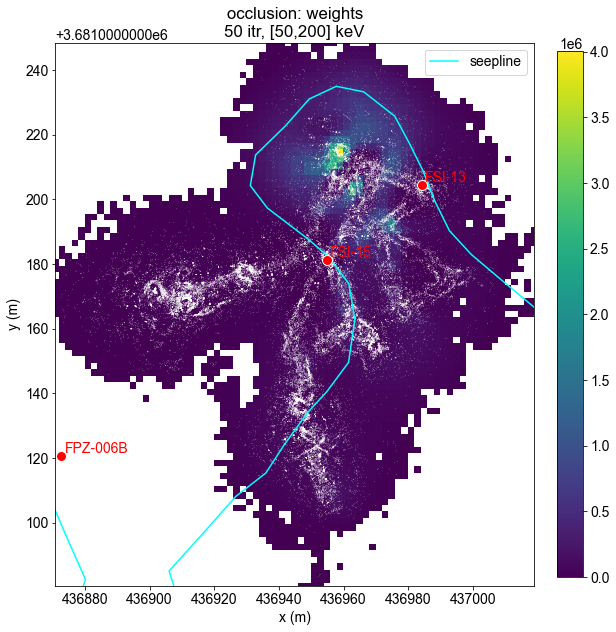 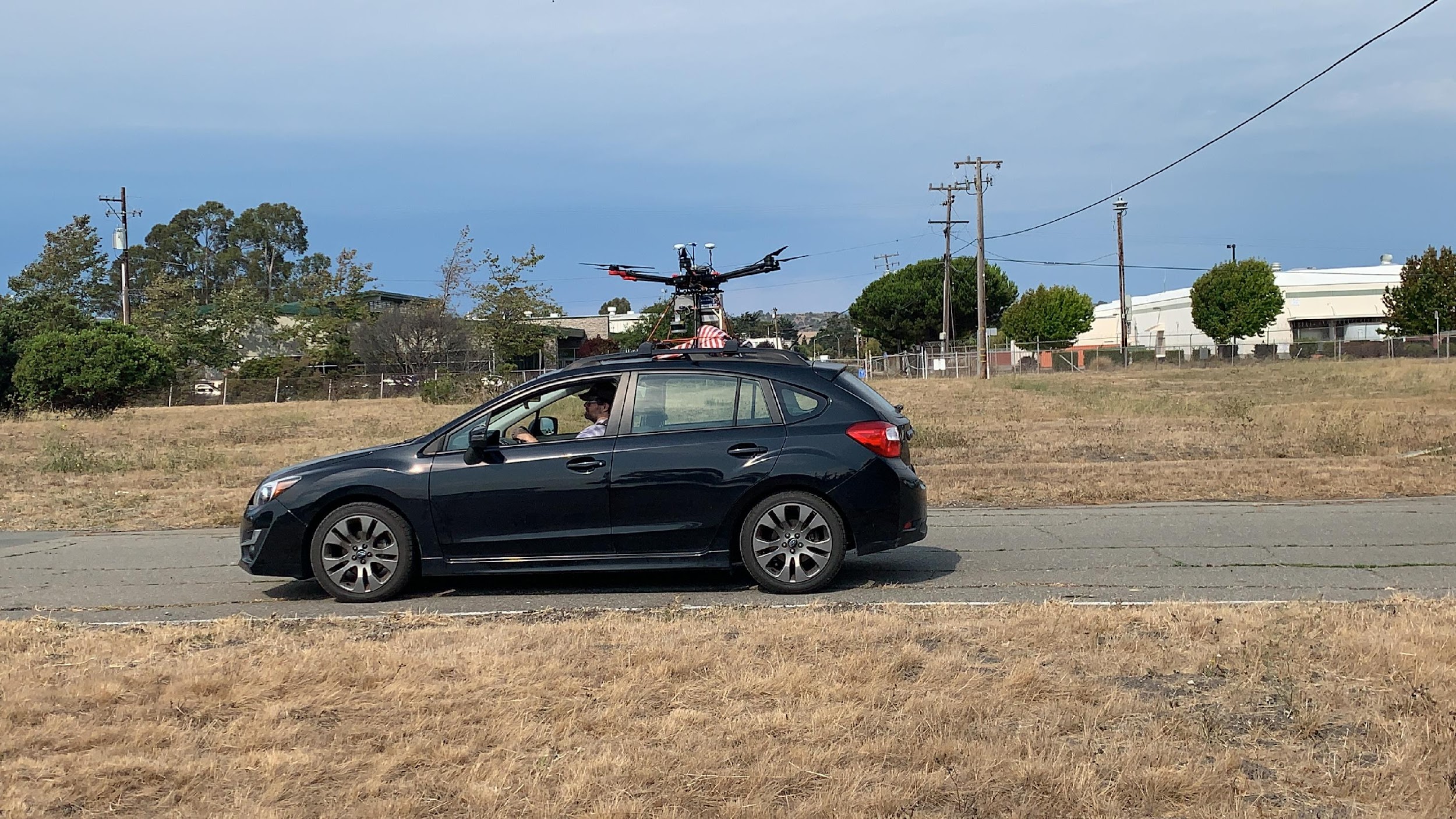 SDF Concept: R Barnowski  et al., “Scene data fusion: Real-time standoff volumetric gamma-ray imaging,” NIM A, 800, 65–69 (2015).
First SFD examples: A Haefner et al., “Handheld real-time volumetric 3-d gamma-ray imaging,” NIM A, 857, 42–49 (2017).
2021-2022: Quantitative SDF at km scales using a variety of platforms
[Speaker Notes: Scene data fusion is]
Autonomy-scale
Less human interaction
Manual

Portable
Cost-effective
Remote-controlled

Lower exposure
Hard-to-reach areas
Pre-programmed

Consistency
Coverage
Autonomy

Simple
Speed
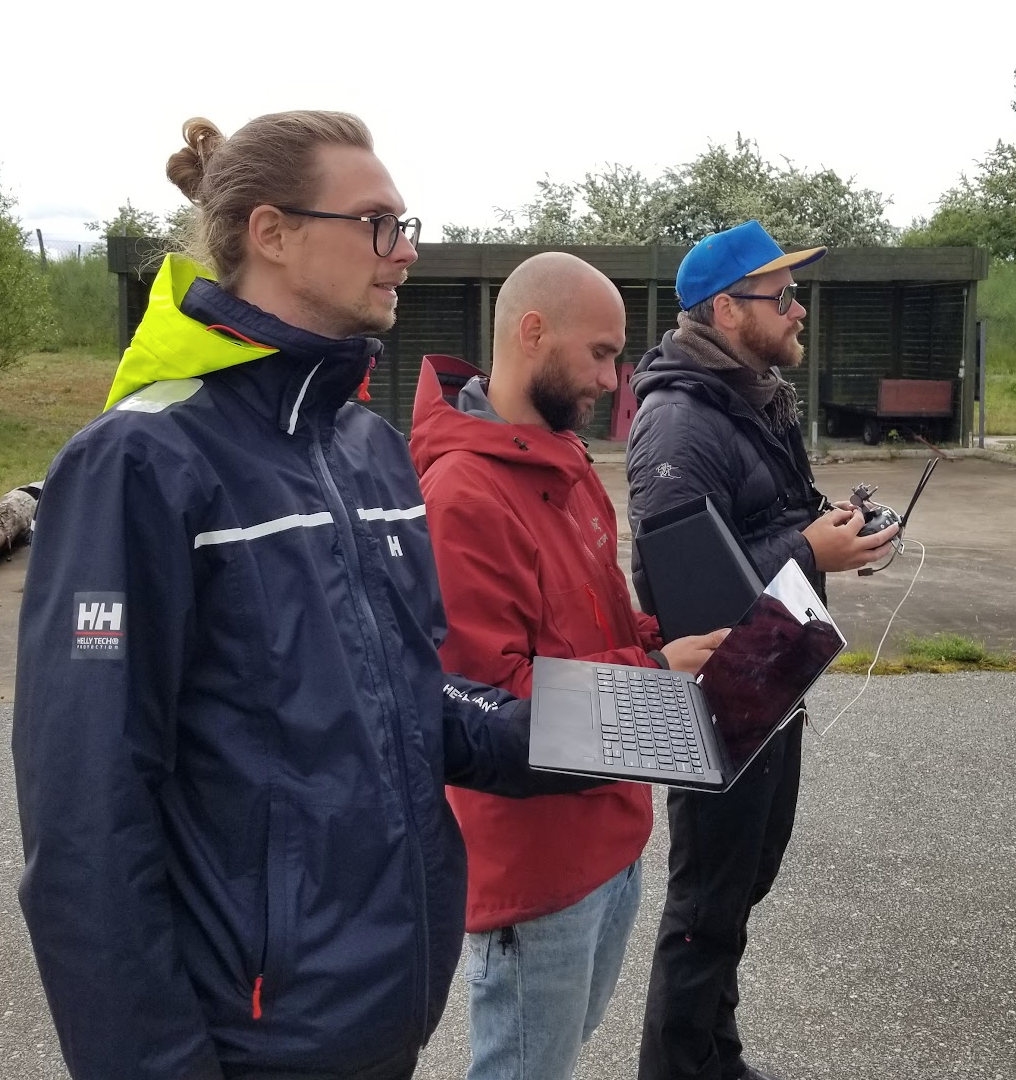 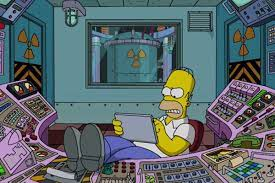 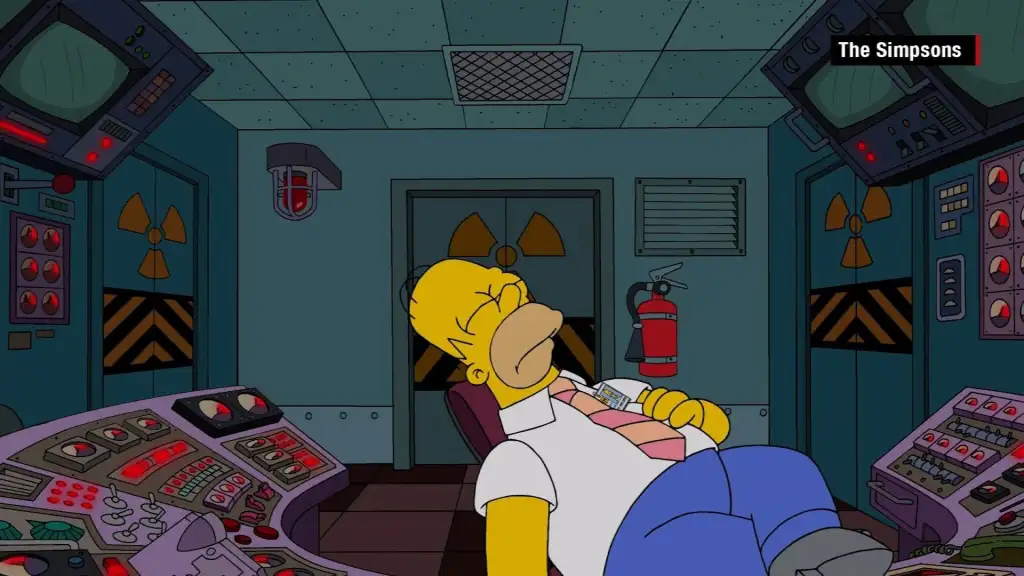 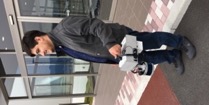 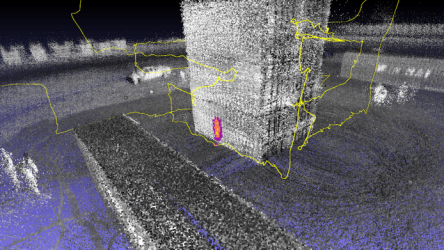 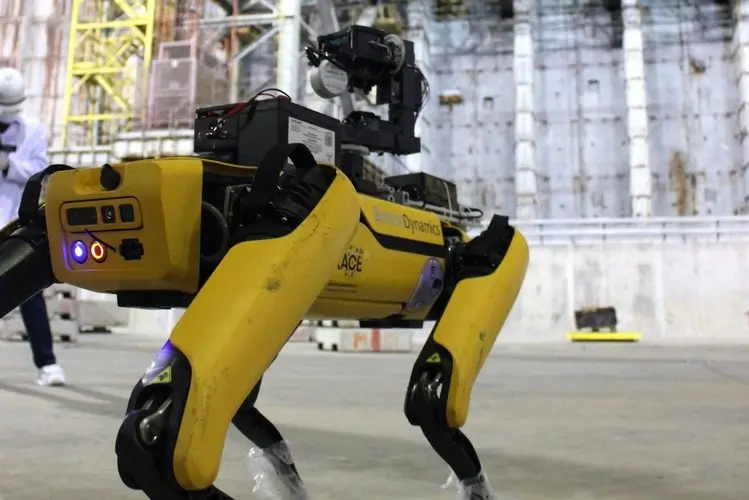 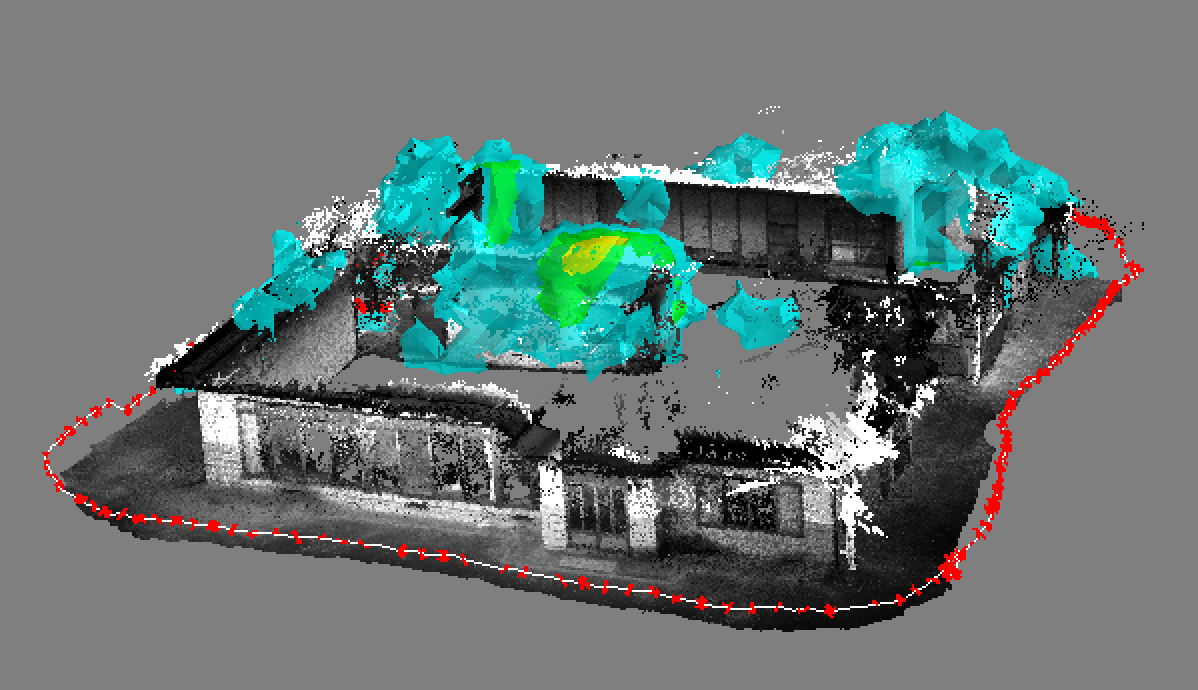 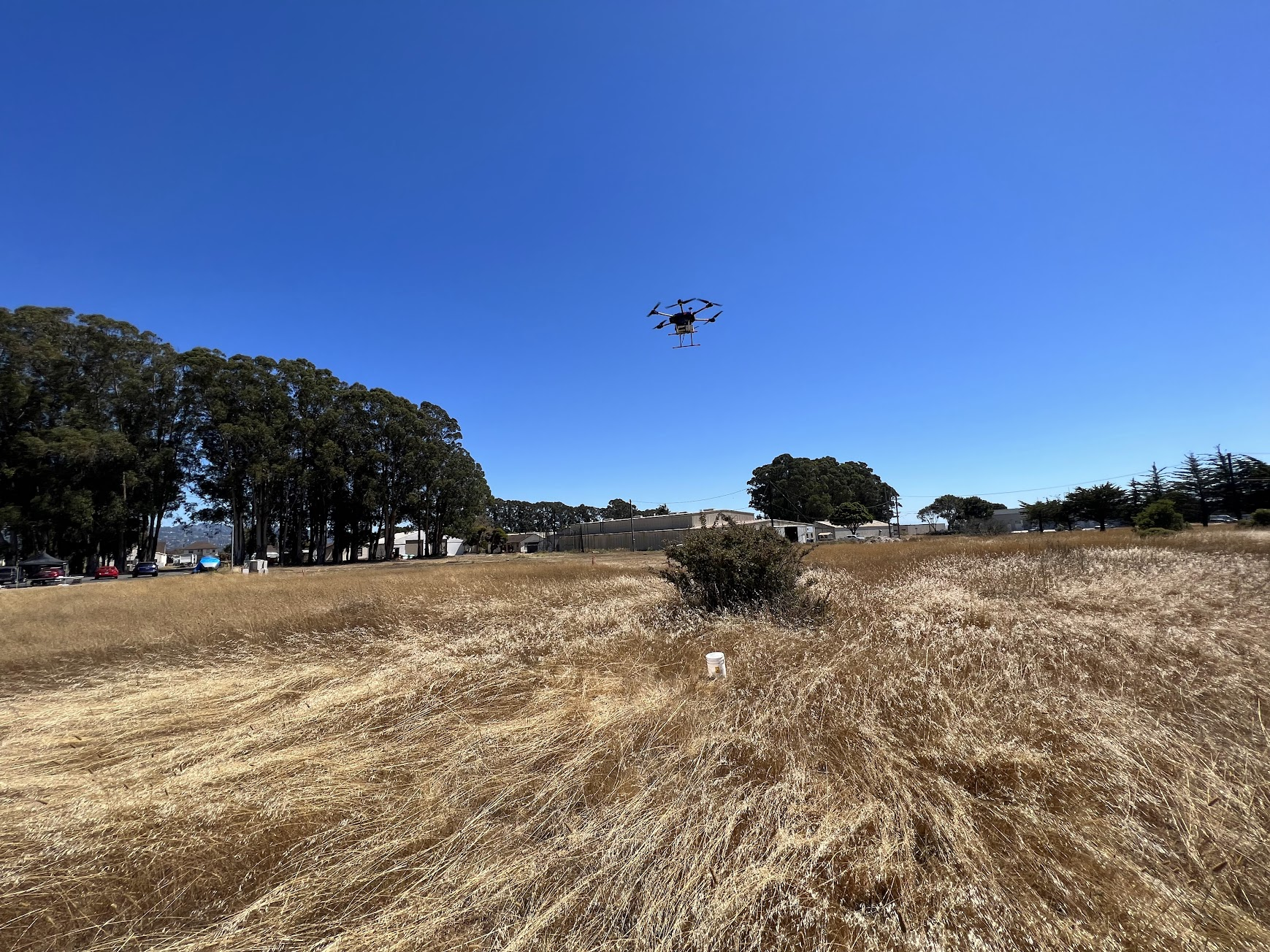 Cs137
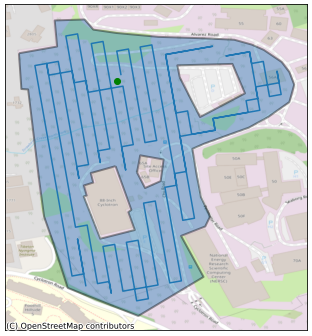 Path planning 2D coverage
Generate gridded flight paths for manually drawn shapes
Boustrophedon pattern (lawn mower)
Based on https://github.com/18alantom/CoveragePathPlanning
Select shortest solution
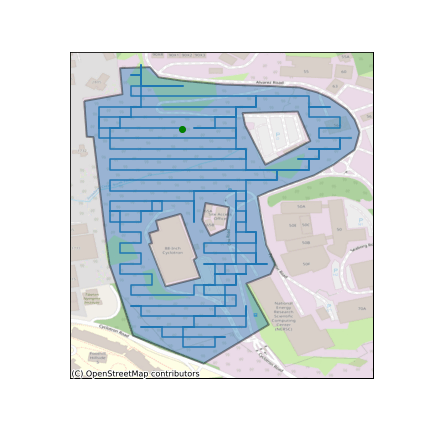 Downsample shape to grid-sized pixels
Calculate coverage pattern
Draw region on map
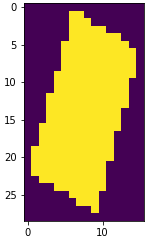 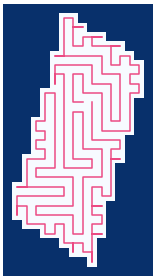 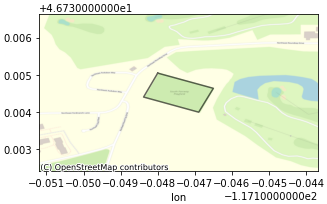 Run for all angles
[Speaker Notes: time per calculation

can add and account for obstructions online]
Autonomous system used
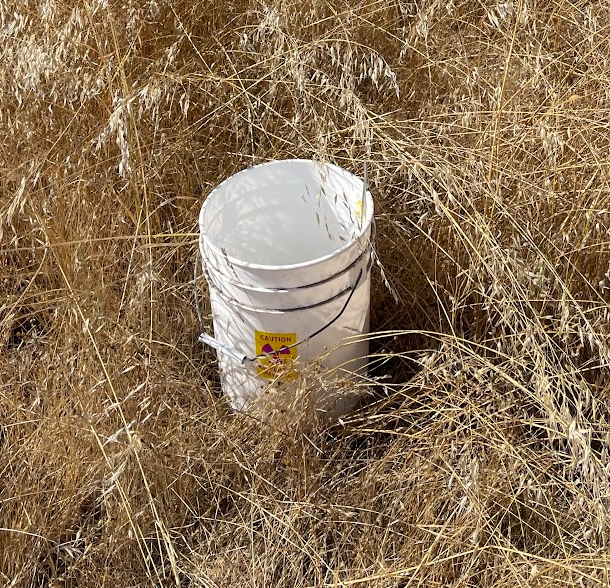 Theiss hexacopter
Up to 12 lb payload
~20 min flight time
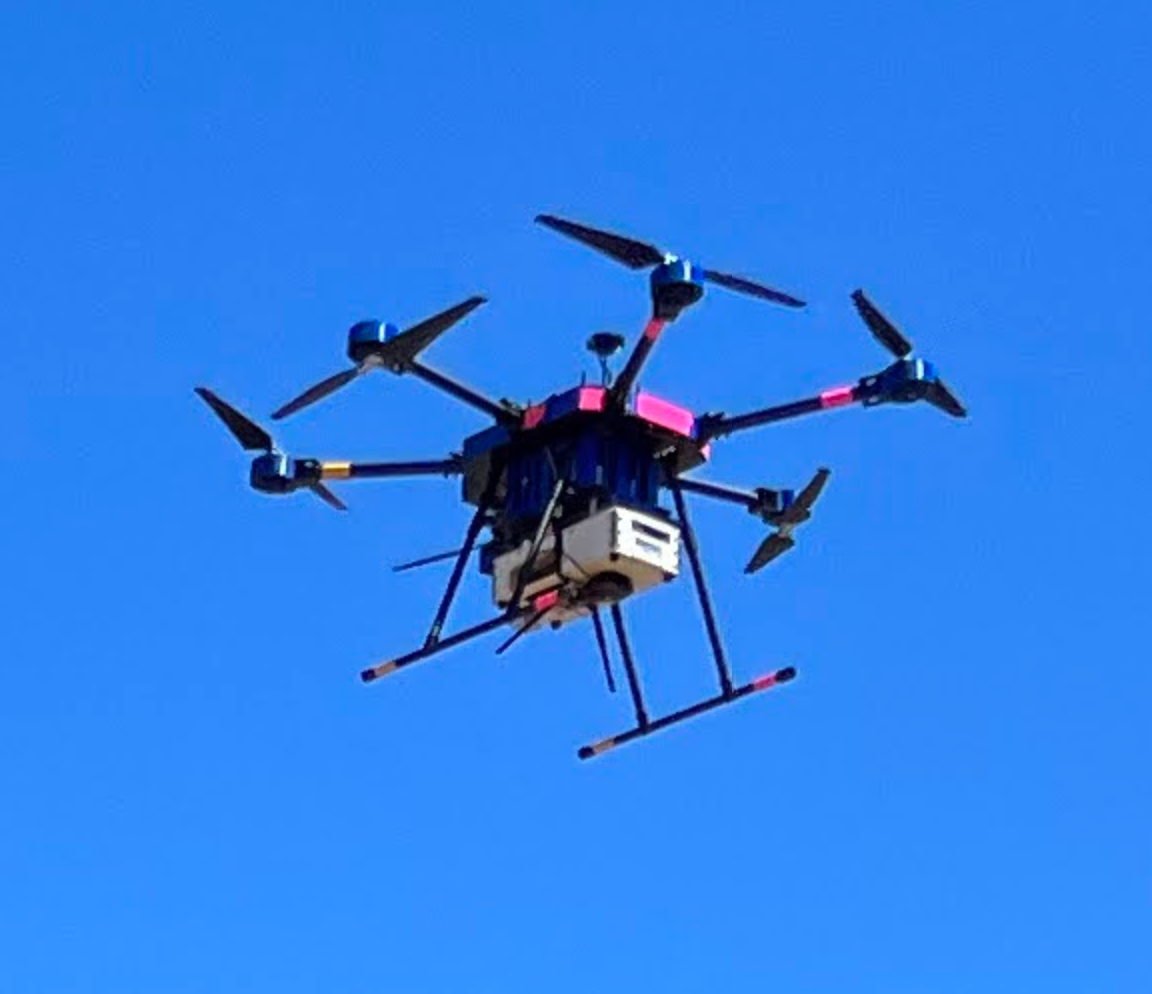 Source: 1.4 mCi Cs137
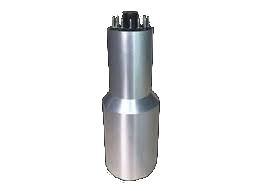 Autonomy behaviour:
Pre-program a grid
Prioritize suspected sources
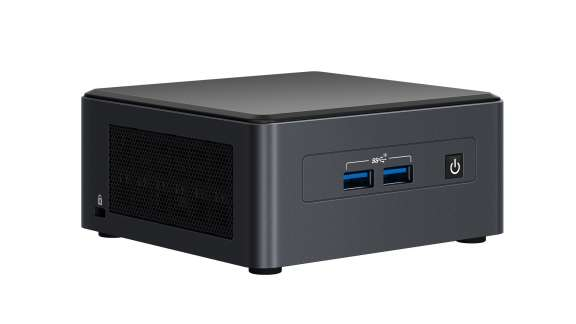 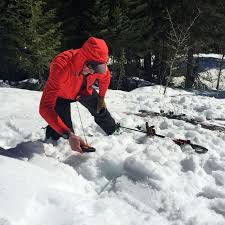 Intel NUC running Ubuntu
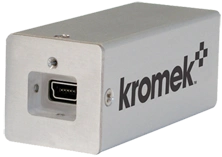 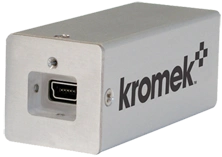 Kromek Sigma50, 
CsI(Tl) 1x1x2”3 (300 grams)
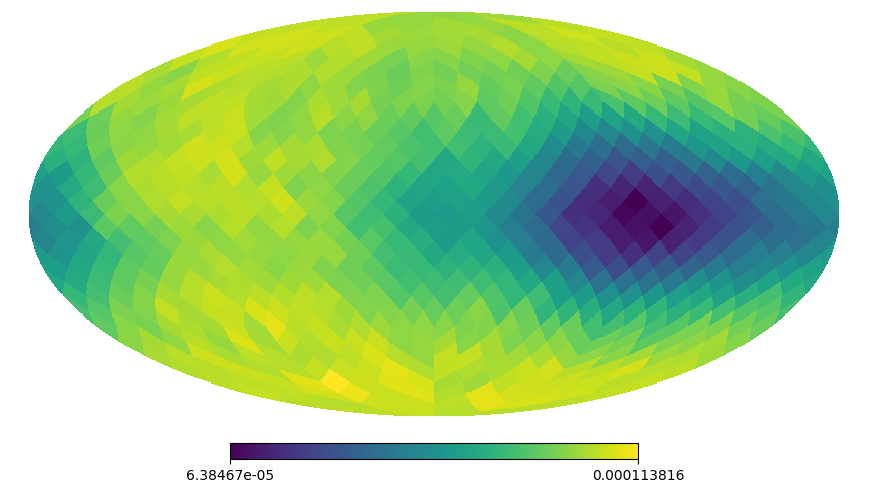 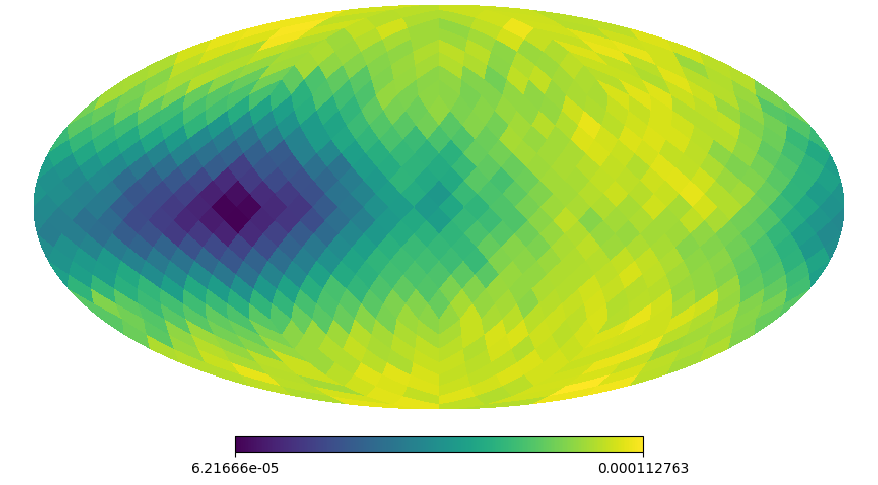 Skier searching after an avalanche
[Speaker Notes: cross to maximize 1/r2 information]
SDF & Autonomy
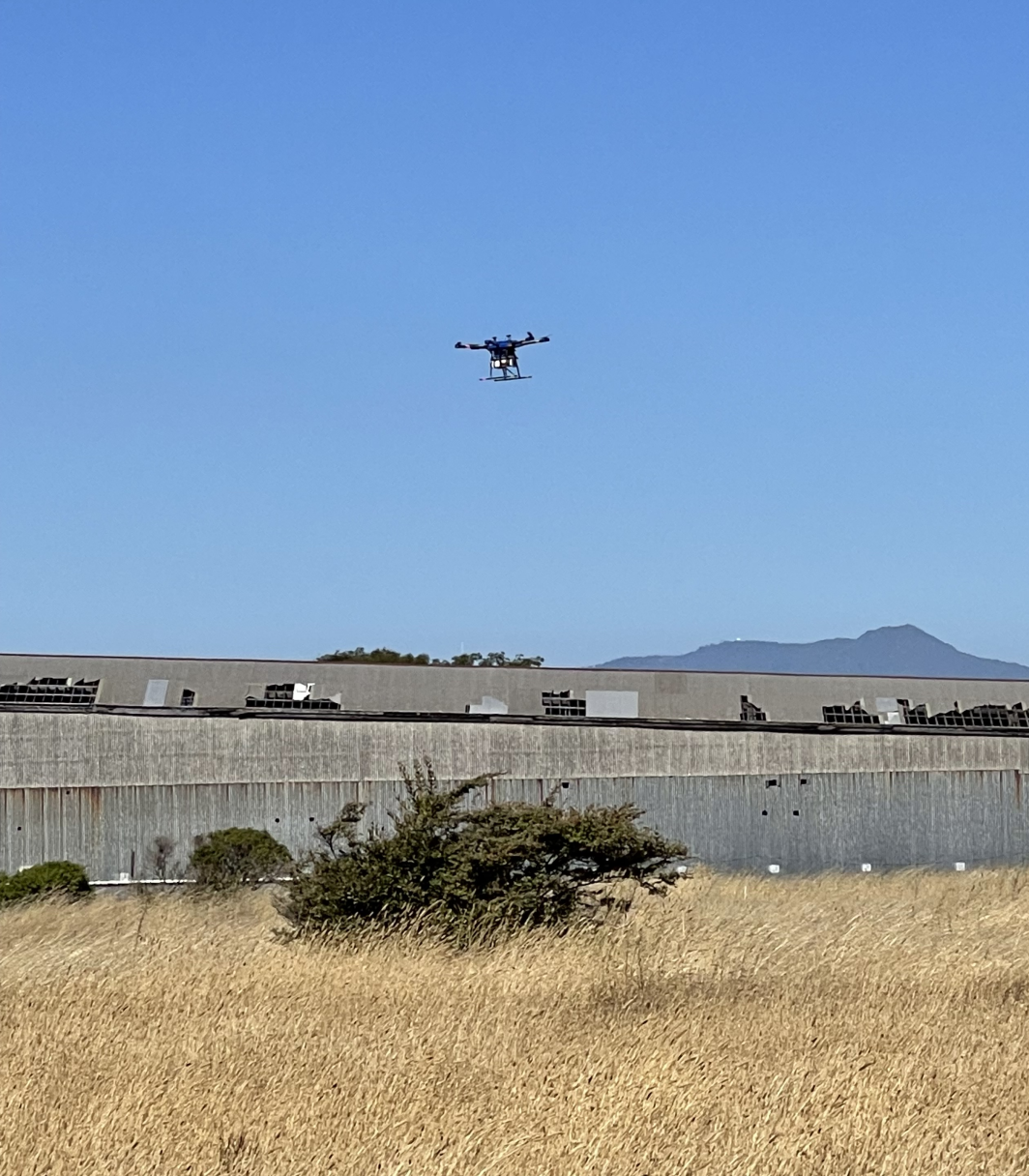 LAMP detector payload communicating with UAV
Instructed to fly in grid, prioritize any source found on the way
Logic implemented via a behaviour tree
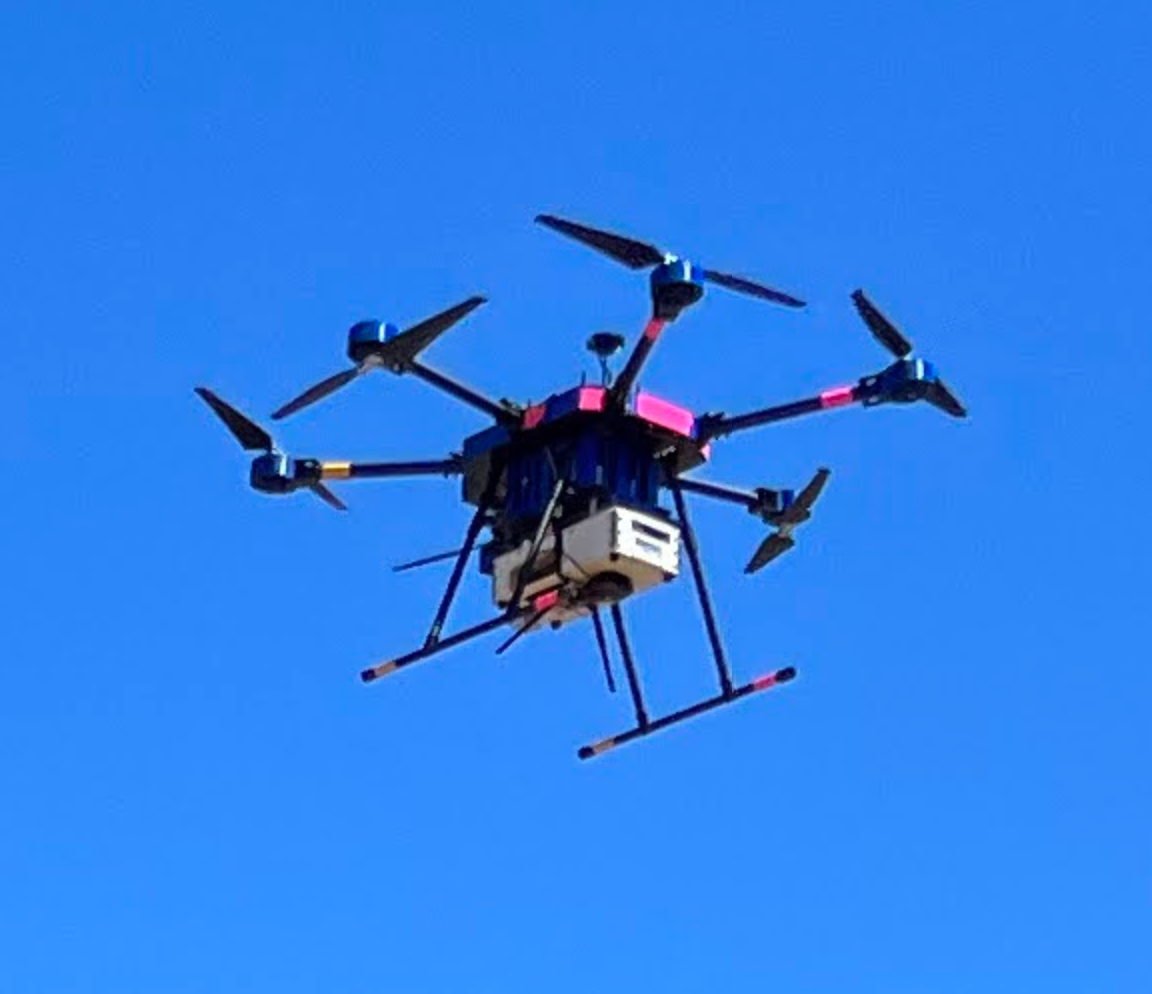 [Speaker Notes: Now that we have all this quantitative information about the surroundings in real-time we can use that to guide robots. We then have the ability if there seems to be a source over there say to a drone - go fly over there and if that estimation changes as it moves it’s very fast to rethink its path.]
SDF & Autonomy
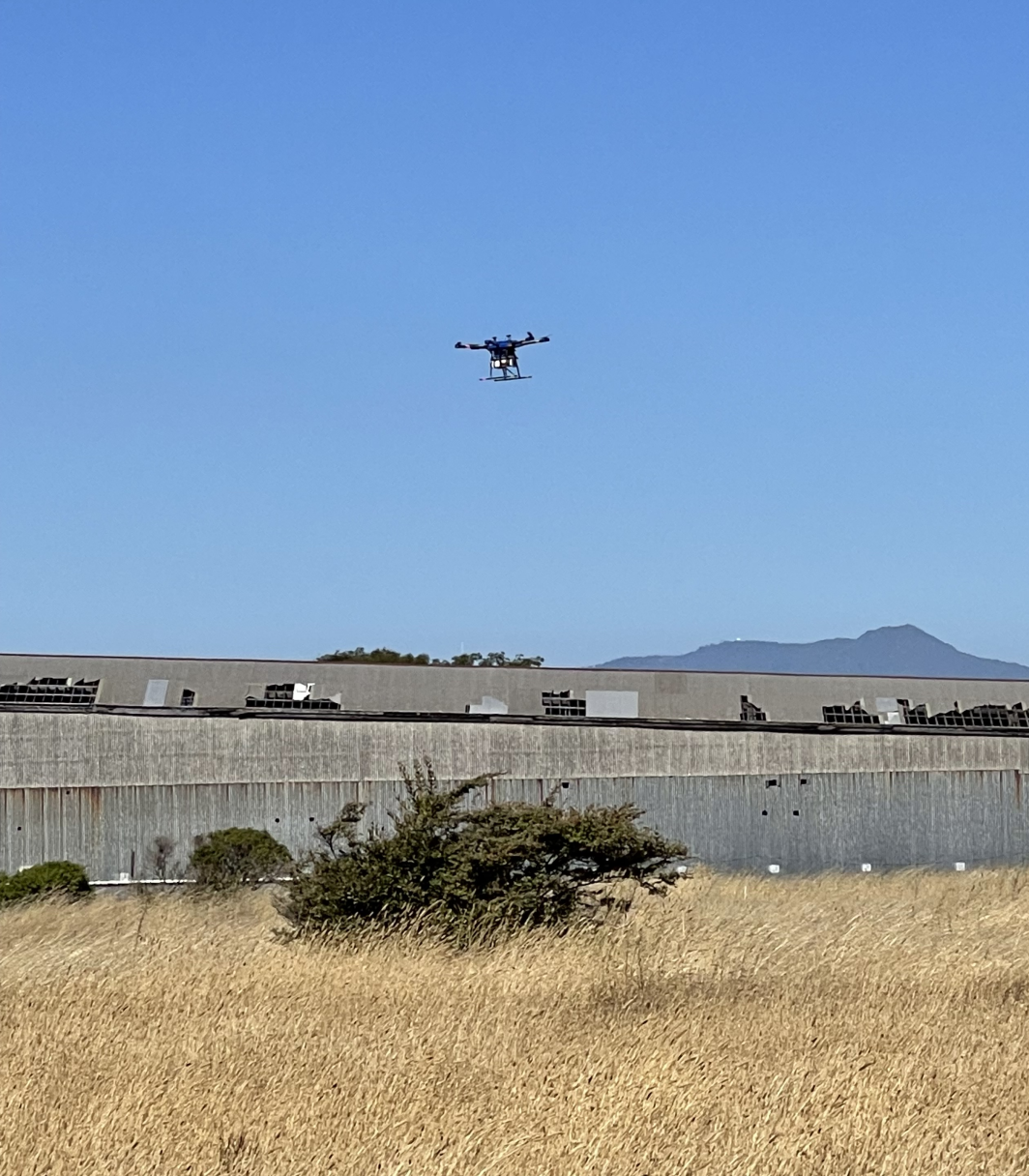 LAMP detector payload communicating with UAV
Instructed to fly in grid, prioritize any source found on the way
Logic implemented via a behaviour tree
Return home
Scan area
Take off
Sequence, move to next if child succeeds
Text
Action, do something
[Speaker Notes: Now that we have all this quantitative information about the surroundings in real-time we can use that to guide robots. We then have the ability if there seems to be a source over there say to a drone - go fly over there and if that estimation changes as it moves it’s very fast to rethink its path.]
SDF & Autonomy
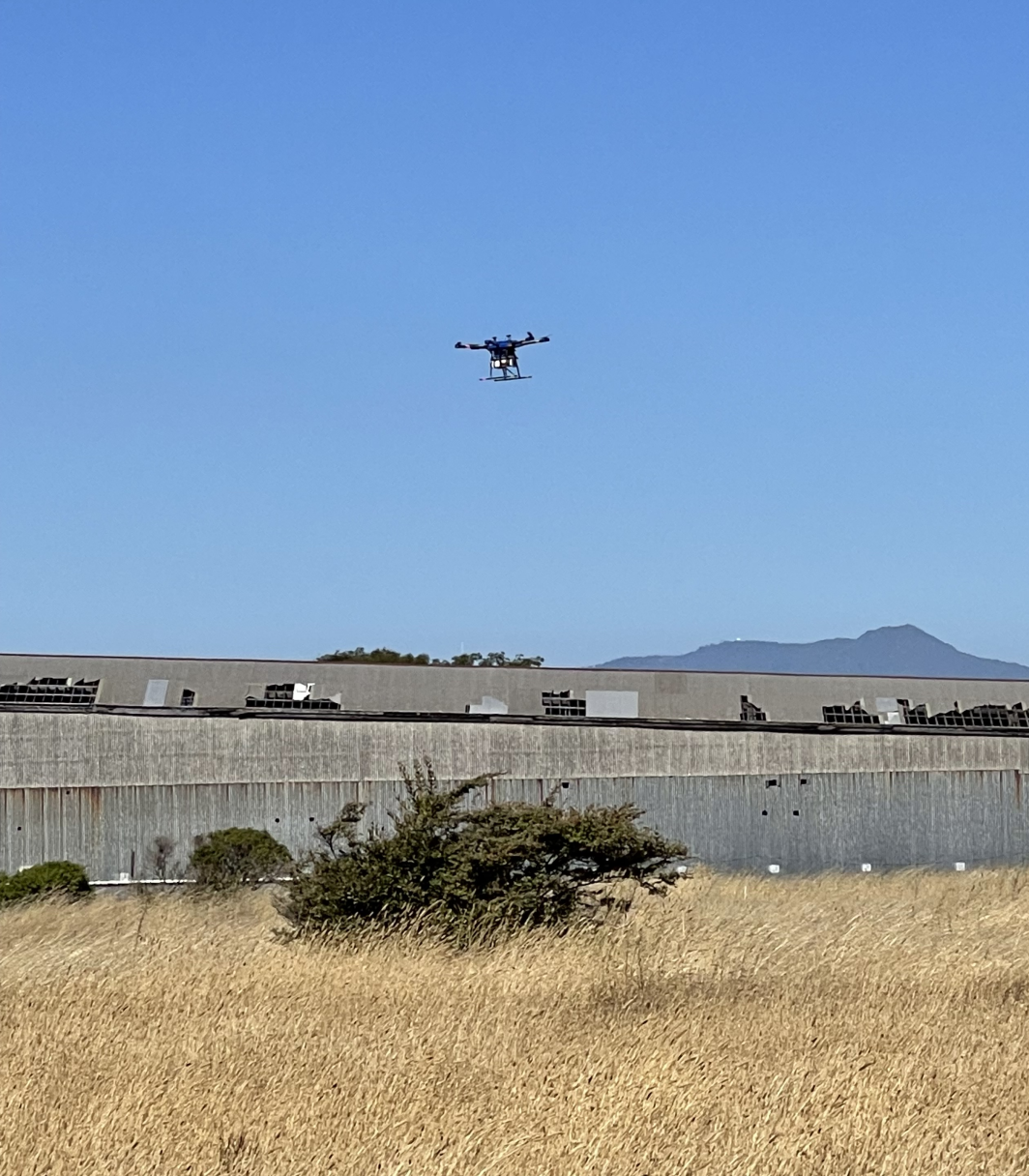 LAMP detector payload communicating with UAV
Instructed to fly in grid, prioritize any source found on the way
Logic implemented via a behaviour tree
Return home
Return home
Scan area
Sequence, only does next if previous succeed
Sequence, move to next if child succeeds
arm
liftoff
Text
Text
Action, do something
Action, do something
[Speaker Notes: Now that we have all this quantitative information about the surroundings in real-time we can use that to guide robots. We then have the ability if there seems to be a source over there say to a drone - go fly over there and if that estimation changes as it moves it’s very fast to rethink its path.]
SDF & Autonomy
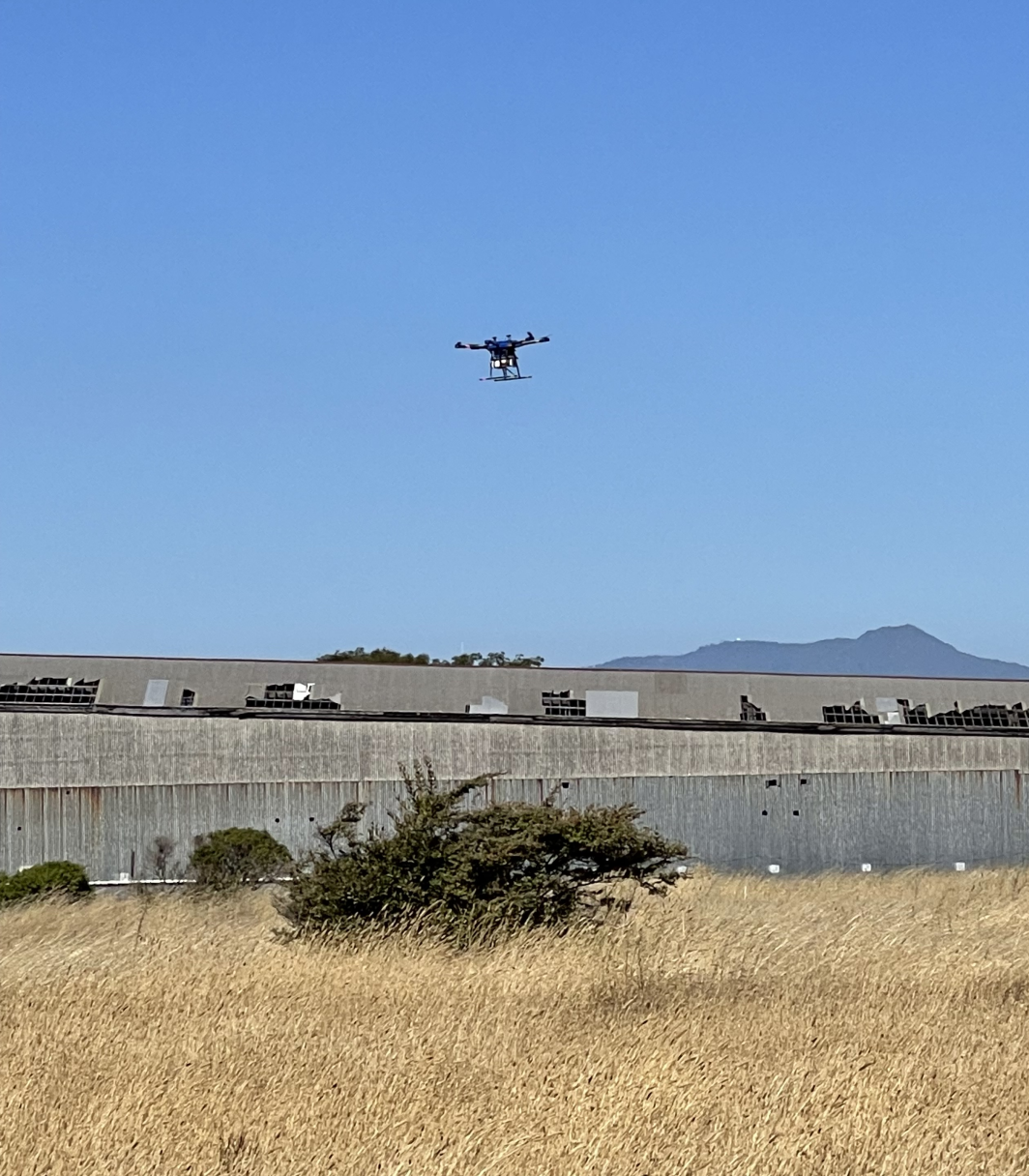 LAMP detector payload communicating with UAV
Instructed to fly in grid, prioritize any source found on the way
Logic implemented via a behaviour tree
Return home
Return home
?
Sequence, move to next if child succeeds
arm
liftoff
Battery low
Scan area
Selector, move to next if child succeeds or fails
?
Text
Condition, true or false
returns success or fail
Text
Action, do something
[Speaker Notes: Now that we have all this quantitative information about the surroundings in real-time we can use that to guide robots. We then have the ability if there seems to be a source over there say to a drone - go fly over there and if that estimation changes as it moves it’s very fast to rethink its path.]
SDF & Autonomy
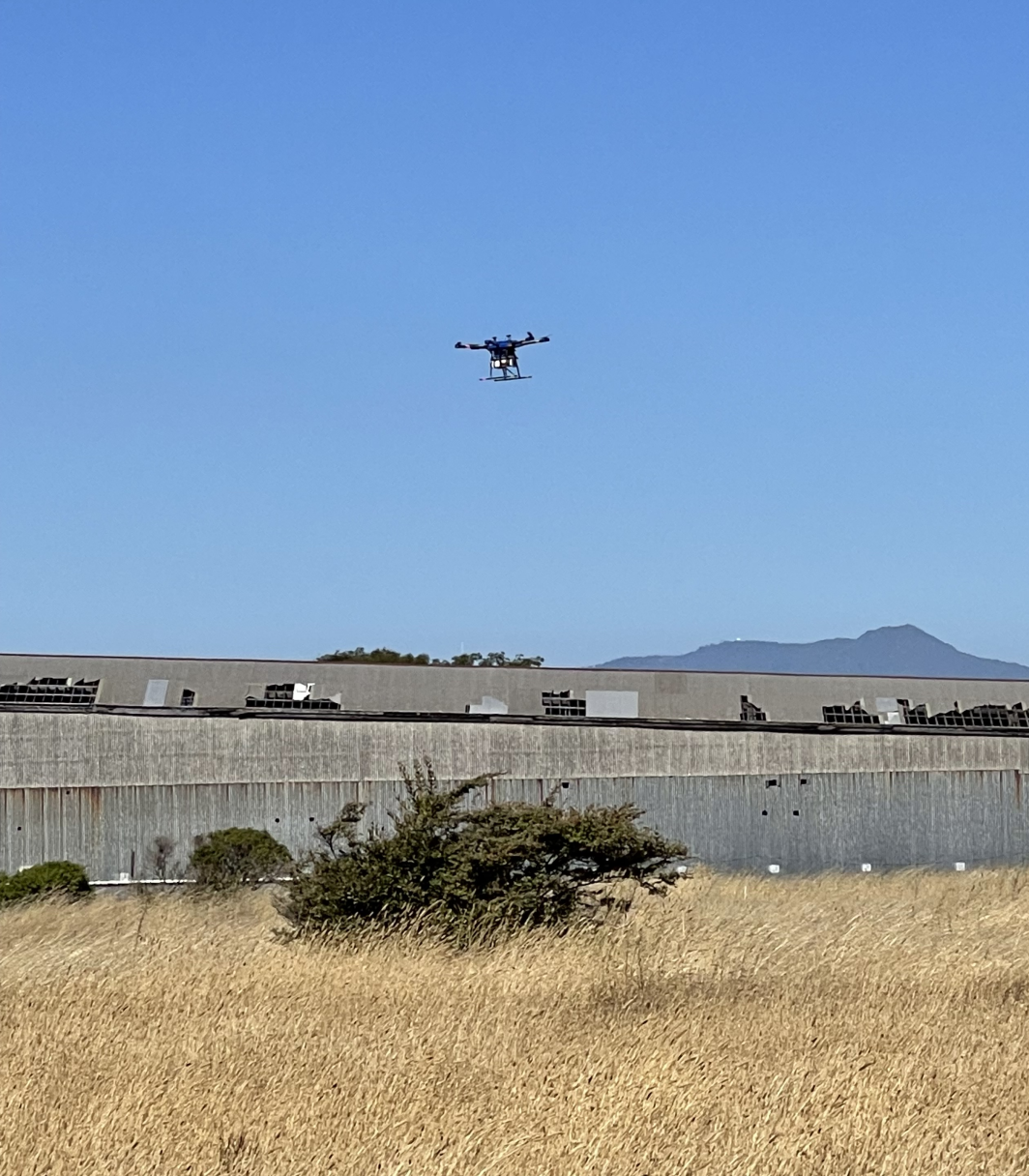 LAMP detector payload communicating with UAV
Instructed to fly in grid, prioritize any source found on the way
Logic implemented via a behaviour tree
Return home
Return home
?
Sequence, move to next if child succeeds
arm
liftoff
Battery low
Scan area
Selector, move to next if child succeeds or fails
?
Text
Condition, true or false
returns success or fail
Text
Action, do something
[Speaker Notes: Now that we have all this quantitative information about the surroundings in real-time we can use that to guide robots. We then have the ability if there seems to be a source over there say to a drone - go fly over there and if that estimation changes as it moves it’s very fast to rethink its path.]
SDF & Autonomy
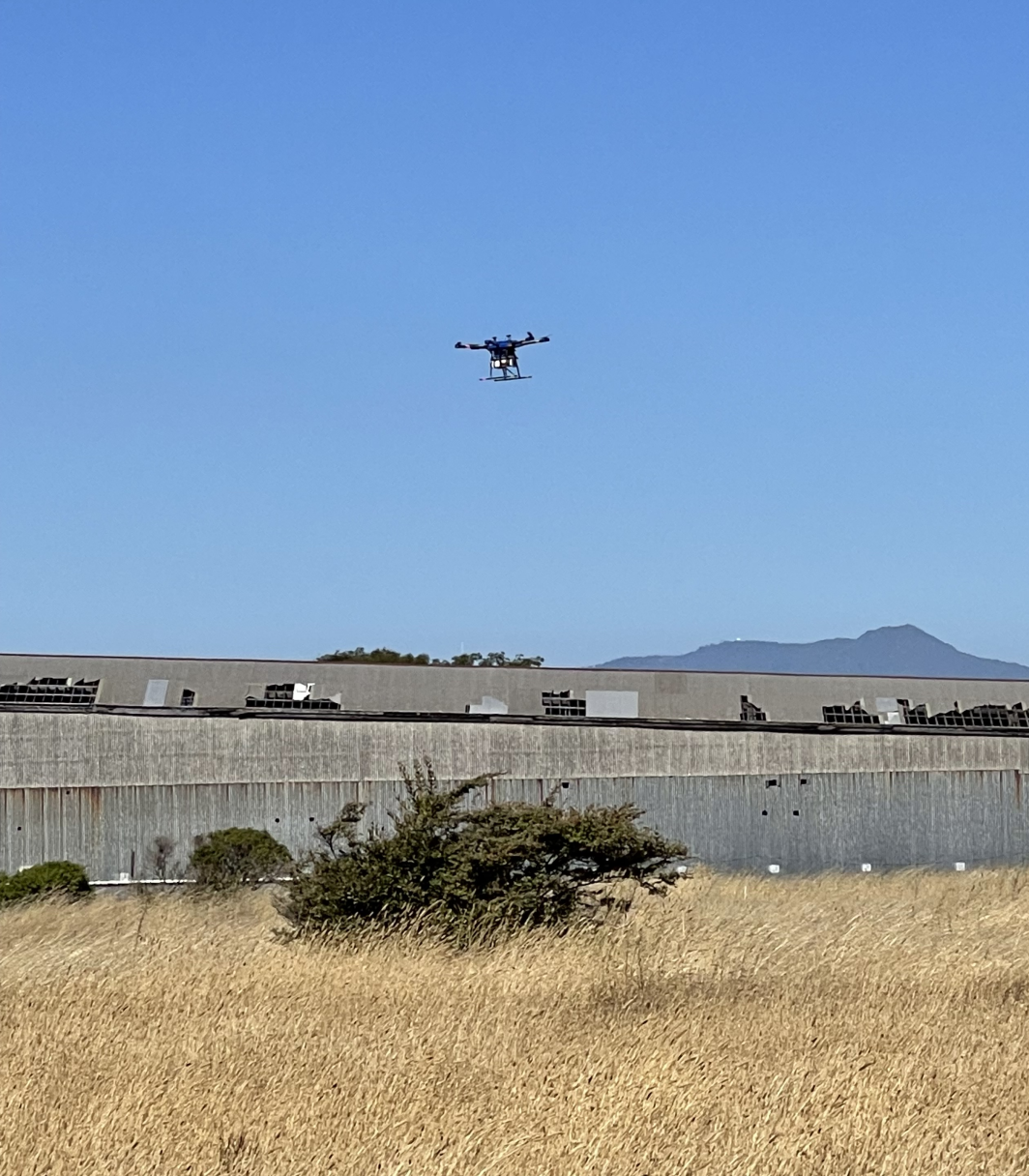 LAMP detector payload communicating with UAV
Instructed to fly in grid, prioritize any source found on the way
Logic implemented via a behaviour tree
Return home
Return home
?
Sequence, move to next if child succeeds
arm
liftoff
Battery low
Scan area
Selector, move to next if child succeeds or fails
?
Text
Condition, true or false
returns success or fail
Text
Action, do something
[Speaker Notes: Now that we have all this quantitative information about the surroundings in real-time we can use that to guide robots. We then have the ability if there seems to be a source over there say to a drone - go fly over there and if that estimation changes as it moves it’s very fast to rethink its path.]
SDF & Autonomy
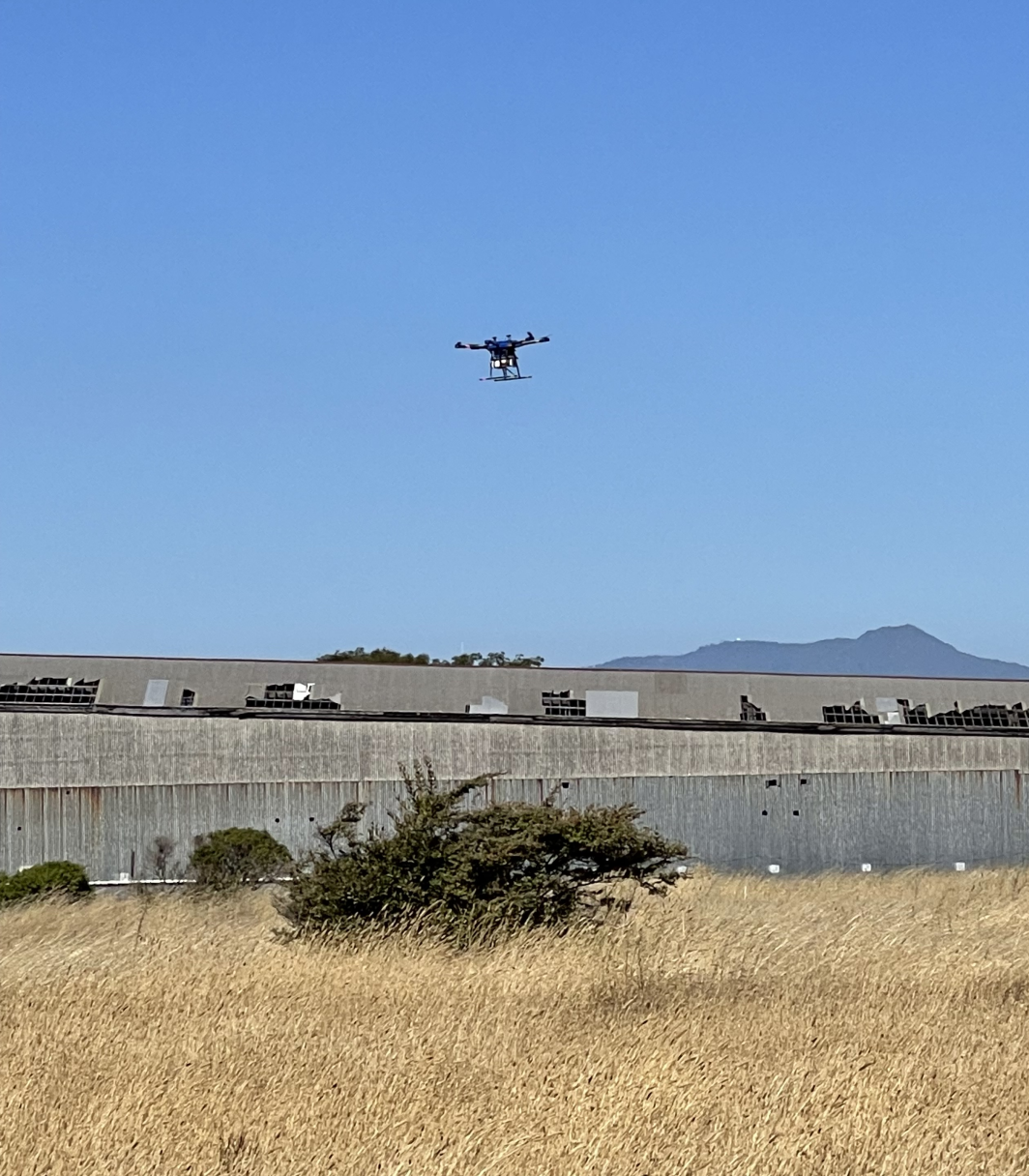 LAMP detector payload communicating with UAV
Instructed to fly in grid, prioritize any source found on the way
Logic implemented via a behaviour tree
Return home
Return home
?
Sequence, move to next if child succeeds
arm
liftoff
Battery low
Scan area
Selector, move to next if child succeeds or fails
?
Text
Condition, true or false
returns success or fail
Text
Action, do something
[Speaker Notes: Now that we have all this quantitative information about the surroundings in real-time we can use that to guide robots. We then have the ability if there seems to be a source over there say to a drone - go fly over there and if that estimation changes as it moves it’s very fast to rethink its path.]
SDF & Autonomy
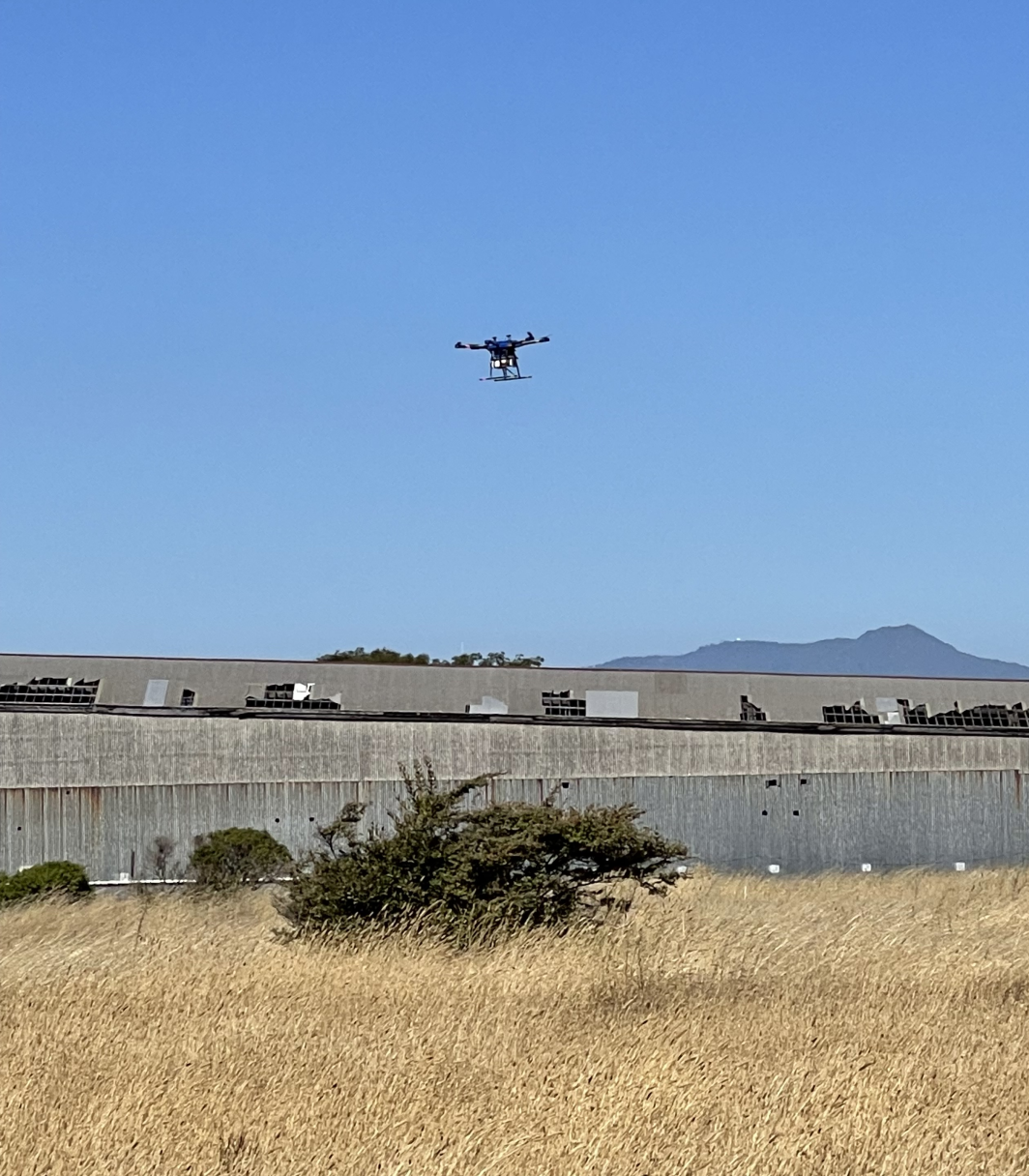 LAMP detector payload communicating with UAV
Instructed to fly in grid, prioritize any source found on the way
Logic implemented via a behaviour tree
Return home
Return home
?
Sequence, move to next if child succeeds
arm
liftoff
Battery low
Scan area
Selector, move to next if child succeeds or fails
?
Text
Condition, true or false
returns success or fail
Text
Action, do something
[Speaker Notes: Now that we have all this quantitative information about the surroundings in real-time we can use that to guide robots. We then have the ability if there seems to be a source over there say to a drone - go fly over there and if that estimation changes as it moves it’s very fast to rethink its path.]
SDF & Autonomy
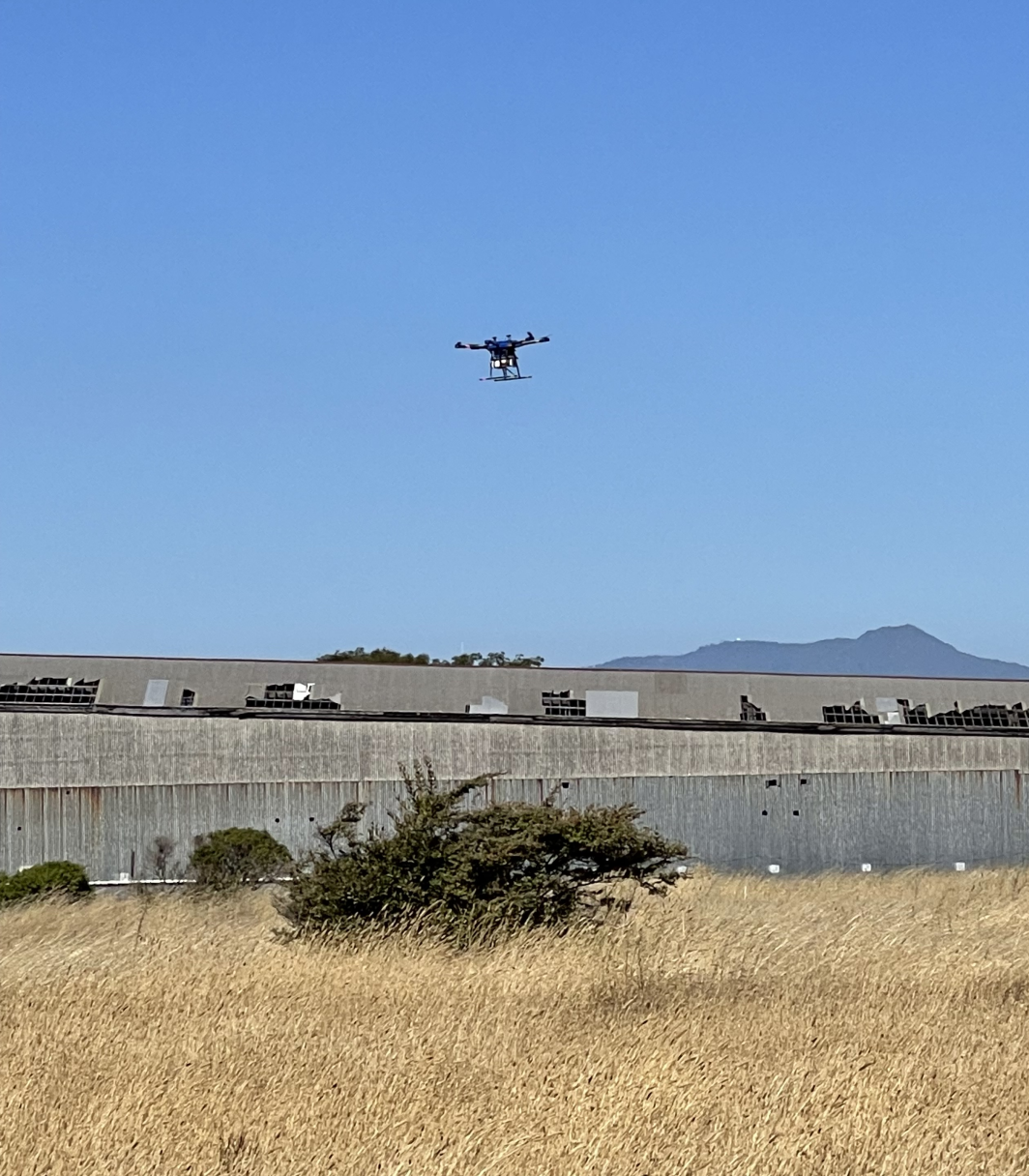 LAMP detector payload communicating with UAV
Instructed to fly in grid, prioritize any source found on the way
Logic implemented via a behaviour tree
Return home
Return home
?
Sequence, move to next if child succeeds
arm
liftoff
Battery low
Scan area
Selector, move to next if child succeeds or fails
?
Text
Condition, true or false
returns success or fail
Text
Action, do something
[Speaker Notes: Now that we have all this quantitative information about the surroundings in real-time we can use that to guide robots. We then have the ability if there seems to be a source over there say to a drone - go fly over there and if that estimation changes as it moves it’s very fast to rethink its path.]
SDF & Autonomy
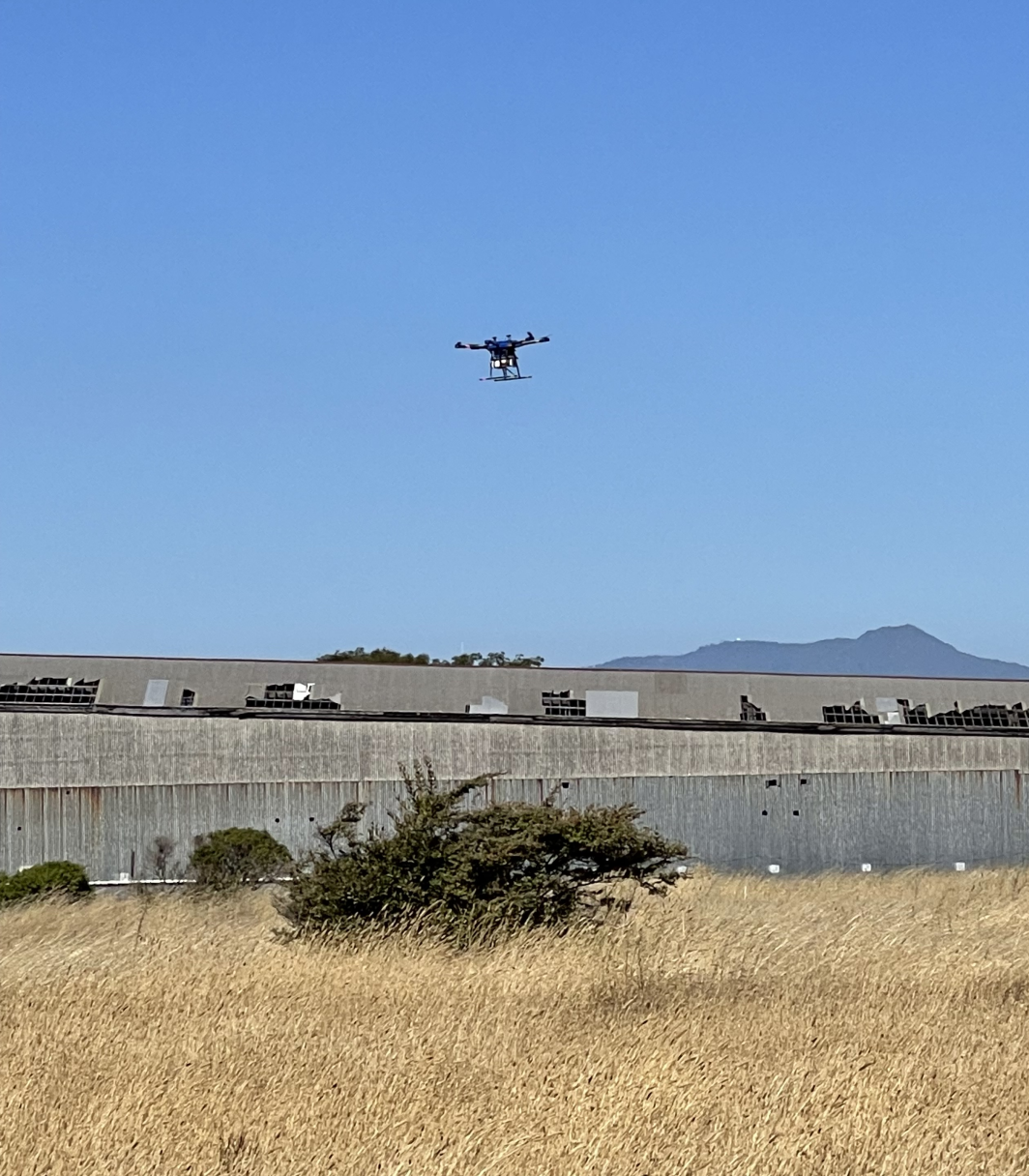 LAMP detector payload communicating with UAV
Instructed to fly in grid, prioritize any source found on the way
Logic implemented via a behaviour tree
Return home
Return home
?
Sequence, move to next if child succeeds
arm
liftoff
Battery low
Scan area
Selector, move to next if child succeeds or fails
?
Text
Condition, true or false
returns success or fail
Text
Action, do something
[Speaker Notes: Now that we have all this quantitative information about the surroundings in real-time we can use that to guide robots. We then have the ability if there seems to be a source over there say to a drone - go fly over there and if that estimation changes as it moves it’s very fast to rethink its path.]
SDF & Autonomy
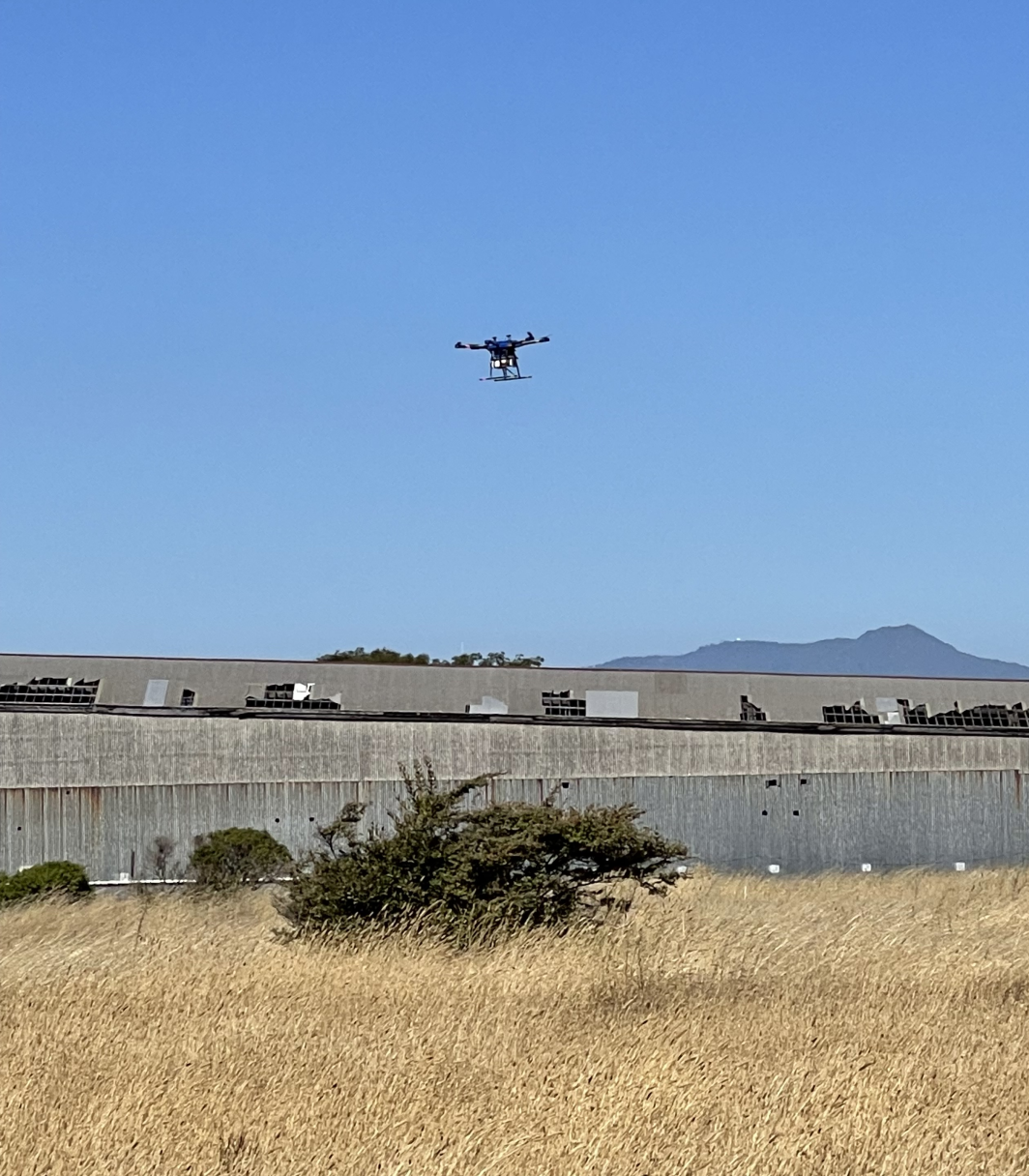 LAMP detector payload communicating with UAV
Instructed to fly in grid, prioritize any source found on the way
Logic implemented via a behaviour tree
Return home
Return home
?
Sequence, move to next if child succeeds
arm
liftoff
Battery low
Scan area
Selector, move to next if child succeeds or fails
?
Text
Condition, true or false
returns success or fail
Text
Action, do something
[Speaker Notes: Now that we have all this quantitative information about the surroundings in real-time we can use that to guide robots. We then have the ability if there seems to be a source over there say to a drone - go fly over there and if that estimation changes as it moves it’s very fast to rethink its path.]
SDF & Autonomy
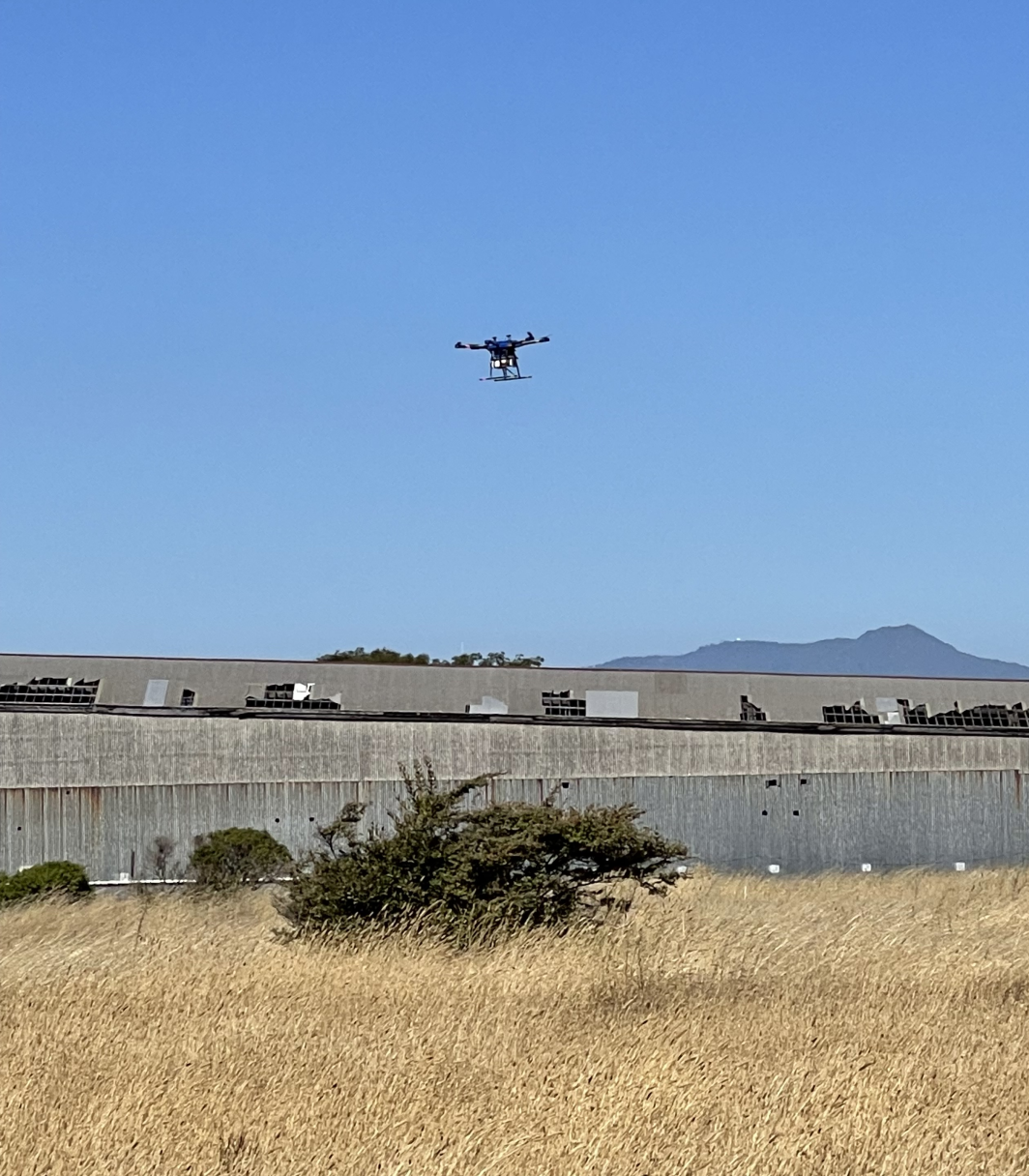 LAMP detector payload communicating with UAV
Instructed to fly in grid, prioritize any source found on the way
Logic implemented via a behaviour tree
Return home
Return home
Return home
?
?
Sequence, only does next if previous succeed
Sequence, move to next if child succeeds
arm
arm
liftoff
liftoff
Battery low
Battery low
Selector, move to next if child succeeds or fails
Go check any suspected source
Follow raster
Selector, tries one by one, even on fail
?
?
Text
Text
Condition, true or false
returns success or fail
Condition, true or false
returns success or fail
Text
Text
Action, do something
Action, do something
[Speaker Notes: Now that we have all this quantitative information about the surroundings in real-time we can use that to guide robots. We then have the ability if there seems to be a source over there say to a drone - go fly over there and if that estimation changes as it moves it’s very fast to rethink its path.]
SDF & Autonomy
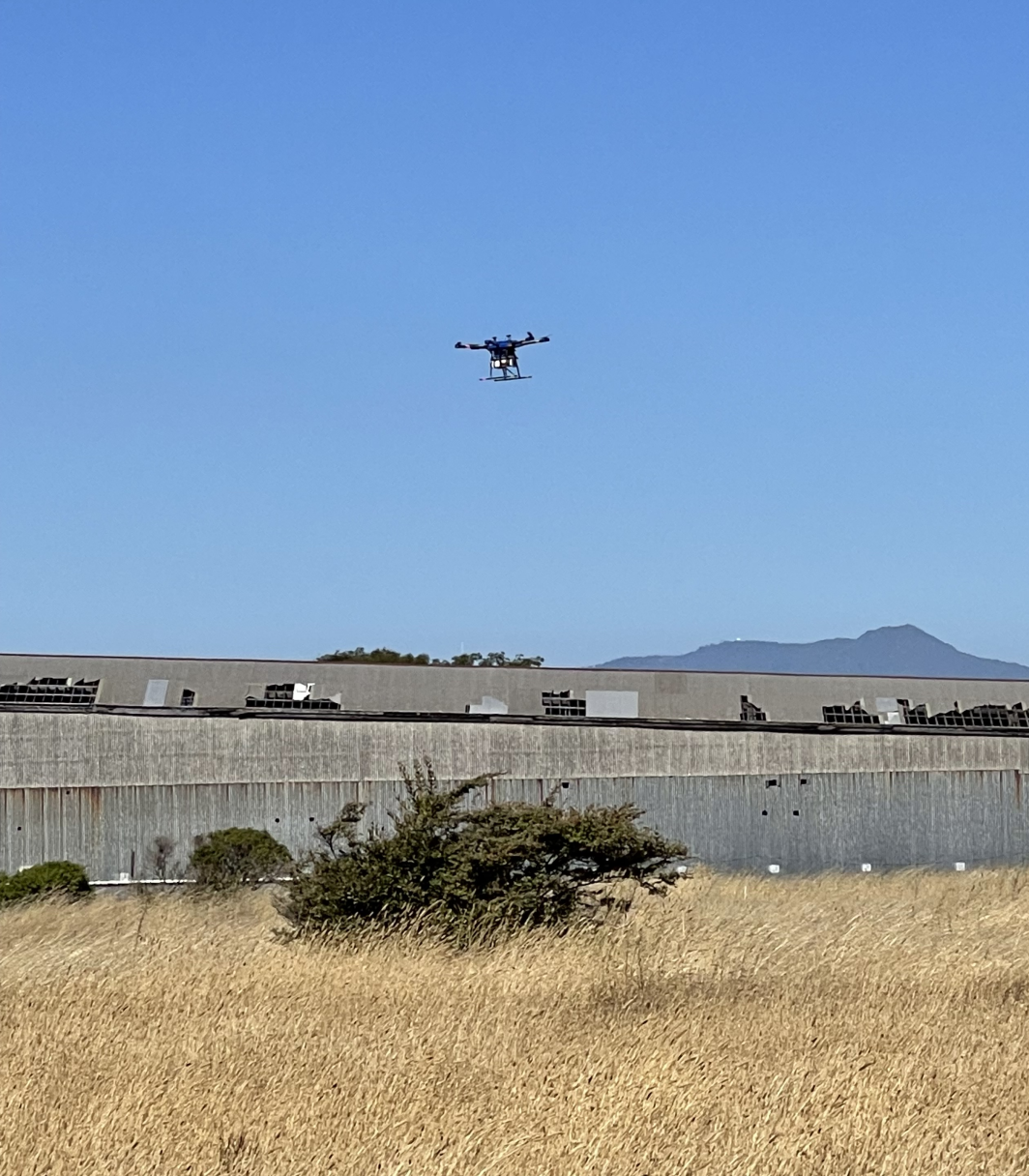 LAMP detector payload communicating with UAV
Instructed to fly in grid, prioritize any source found on the way
Logic implemented via a behaviour tree
Return home
Return home
Return home
?
?
Sequence, only does next if previous succeed
Sequence, move to next if child succeeds
arm
arm
liftoff
liftoff
Battery low
Battery low
Selector, move to next if child succeeds or fails
Follow raster
?
Selector, tries one by one, even on fail
?
?
No suspected sources
Text
Text
Condition, true or false
returns success or fail
Condition, true or false
returns success or fail
Go to unidentified source
Go down and fly X-pattern
Text
Text
Action, do something
Action, do something
[Speaker Notes: Now that we have all this quantitative information about the surroundings in real-time we can use that to guide robots. We then have the ability if there seems to be a source over there say to a drone - go fly over there and if that estimation changes as it moves it’s very fast to rethink its path.]
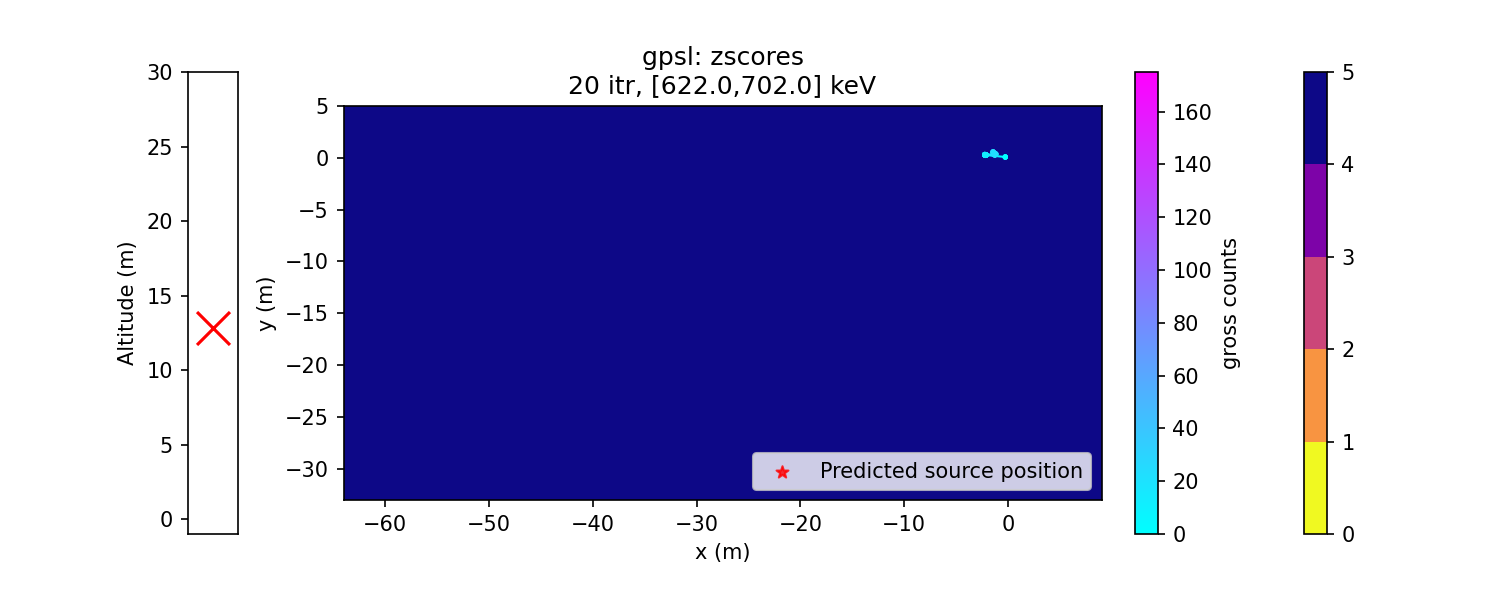 SDF & Autonomy
LAMP detector payload communicating with UAV
Instructed to fly in grid, prioritize any source found on the way
Logic implemented via a behaviour tree
z-score
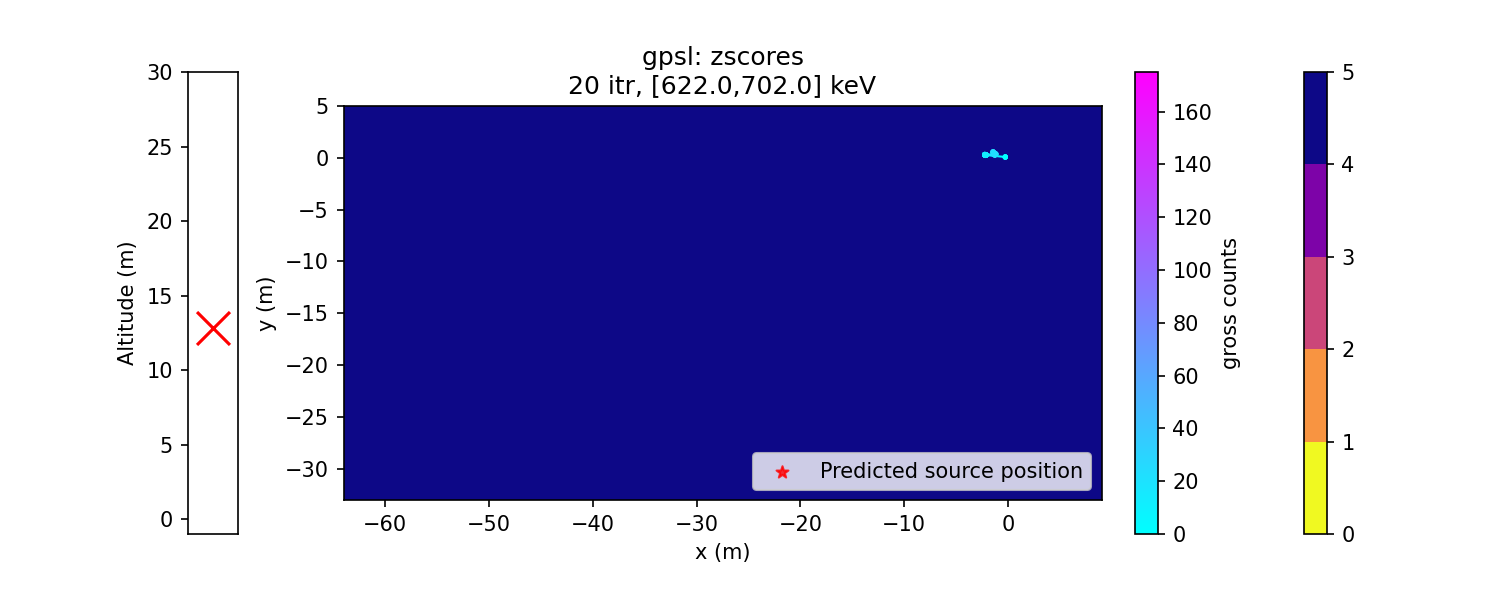 Return home
Return home
Return home
?
?
arm
arm
liftoff
liftoff
Battery low
Battery low
Follow raster
?
No suspected sources
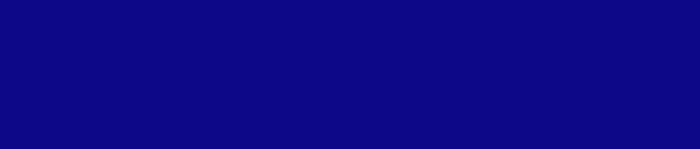 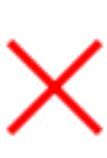 Go to unidentified source
Go down and fly X-pattern
[Speaker Notes: Now that we have all this quantitative information about the surroundings in real-time we can use that to guide robots. We then have the ability if there seems to be a source over there say to a drone - go fly over there and if that estimation changes as it moves it’s very fast to rethink its path.]
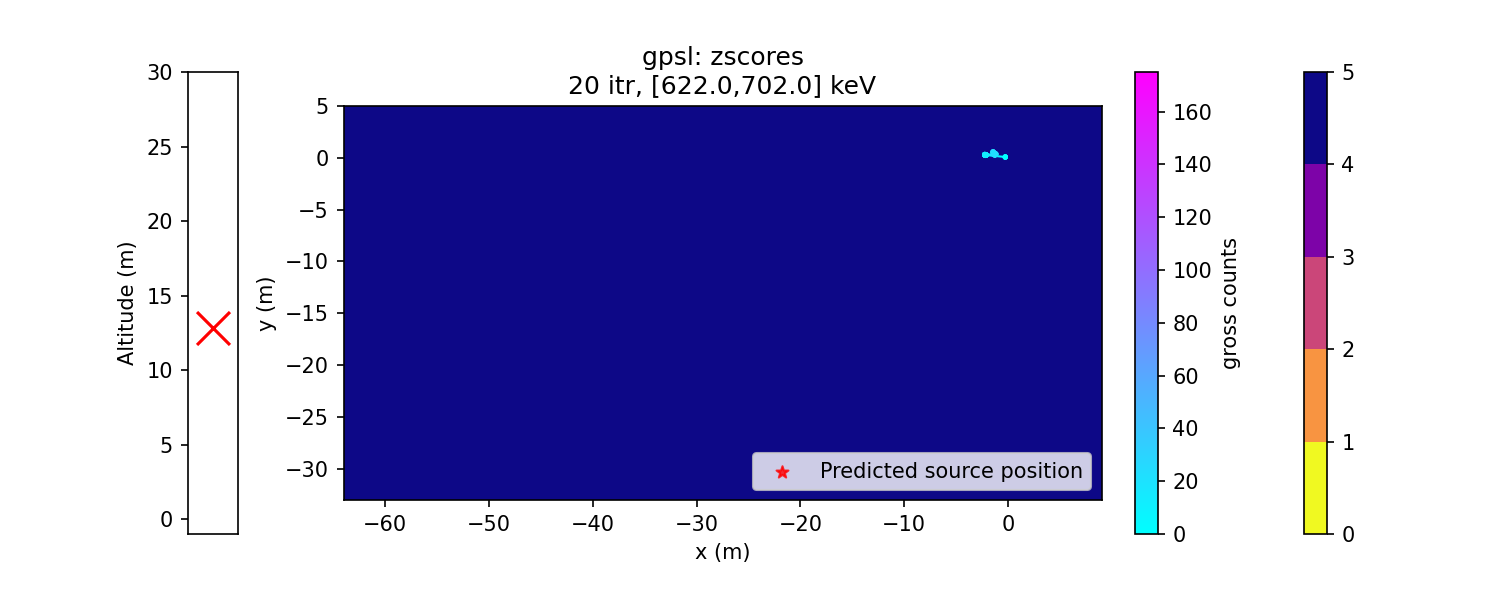 SDF & Autonomy
LAMP detector payload communicating with UAV
Instructed to fly in grid, prioritize any source found on the way
Logic implemented via a behaviour tree
z-score
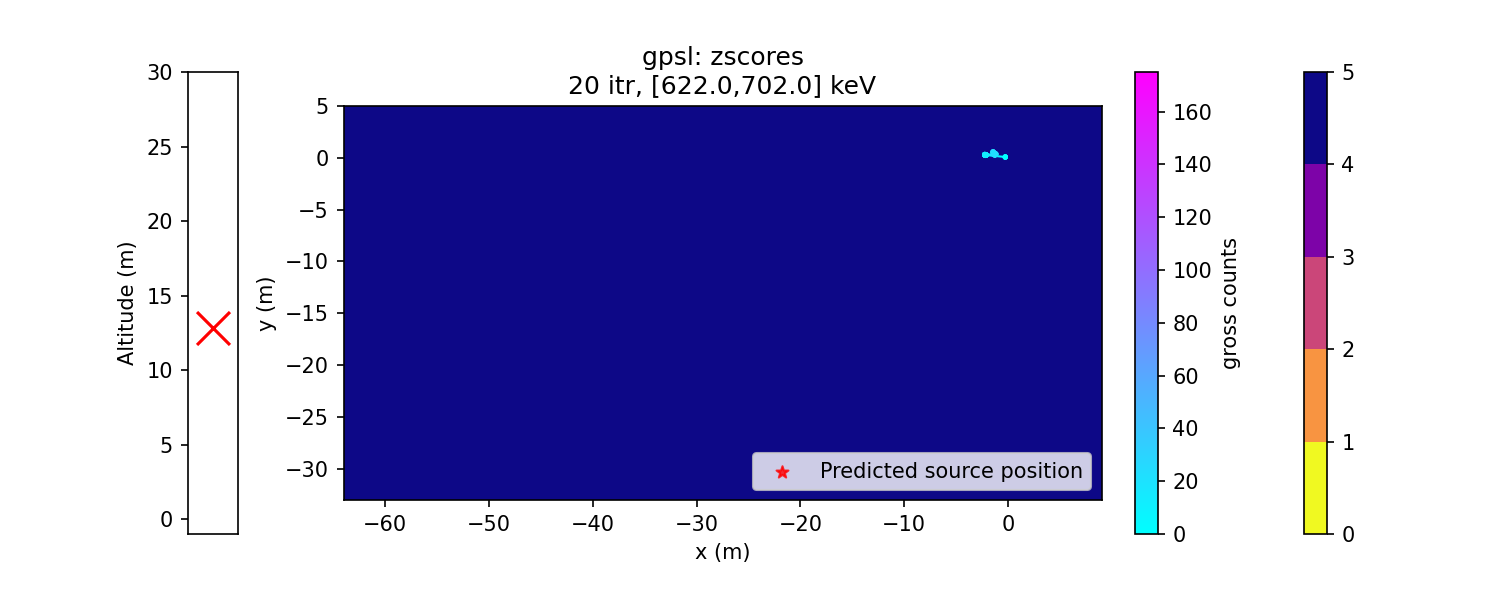 Return home
Return home
Return home
?
?
arm
arm
liftoff
liftoff
Battery low
Battery low
Follow raster
?
No suspected sources
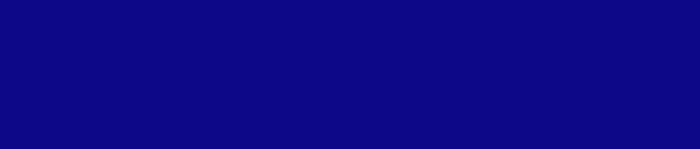 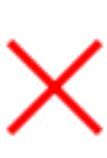 Go to unidentified source
Go down and fly X-pattern
[Speaker Notes: Now that we have all this quantitative information about the surroundings in real-time we can use that to guide robots. We then have the ability if there seems to be a source over there say to a drone - go fly over there and if that estimation changes as it moves it’s very fast to rethink its path.]
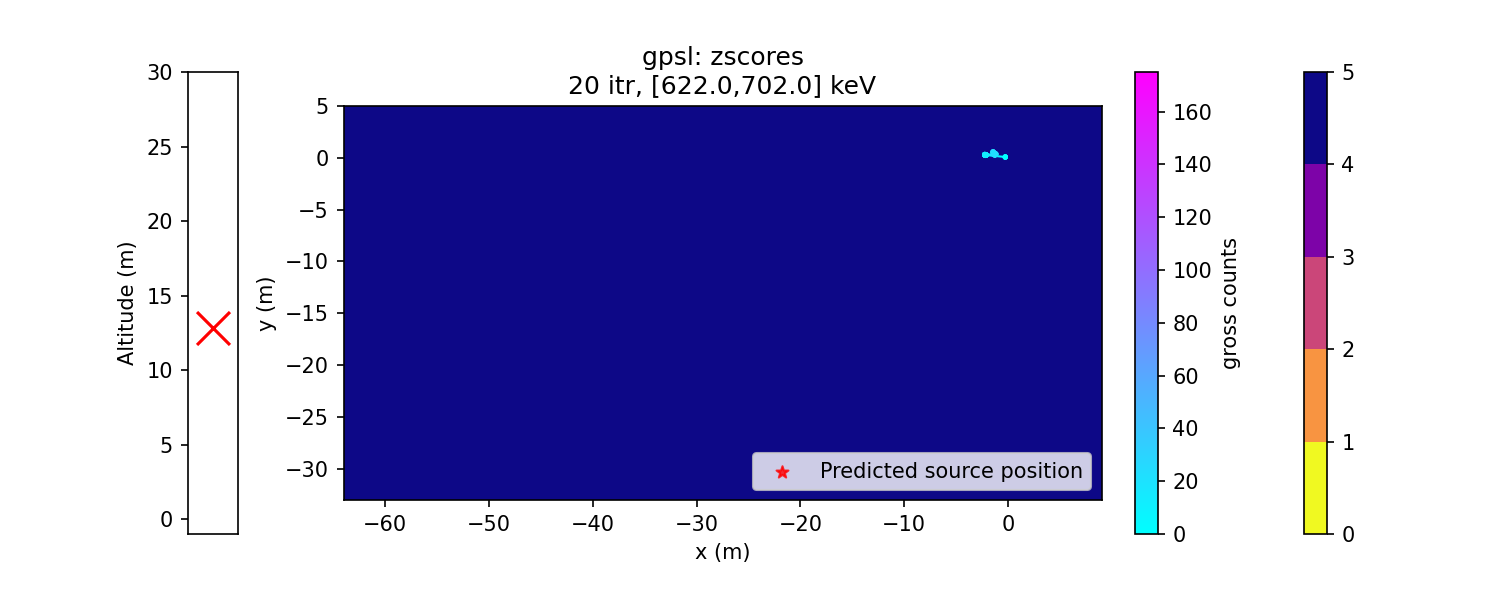 SDF & Autonomy
LAMP detector payload communicating with UAV
Instructed to fly in grid, prioritize any source found on the way
Logic implemented via a behaviour tree
z-score
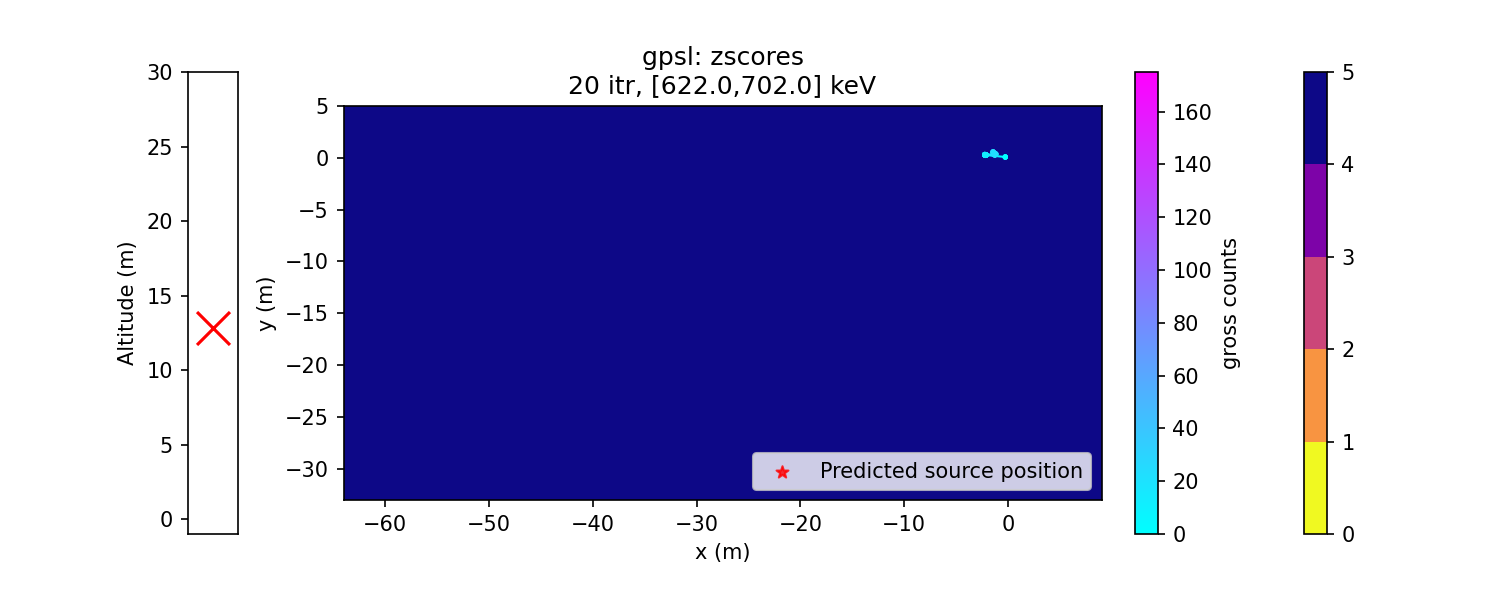 Return home
Return home
Return home
?
?
arm
arm
liftoff
liftoff
Battery low
Battery low
Follow raster
?
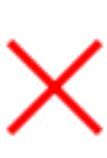 No suspected sources
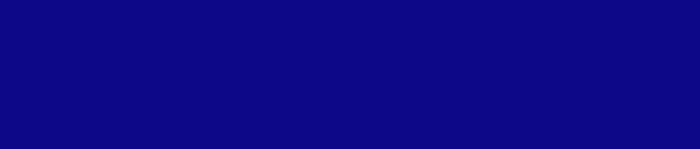 Go to unidentified source
Go down and fly X-pattern
[Speaker Notes: Now that we have all this quantitative information about the surroundings in real-time we can use that to guide robots. We then have the ability if there seems to be a source over there say to a drone - go fly over there and if that estimation changes as it moves it’s very fast to rethink its path.]
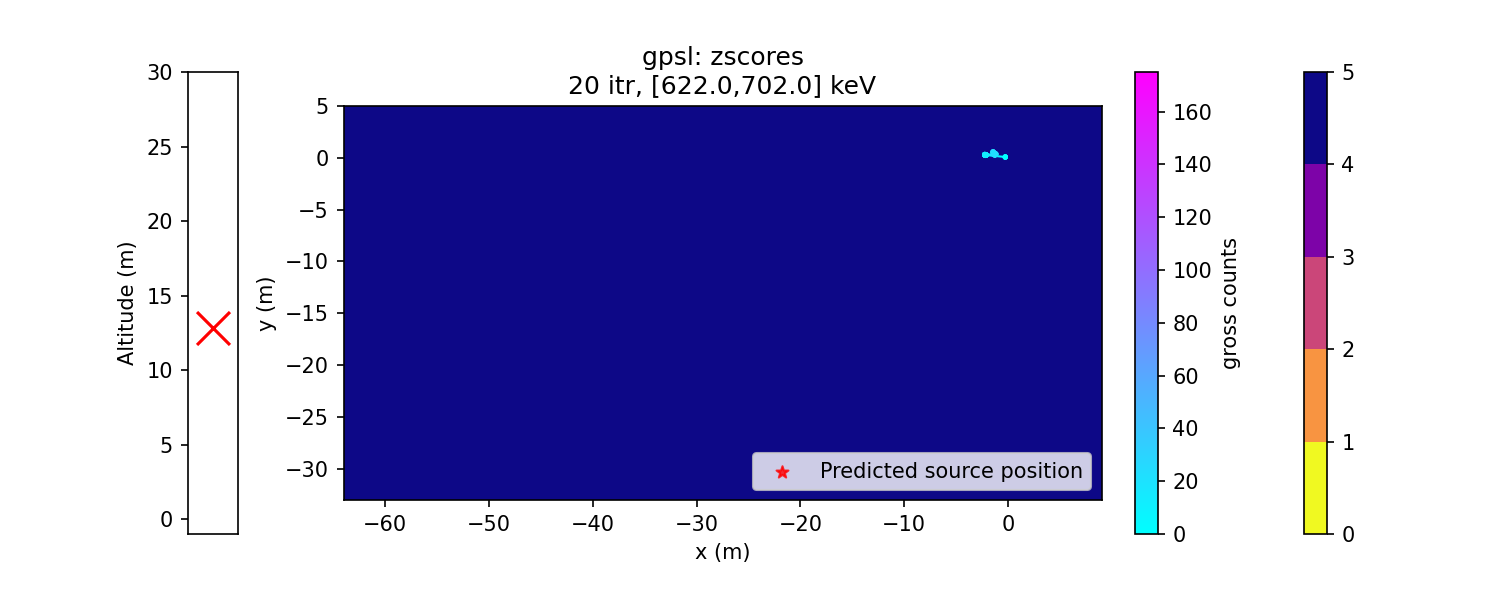 SDF & Autonomy
LAMP detector payload communicating with UAV
Instructed to fly in grid, prioritize any source found on the way
Logic implemented via a behaviour tree
z-score
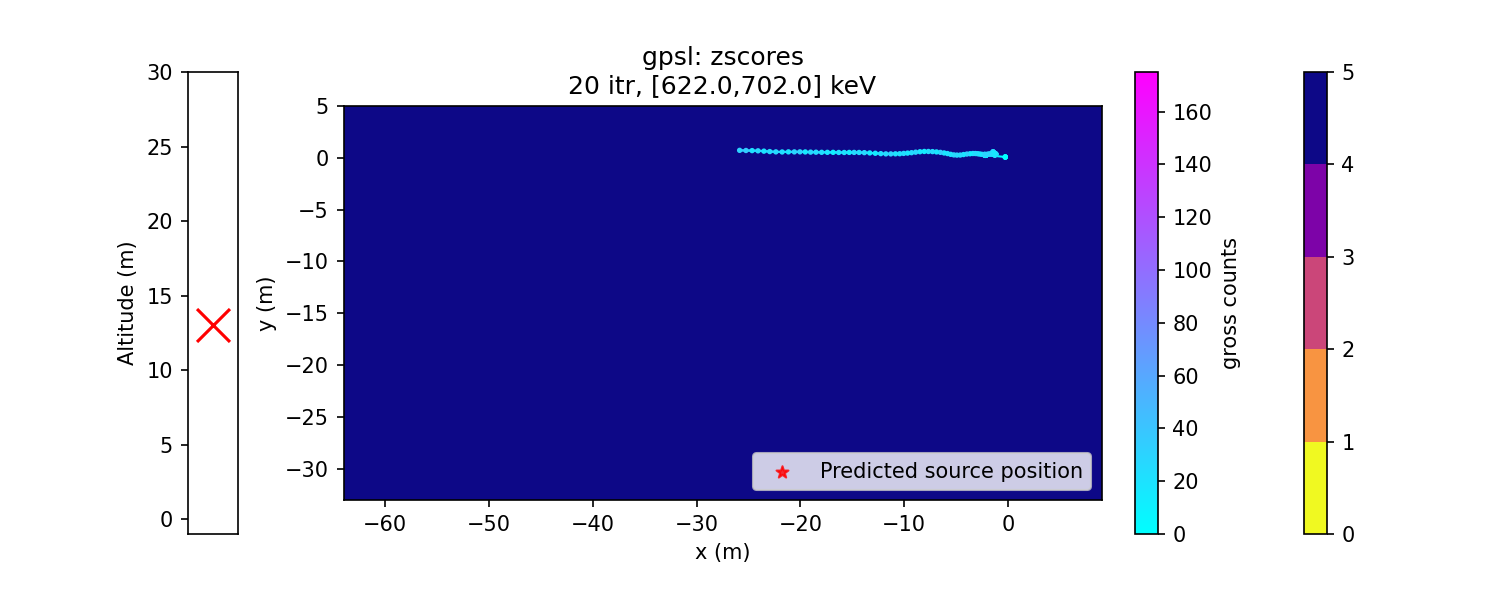 Return home
Return home
Return home
?
?
arm
arm
liftoff
liftoff
Battery low
Battery low
Follow raster
?
No suspected sources
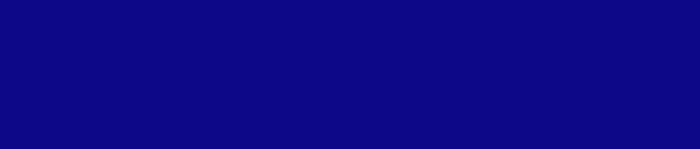 Go to unidentified source
Go down and fly X-pattern
[Speaker Notes: Now that we have all this quantitative information about the surroundings in real-time we can use that to guide robots. We then have the ability if there seems to be a source over there say to a drone - go fly over there and if that estimation changes as it moves it’s very fast to rethink its path.]
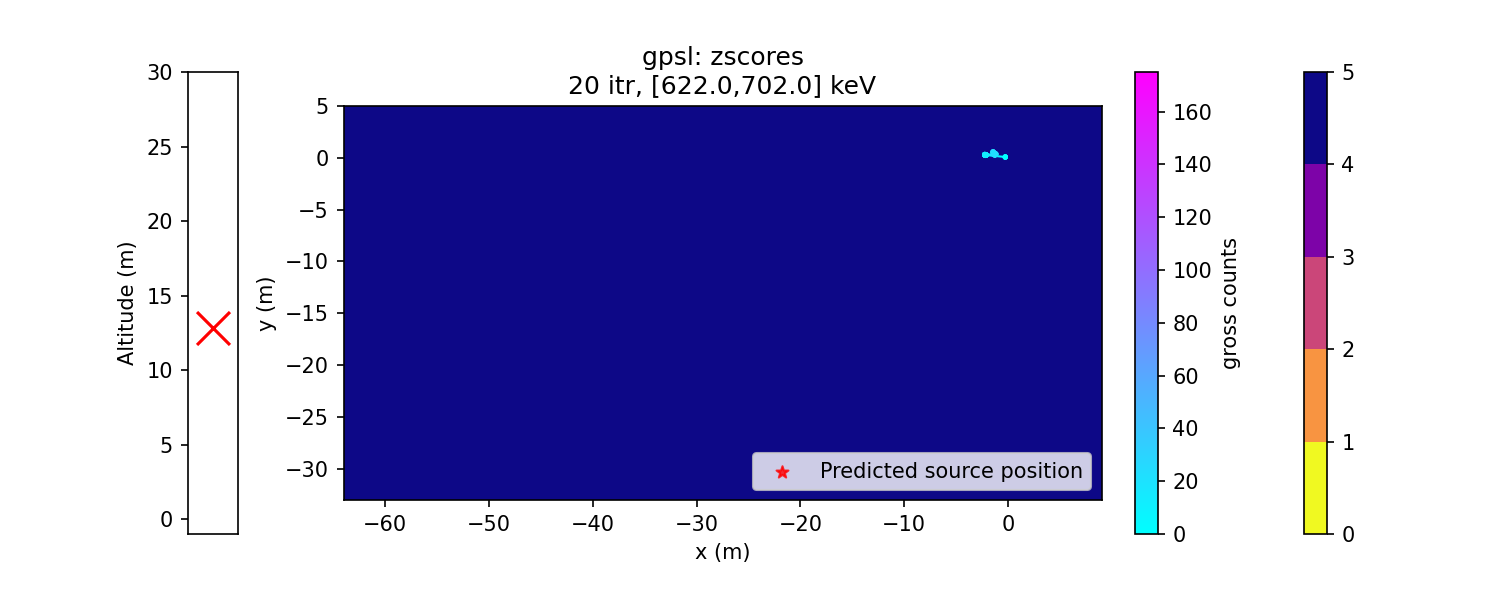 SDF & Autonomy
LAMP detector payload communicating with UAV
Instructed to fly in grid, prioritize any source found on the way
Logic implemented via a behaviour tree
z-score
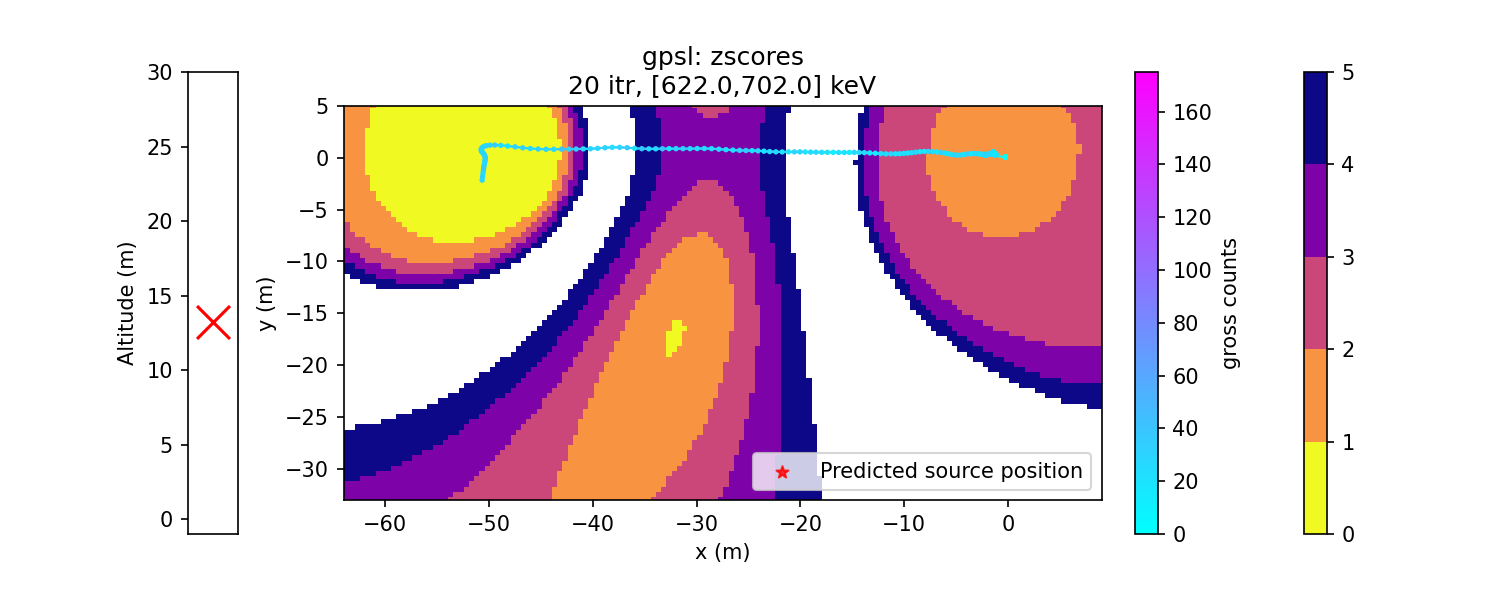 Return home
Return home
Return home
?
?
arm
arm
liftoff
liftoff
Battery low
Battery low
Follow raster
?
No suspected sources
Go to unidentified source
Go down and fly X-pattern
[Speaker Notes: Now that we have all this quantitative information about the surroundings in real-time we can use that to guide robots. We then have the ability if there seems to be a source over there say to a drone - go fly over there and if that estimation changes as it moves it’s very fast to rethink its path.]
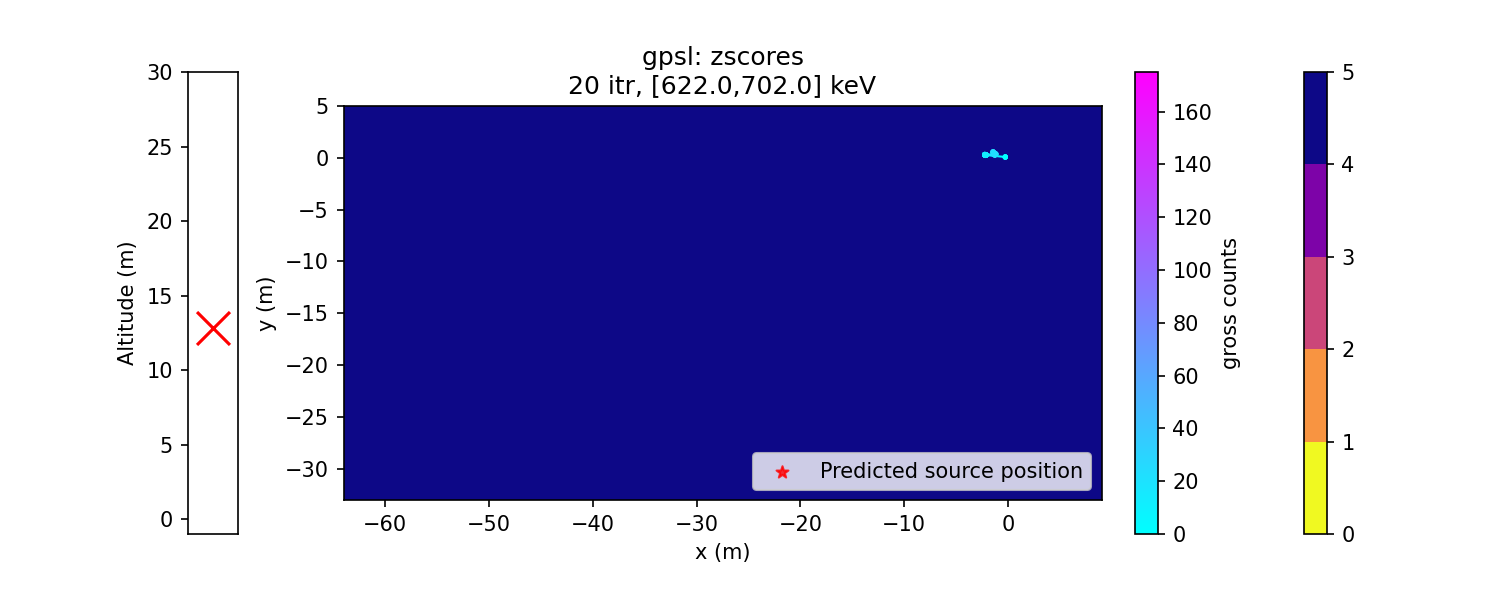 SDF & Autonomy
LAMP detector payload communicating with UAV
Instructed to fly in grid, prioritize any source found on the way
Logic implemented via a behaviour tree
z-score
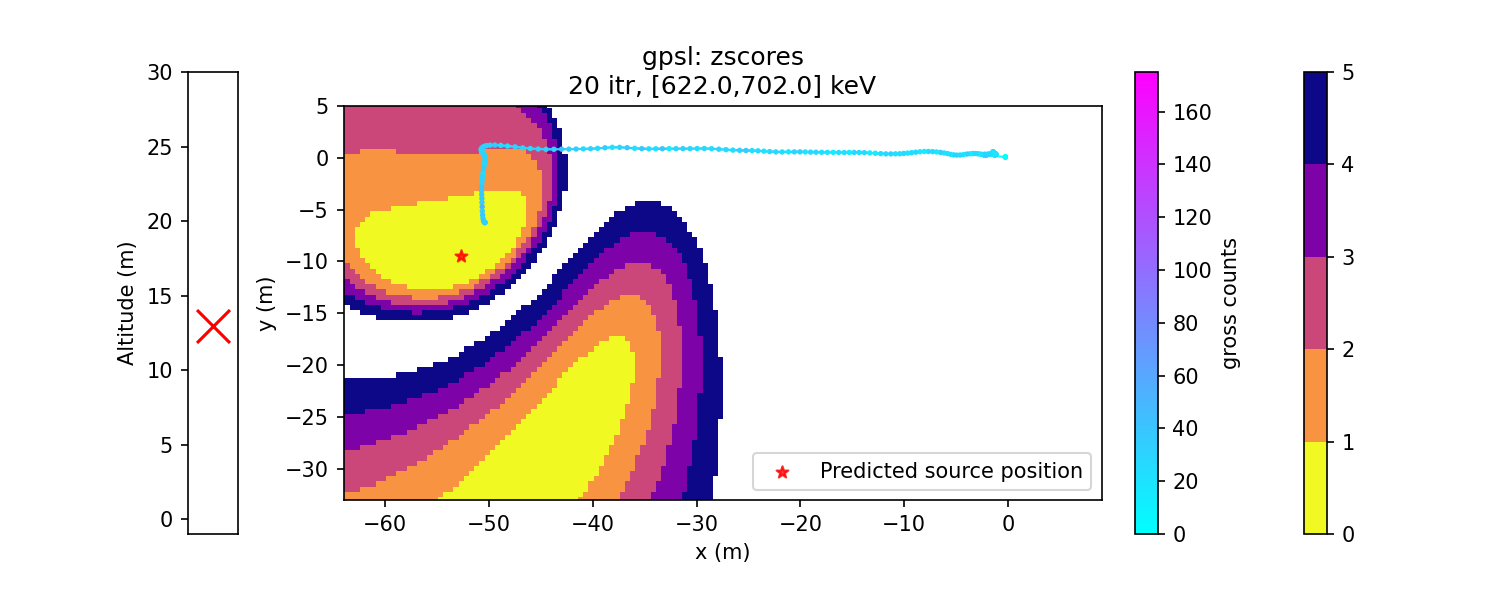 Return home
Return home
Return home
?
?
arm
arm
liftoff
liftoff
Battery low
Battery low
Follow raster
?
No suspected sources
Go to unidentified source
Go down and fly X-pattern
[Speaker Notes: Now that we have all this quantitative information about the surroundings in real-time we can use that to guide robots. We then have the ability if there seems to be a source over there say to a drone - go fly over there and if that estimation changes as it moves it’s very fast to rethink its path.]
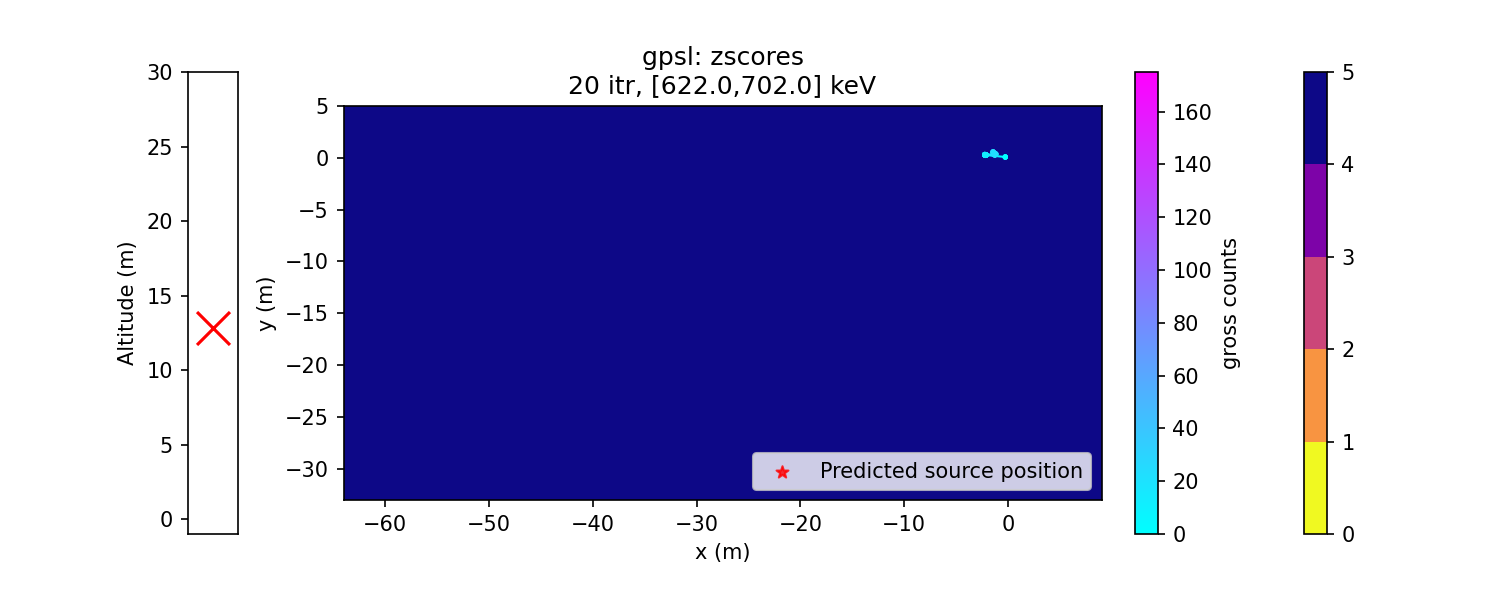 SDF & Autonomy
LAMP detector payload communicating with UAV
Instructed to fly in grid, prioritize any source found on the way
Logic implemented via a behaviour tree
z-score
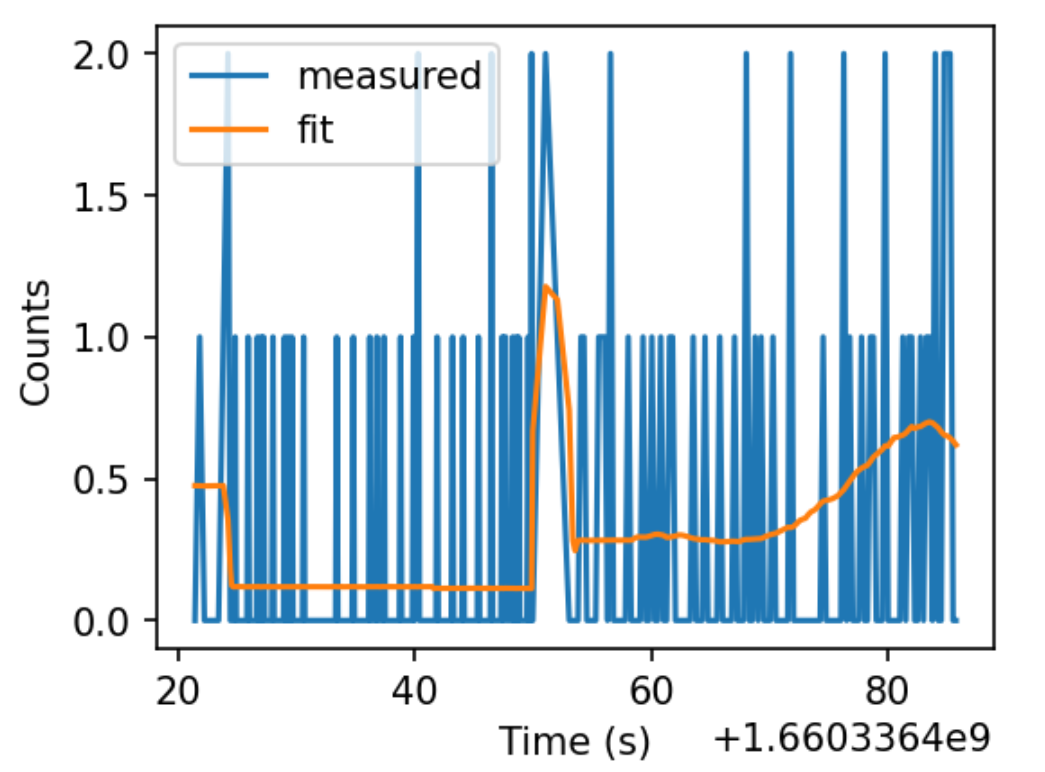 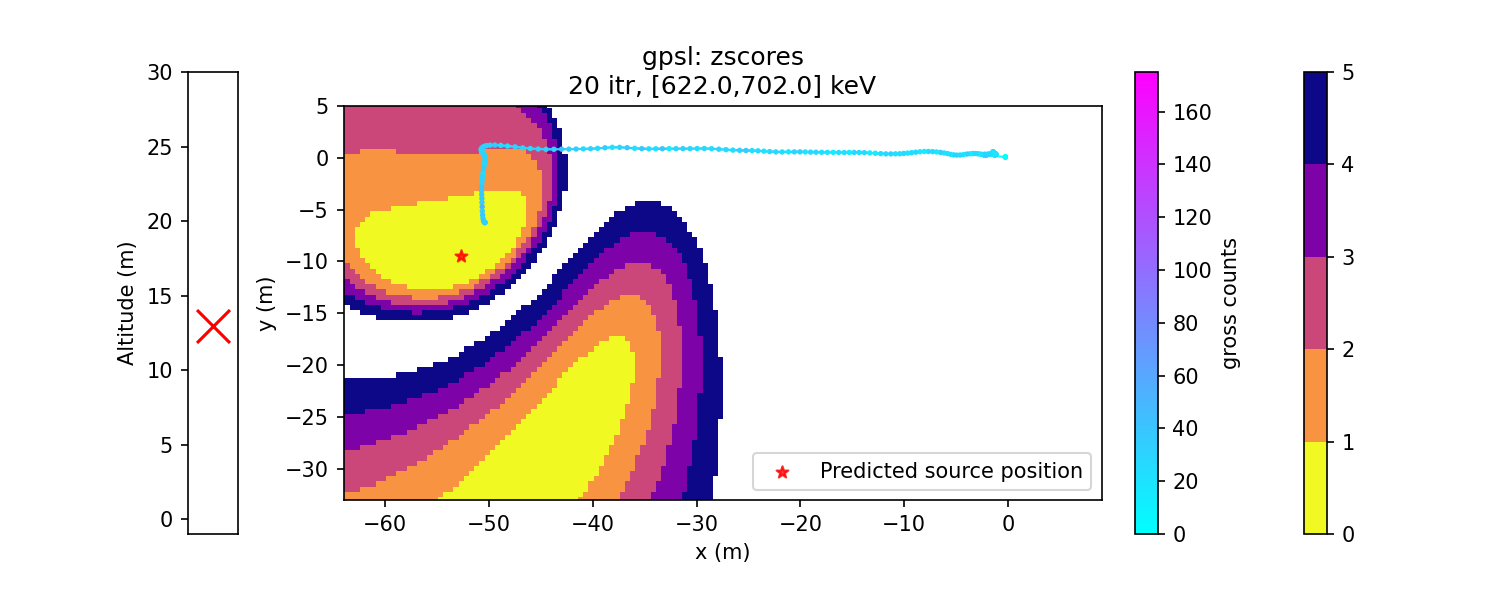 Return home
Return home
Return home
?
?
arm
arm
liftoff
liftoff
Battery low
Battery low
Follow raster
?
No suspected sources
Go to unidentified source
Go down and fly X-pattern
[Speaker Notes: Now that we have all this quantitative information about the surroundings in real-time we can use that to guide robots. We then have the ability if there seems to be a source over there say to a drone - go fly over there and if that estimation changes as it moves it’s very fast to rethink its path.]
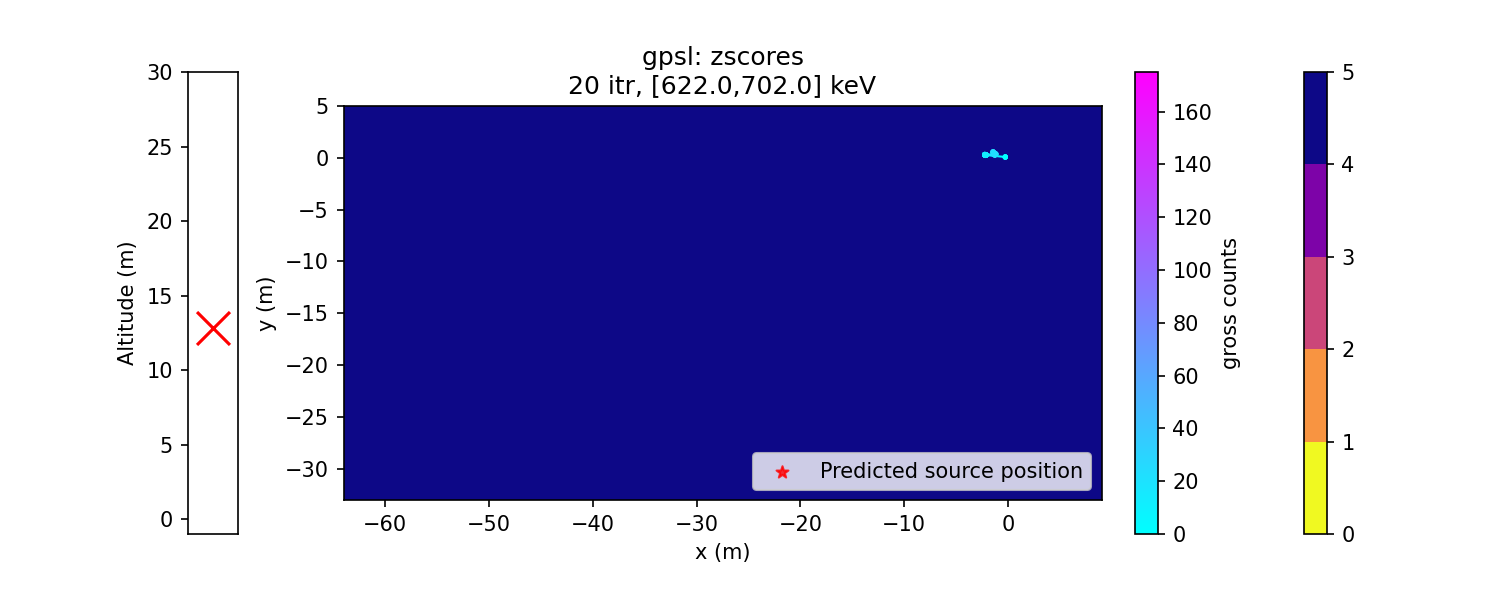 SDF & Autonomy
LAMP detector payload communicating with UAV
Instructed to fly in grid, prioritize any source found on the way
Logic implemented via a behaviour tree
z-score
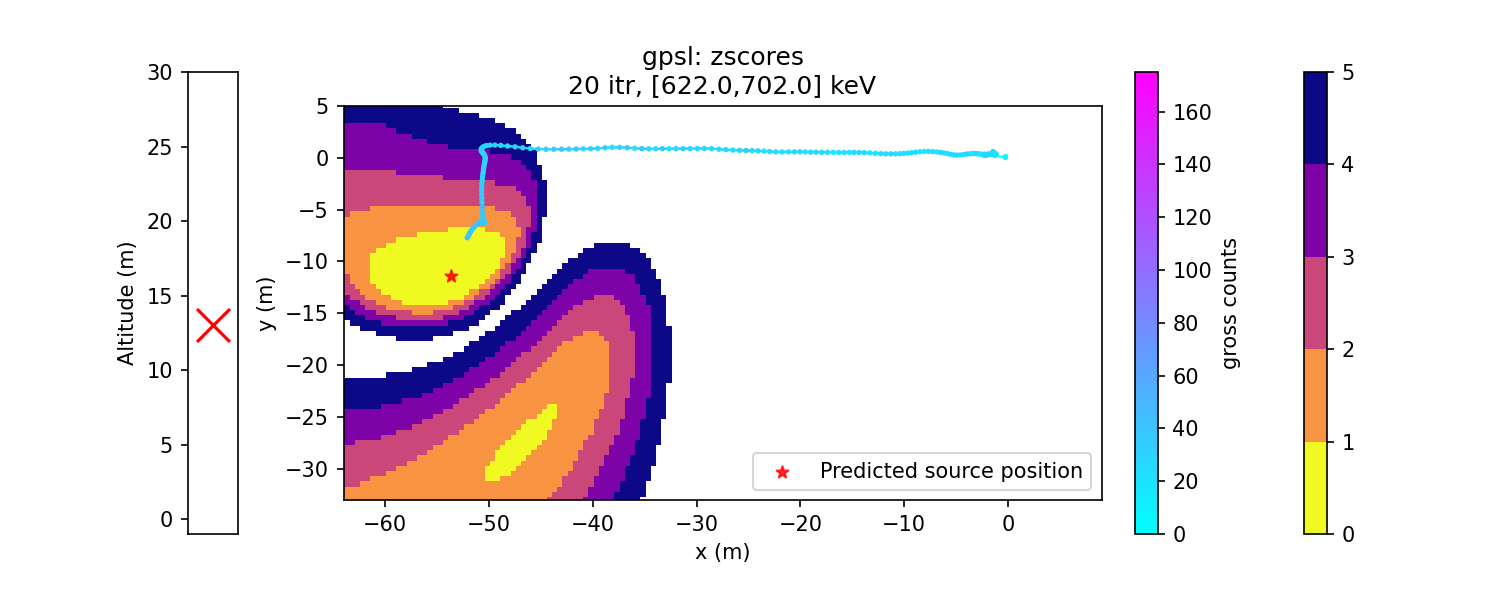 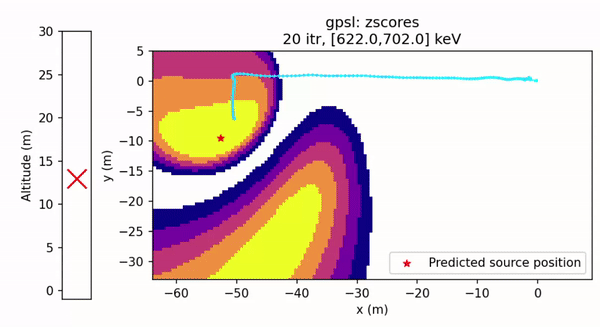 Return home
Return home
Return home
?
?
arm
arm
liftoff
liftoff
Battery low
Battery low
Follow raster
?
No suspected sources
Go to unidentified source
Go down and fly X-pattern
[Speaker Notes: Now that we have all this quantitative information about the surroundings in real-time we can use that to guide robots. We then have the ability if there seems to be a source over there say to a drone - go fly over there and if that estimation changes as it moves it’s very fast to rethink its path.]
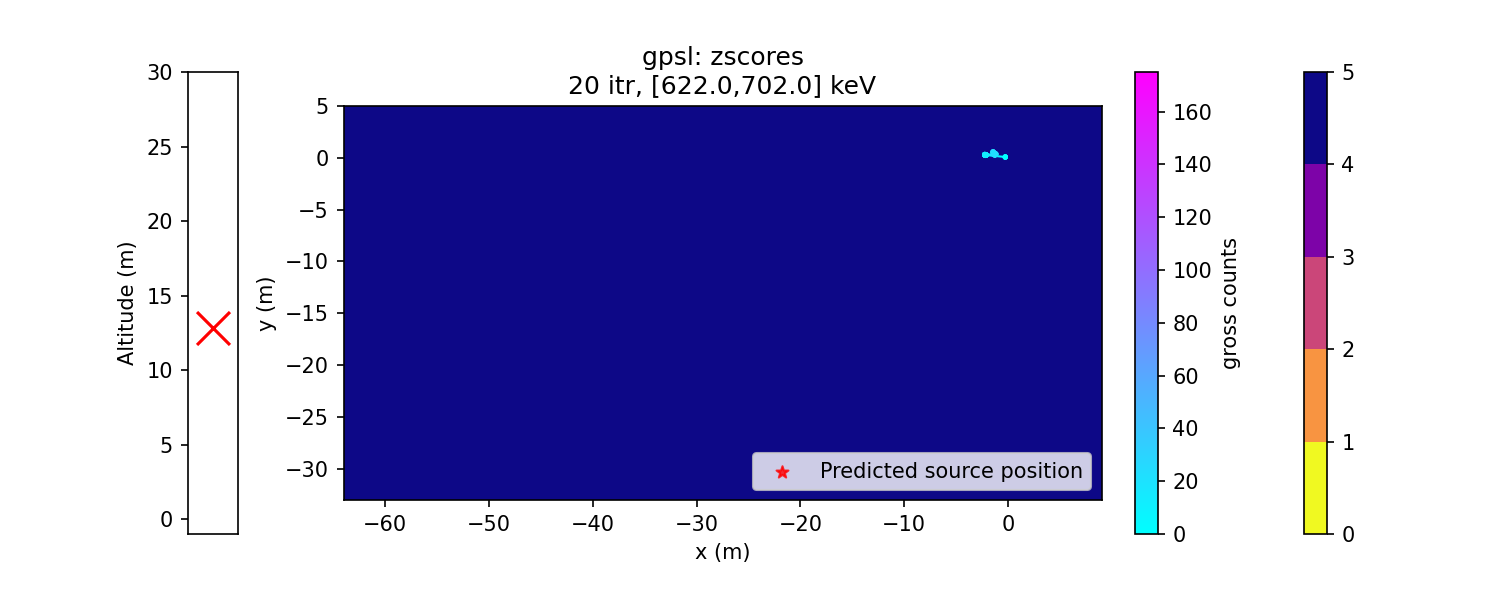 SDF & Autonomy
LAMP detector payload communicating with UAV
Instructed to fly in grid, prioritize any source found on the way
Logic implemented via a behaviour tree
z-score
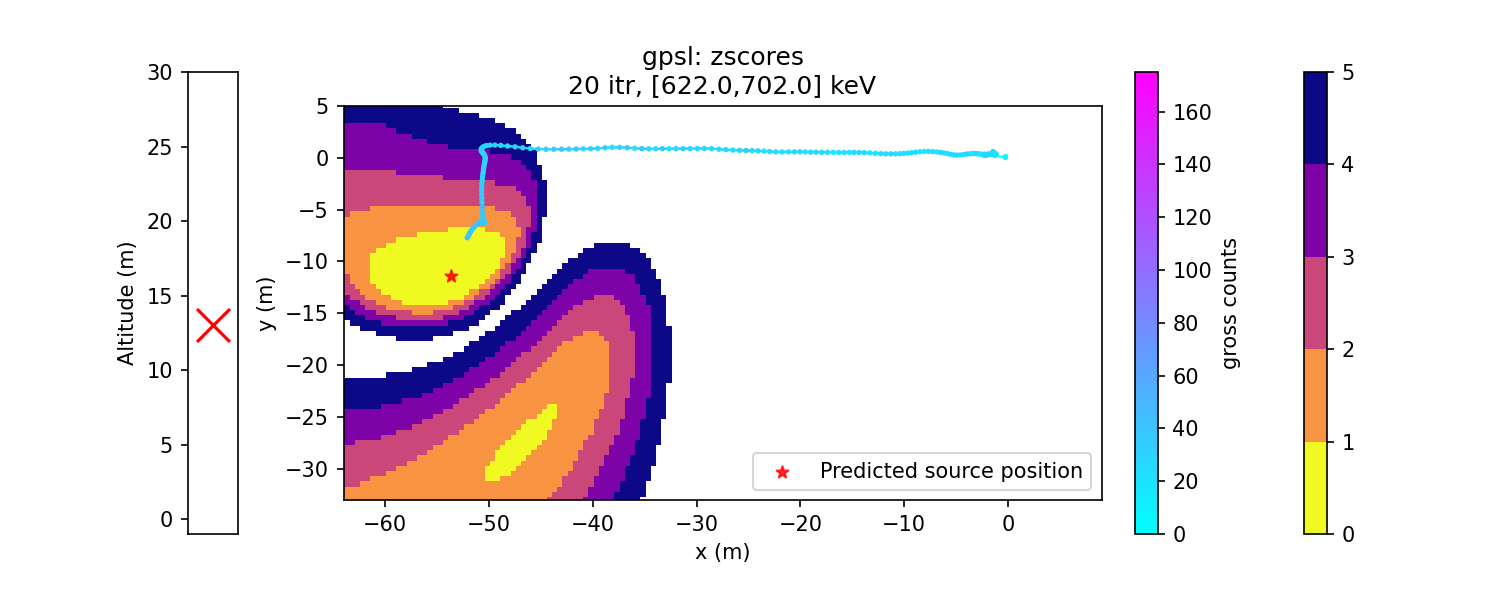 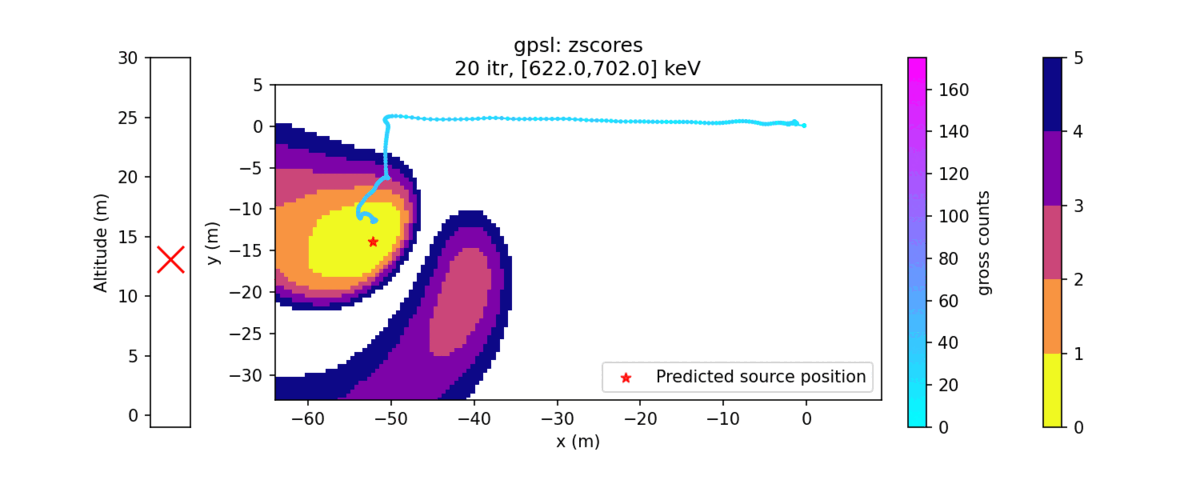 Return home
Return home
Return home
?
?
arm
arm
liftoff
liftoff
Battery low
Battery low
Follow raster
?
No suspected sources
Go to unidentified source
Go down and fly X-pattern
[Speaker Notes: Now that we have all this quantitative information about the surroundings in real-time we can use that to guide robots. We then have the ability if there seems to be a source over there say to a drone - go fly over there and if that estimation changes as it moves it’s very fast to rethink its path.]
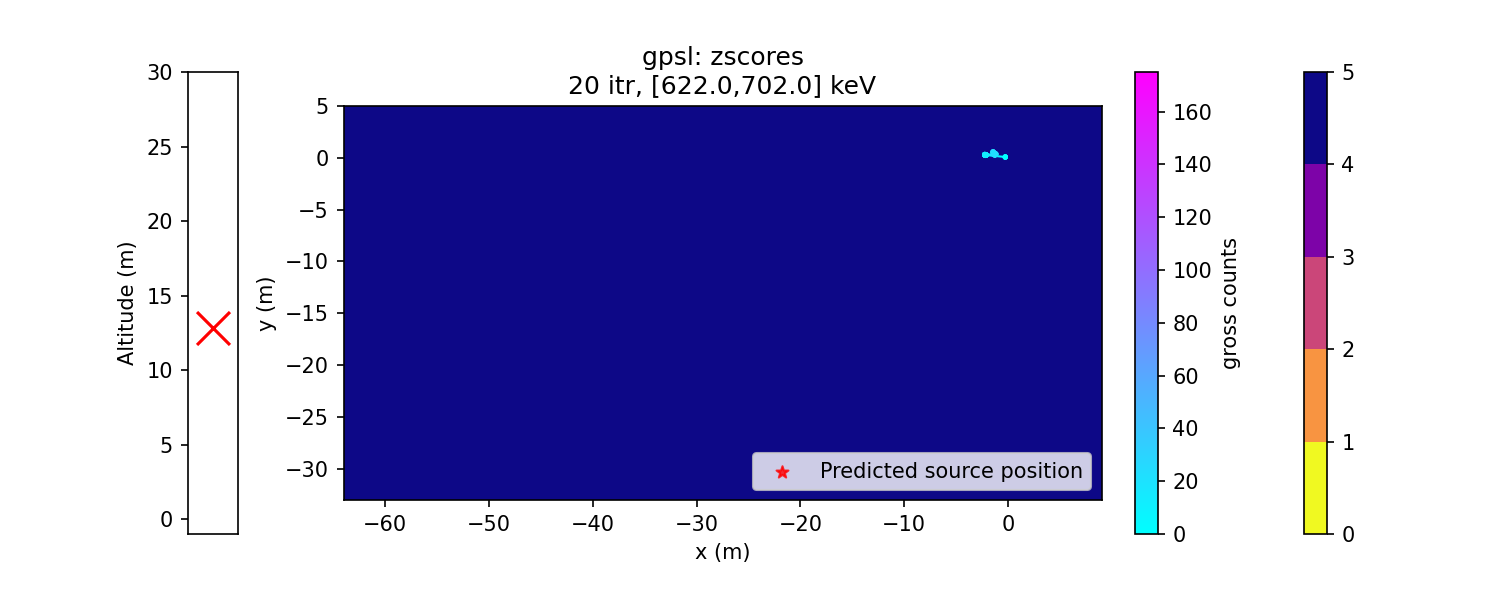 SDF & Autonomy
LAMP detector payload communicating with UAV
Instructed to fly in grid, prioritize any source found on the way
Logic implemented via a behaviour tree
z-score
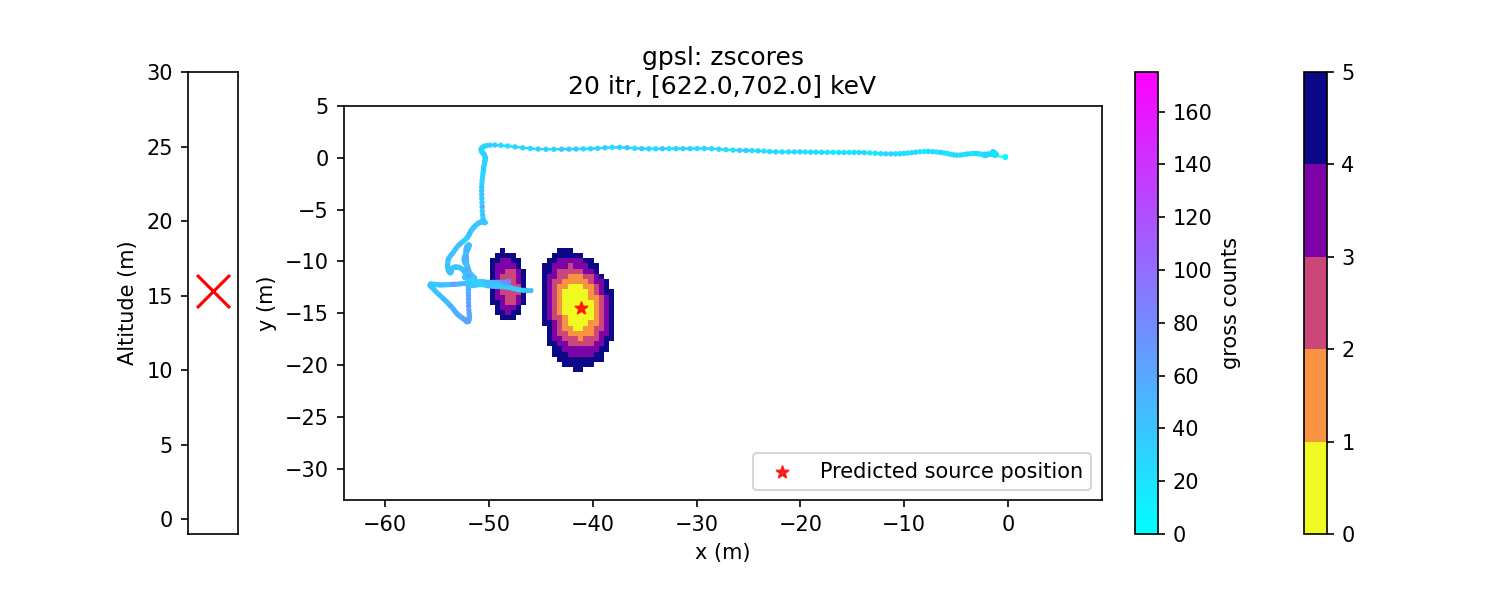 Return home
Return home
Return home
?
?
arm
arm
liftoff
liftoff
Battery low
Battery low
Follow raster
?
No suspected sources
Go to unidentified source
Go down and fly X-pattern
[Speaker Notes: Now that we have all this quantitative information about the surroundings in real-time we can use that to guide robots. We then have the ability if there seems to be a source over there say to a drone - go fly over there and if that estimation changes as it moves it’s very fast to rethink its path.]
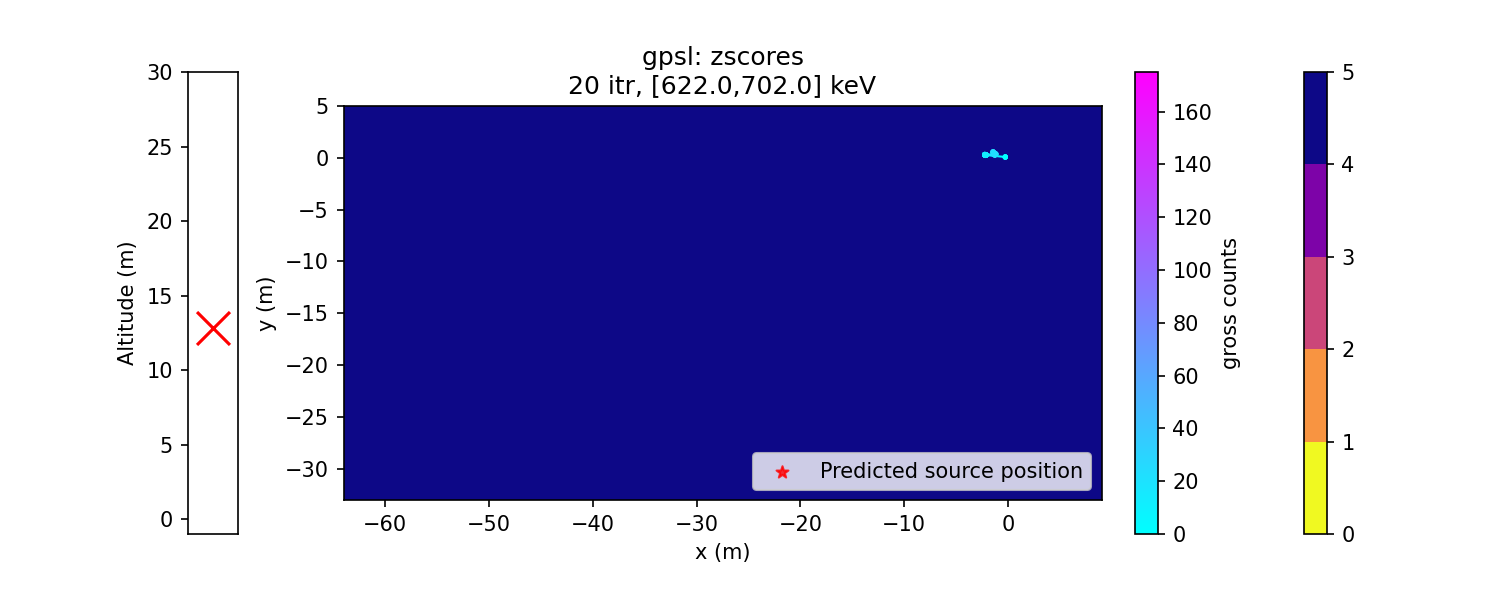 SDF & Autonomy
LAMP detector payload communicating with UAV
Instructed to fly in grid, prioritize any source found on the way
Logic implemented via a behaviour tree
z-score
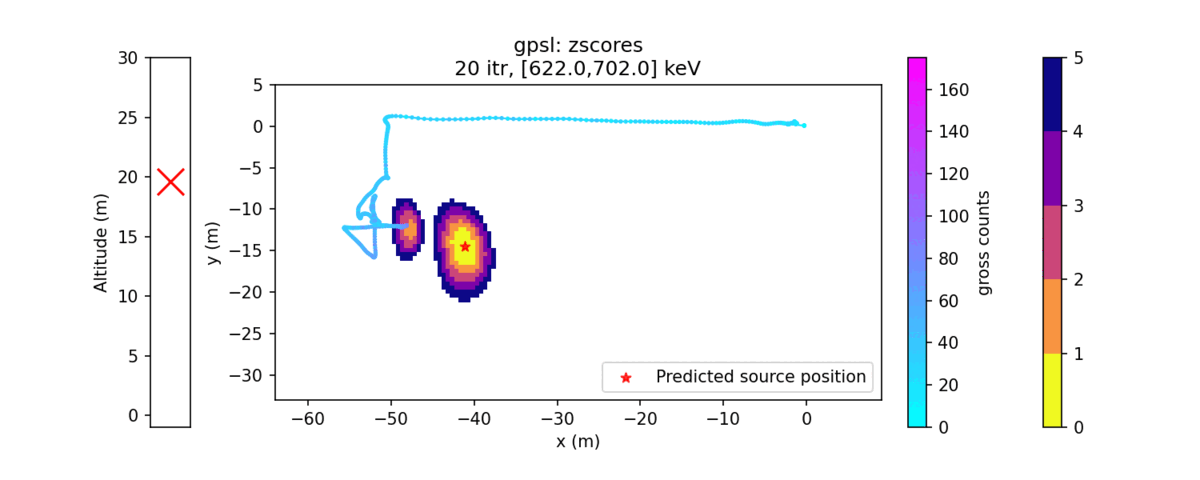 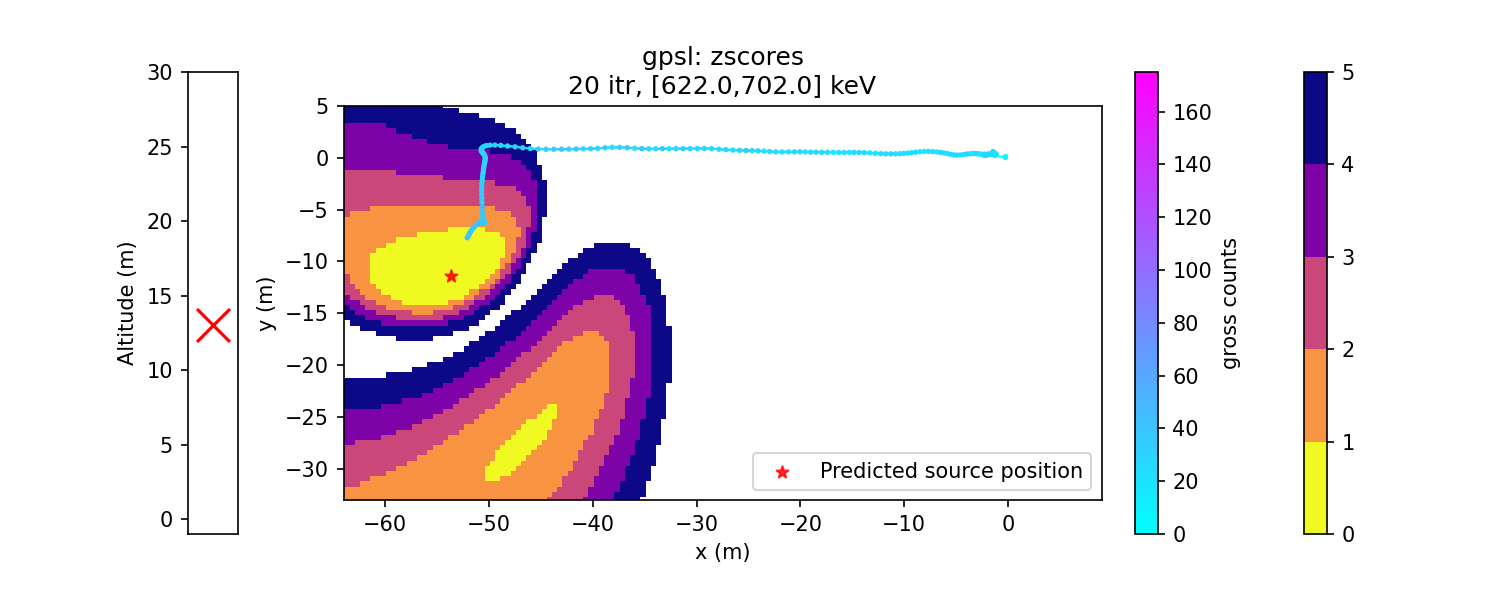 Return home
Return home
Return home
?
?
arm
arm
liftoff
liftoff
Battery low
Battery low
Follow raster
?
No suspected sources
Go to unidentified source
Go down and fly X-pattern
[Speaker Notes: Now that we have all this quantitative information about the surroundings in real-time we can use that to guide robots. We then have the ability if there seems to be a source over there say to a drone - go fly over there and if that estimation changes as it moves it’s very fast to rethink its path.]
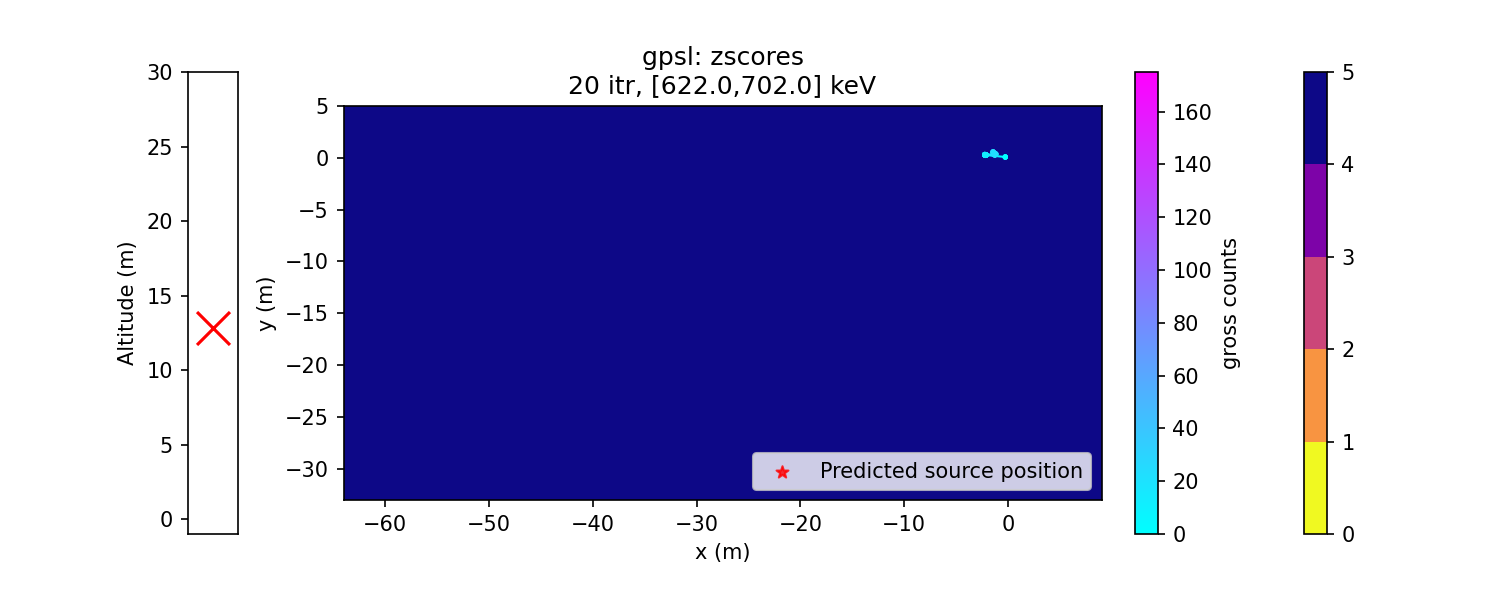 SDF & Autonomy
LAMP detector payload communicating with UAV
Instructed to fly in grid, prioritize any source found on the way
Logic implemented via a behaviour tree
z-score
Return home
Return home
Return home
?
?
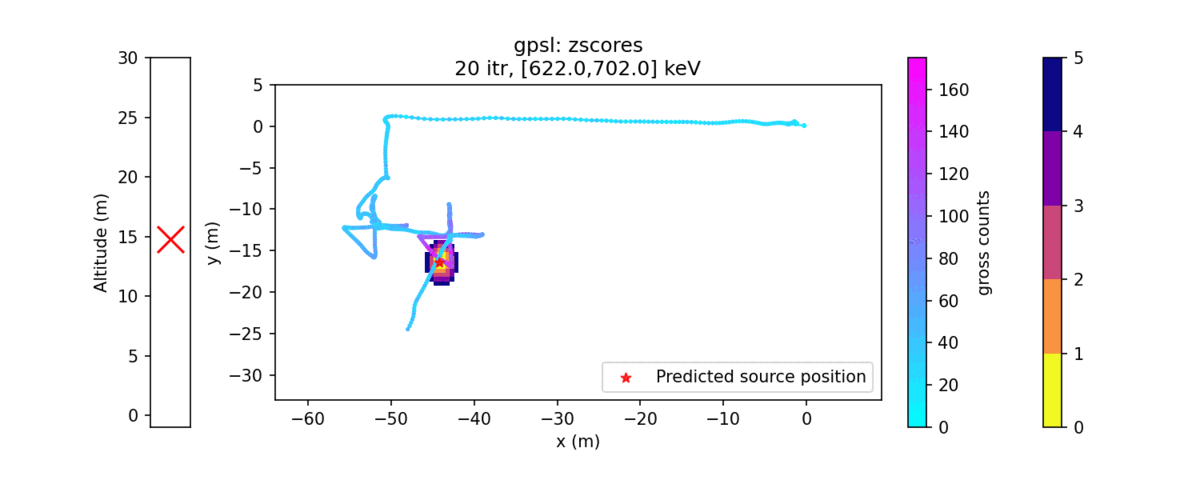 arm
arm
liftoff
liftoff
Battery low
Battery low
Follow raster
?
No suspected sources
Go to unidentified source
Go down and fly X-pattern
[Speaker Notes: Now that we have all this quantitative information about the surroundings in real-time we can use that to guide robots. We then have the ability if there seems to be a source over there say to a drone - go fly over there and if that estimation changes as it moves it’s very fast to rethink its path.]
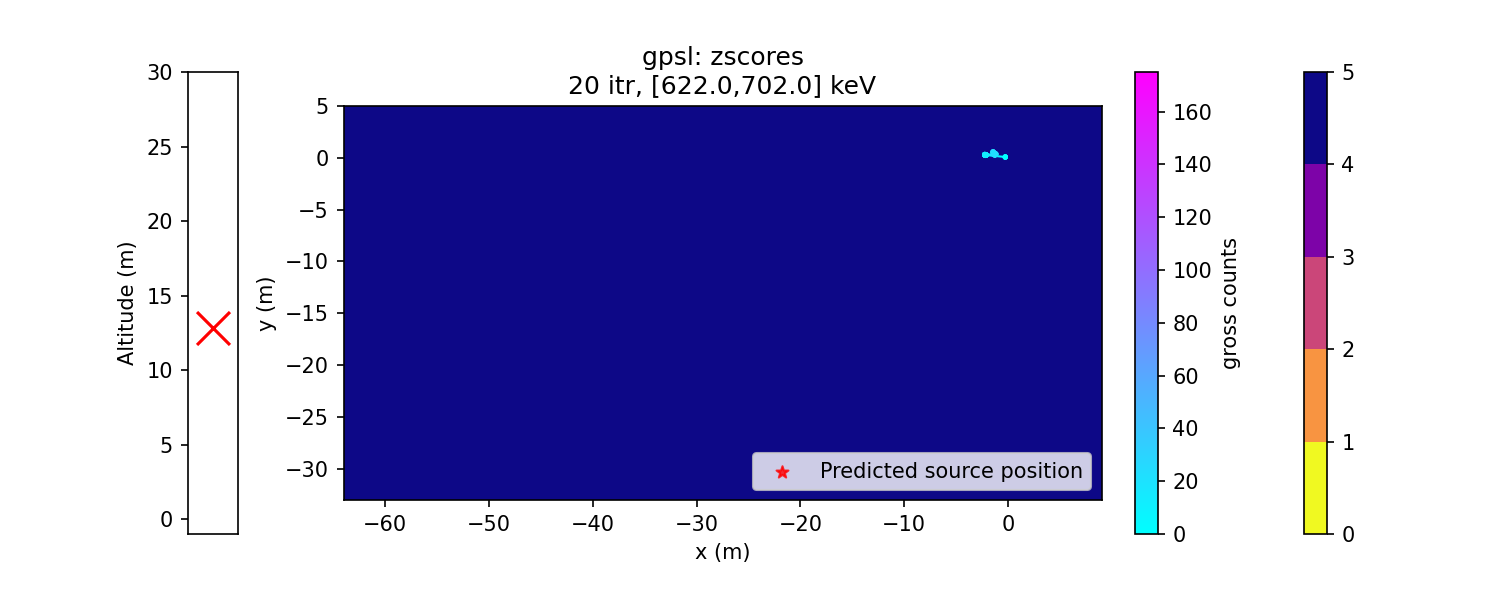 SDF & Autonomy
LAMP detector payload communicating with UAV
Instructed to fly in grid, prioritize any source found on the way
Logic implemented via a behaviour tree
z-score
Return home
Return home
Return home
?
?
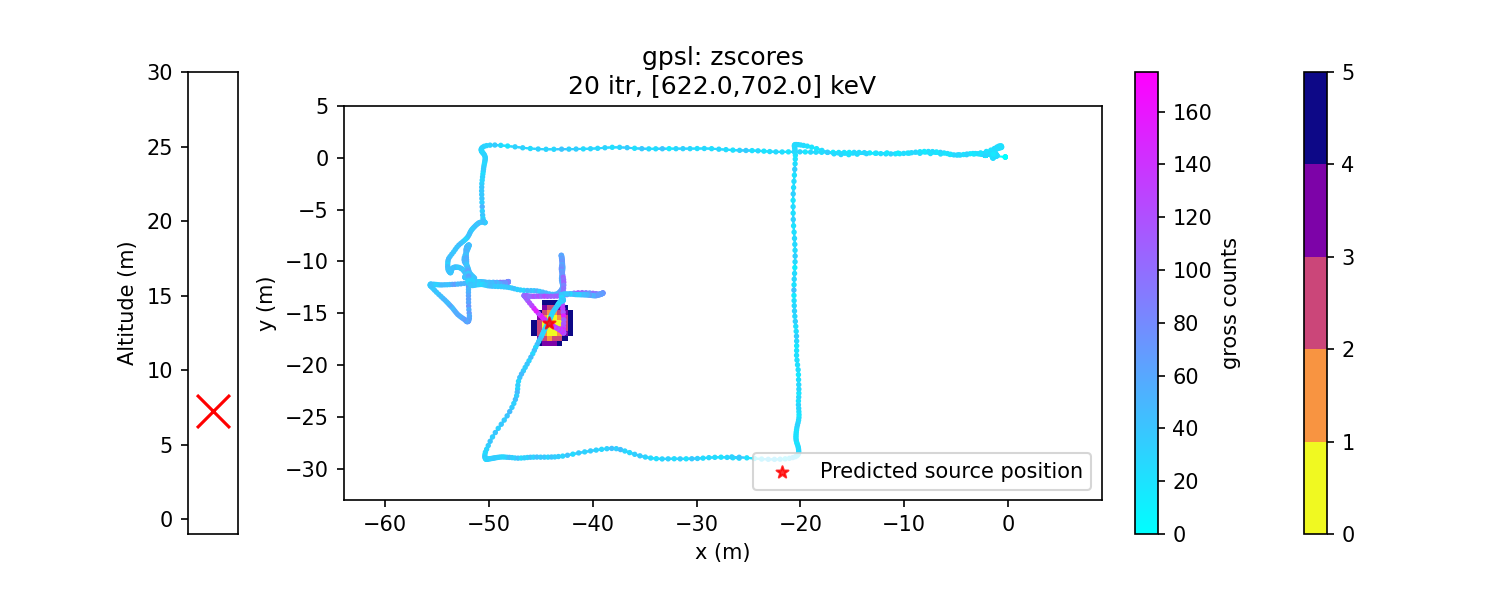 arm
arm
liftoff
liftoff
Battery low
Battery low
Follow raster
?
No suspected sources
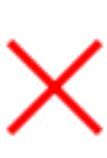 Go to unidentified source
Go down and fly X-pattern
[Speaker Notes: Now that we have all this quantitative information about the surroundings in real-time we can use that to guide robots. We then have the ability if there seems to be a source over there say to a drone - go fly over there and if that estimation changes as it moves it’s very fast to rethink its path.]
SDF & Autonomy
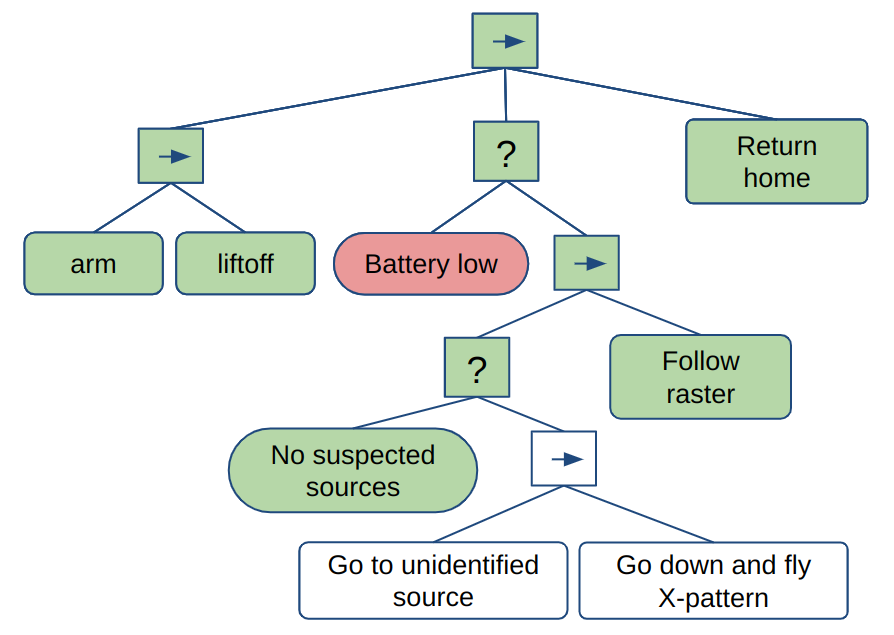 LAMP detector payload communicating with UAV
Instructed to fly in grid, prioritize any source found on the way
Logic implemented via a behaviour tree
z-score
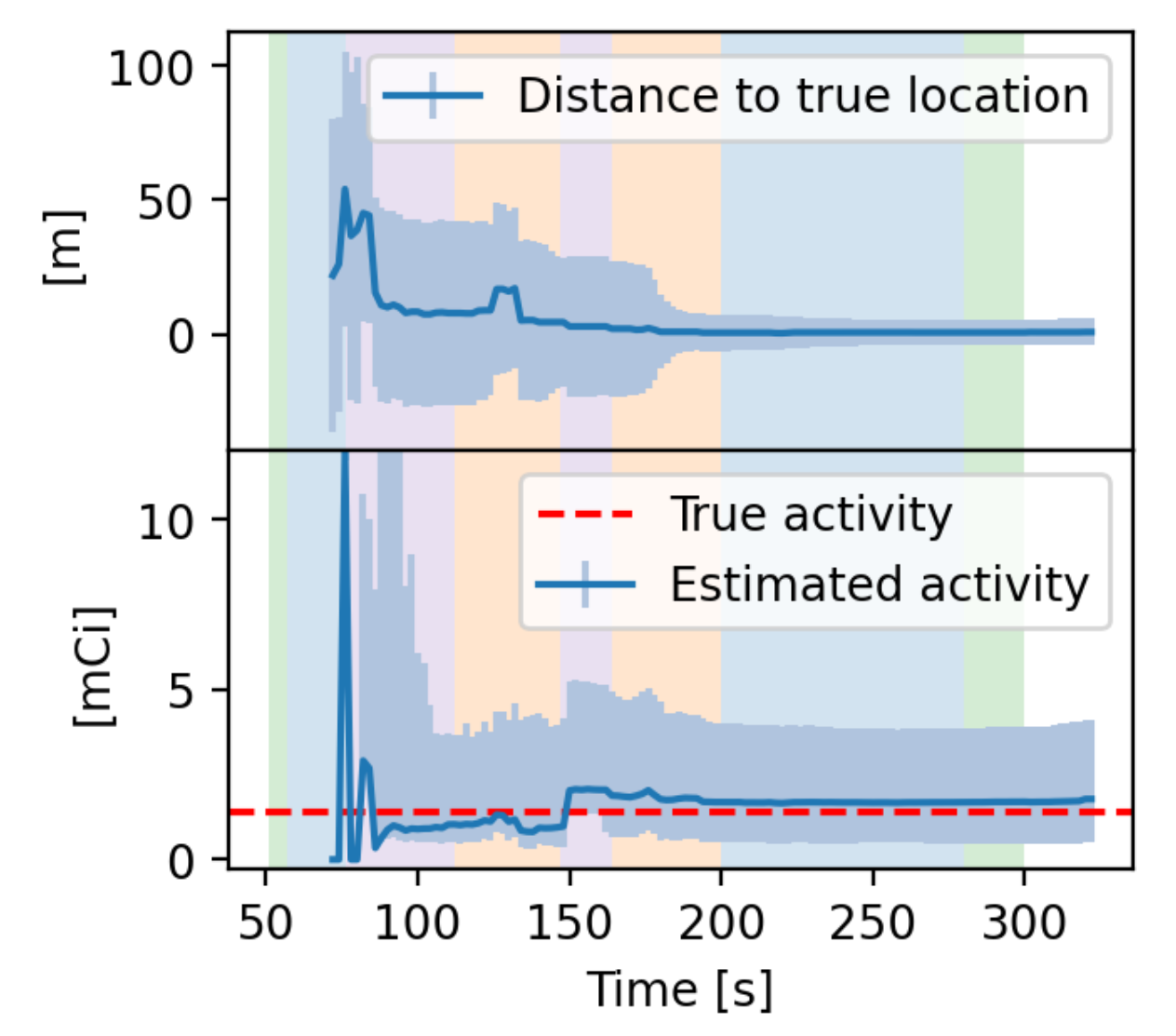 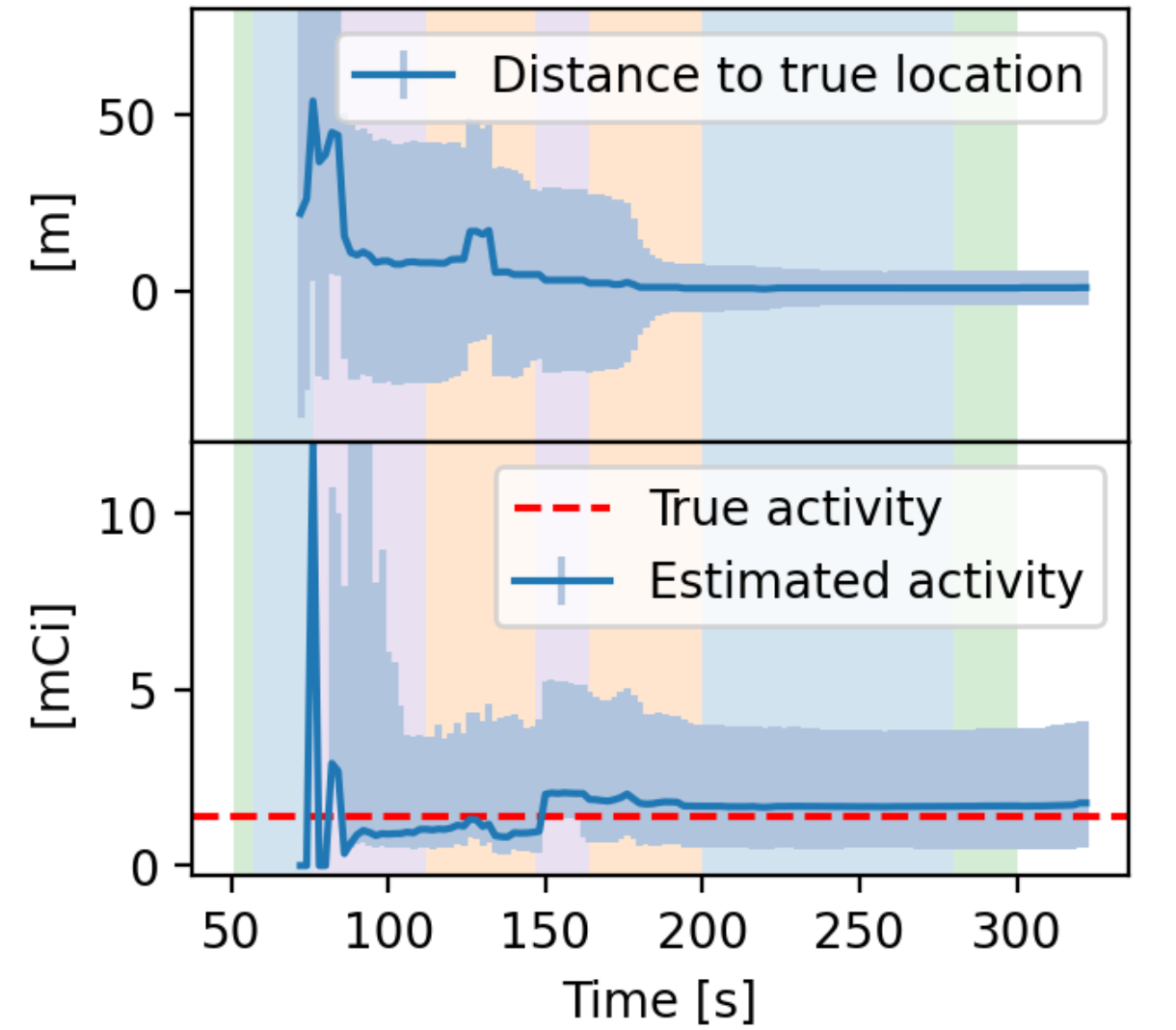 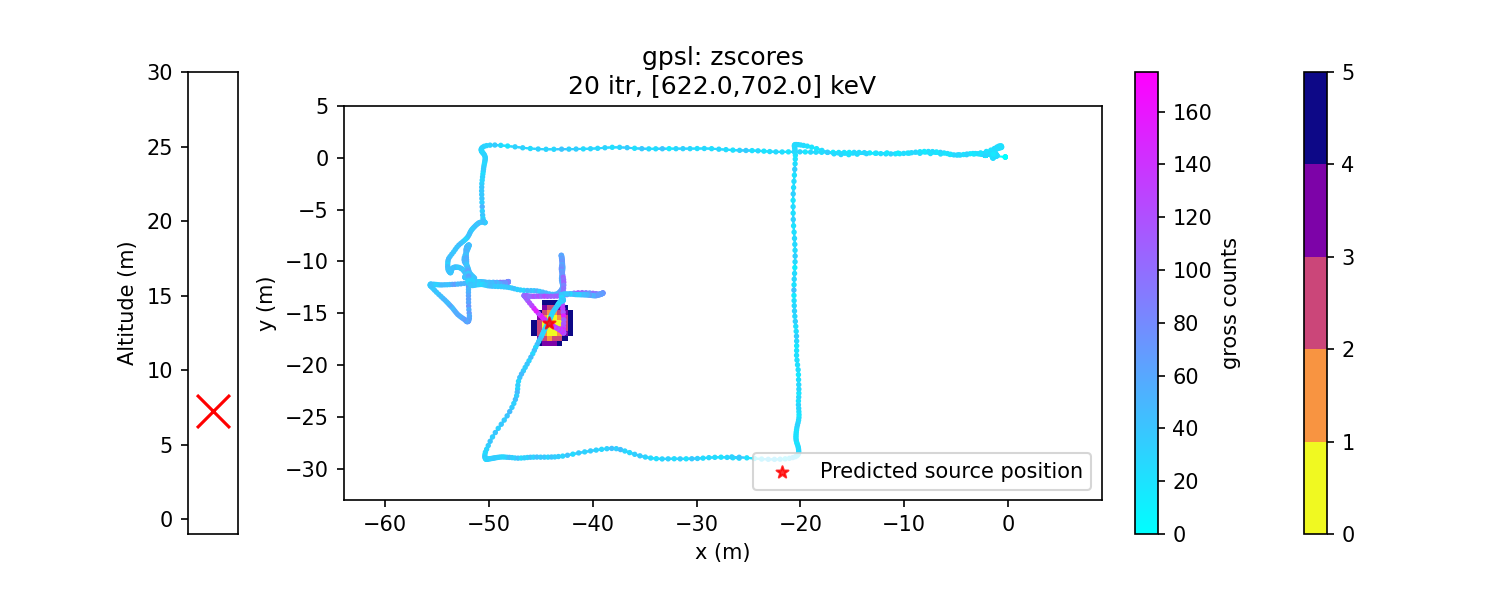 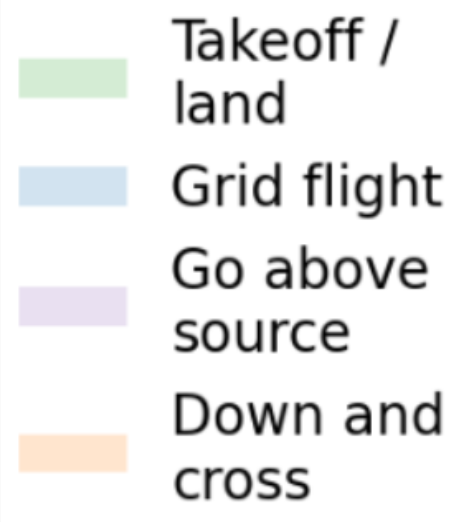 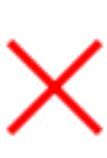 [Speaker Notes: Now that we have all this quantitative information about the surroundings in real-time we can use that to guide robots. We then have the ability if there seems to be a source over there say to a drone - go fly over there and if that estimation changes as it moves it’s very fast to rethink its path.]
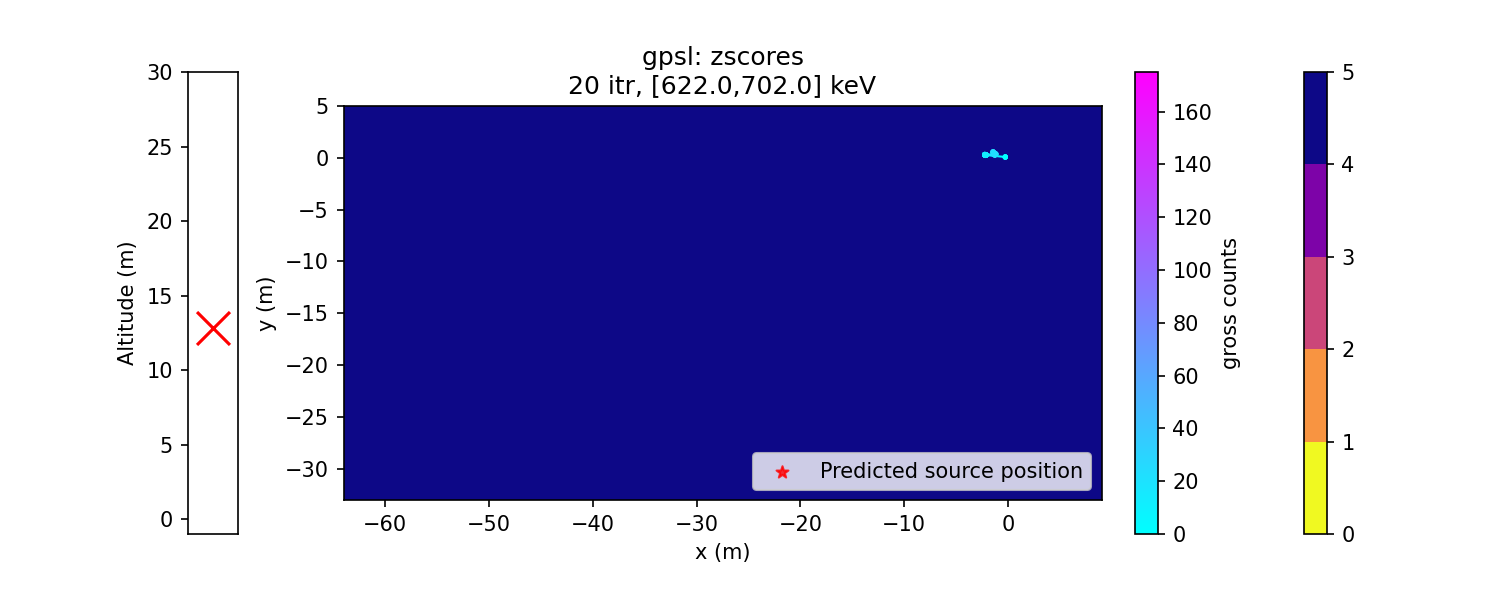 SDF & Autonomy
LAMP detector payload communicating with UAV
Instructed to fly in grid, prioritize any source found on the way
Logic implemented via a behaviour tree
z-score
Future work
Mission-tailored behaviors
Multiple sources
Distributed sources
MDA-minimization
Contour mapping
Algorithms at different update frequency in parallel
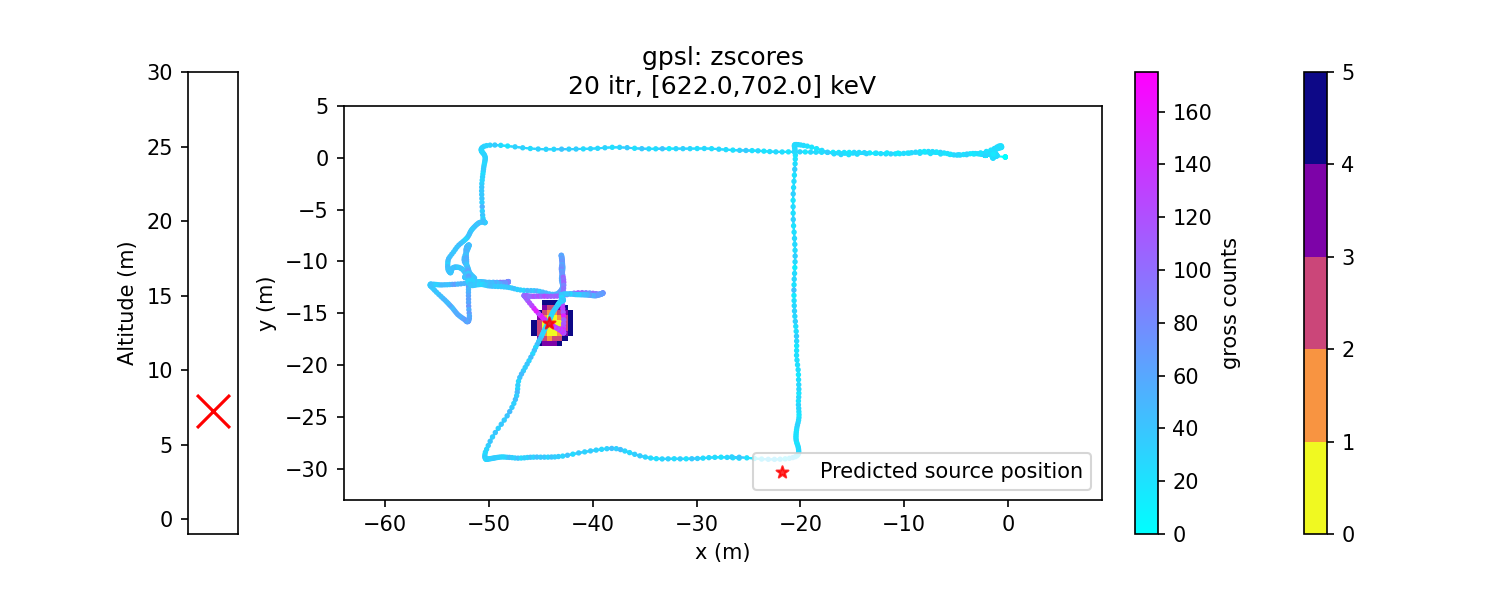 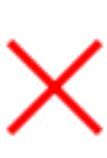 [Speaker Notes: Now that we have all this quantitative information about the surroundings in real-time we can use that to guide robots. We then have the ability if there seems to be a source over there say to a drone - go fly over there and if that estimation changes as it moves it’s very fast to rethink its path.]
Gazebo environment
Simulated autonomy
Full real-time simulation
Test-bench for behaviors before real flights
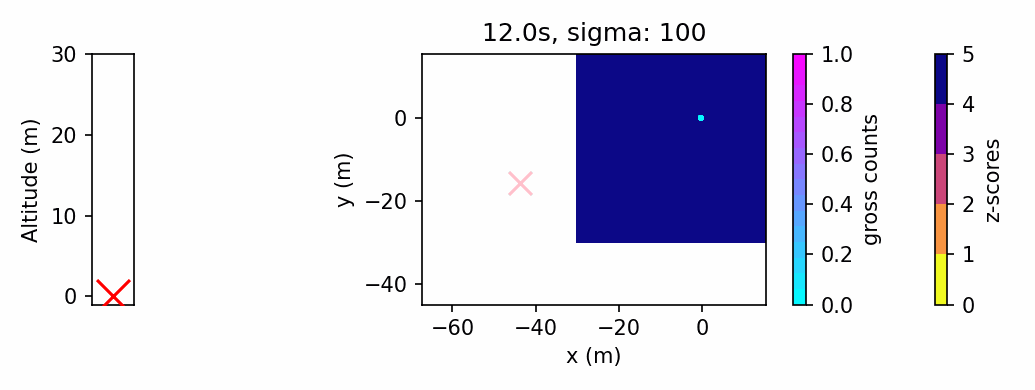 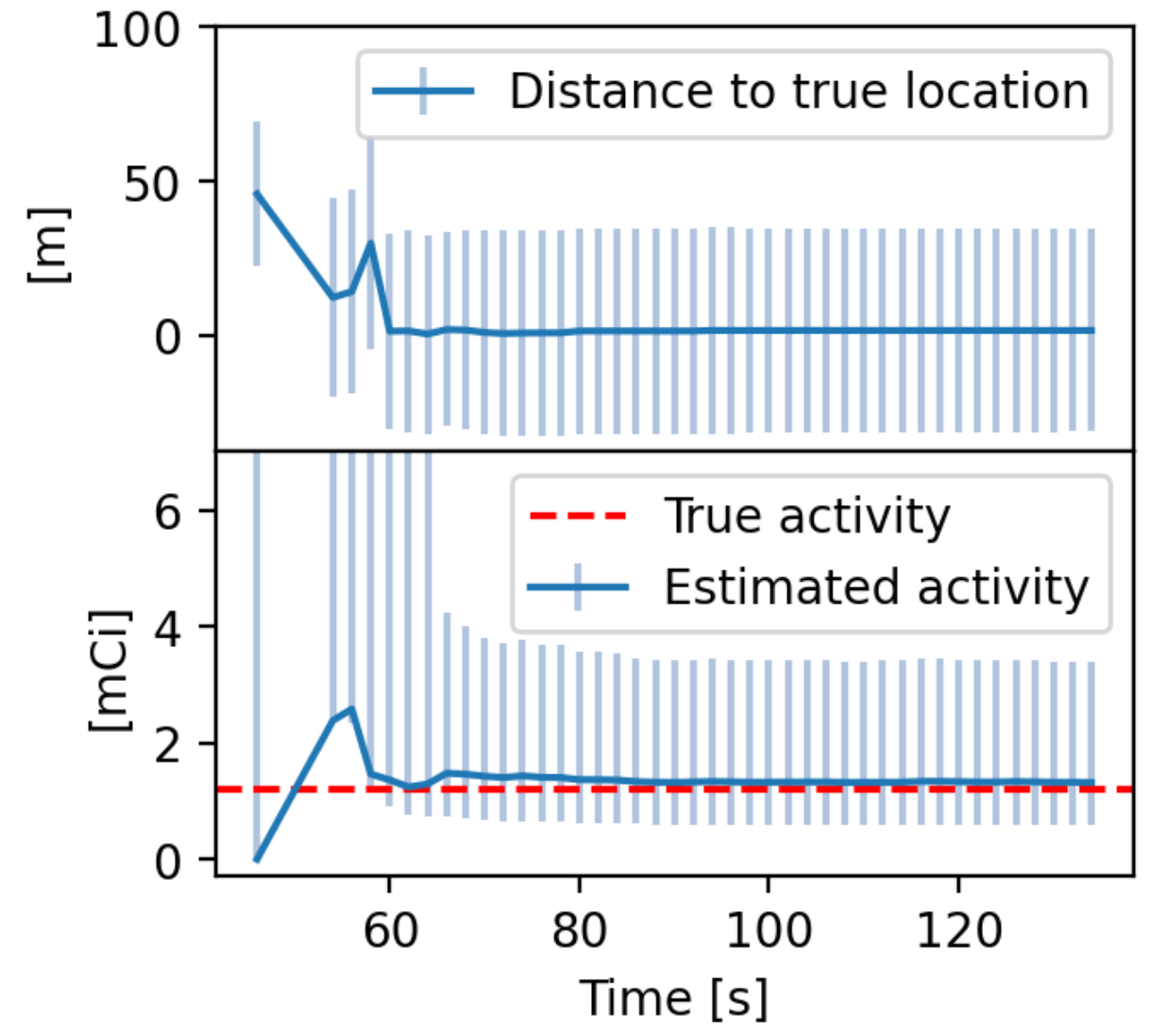 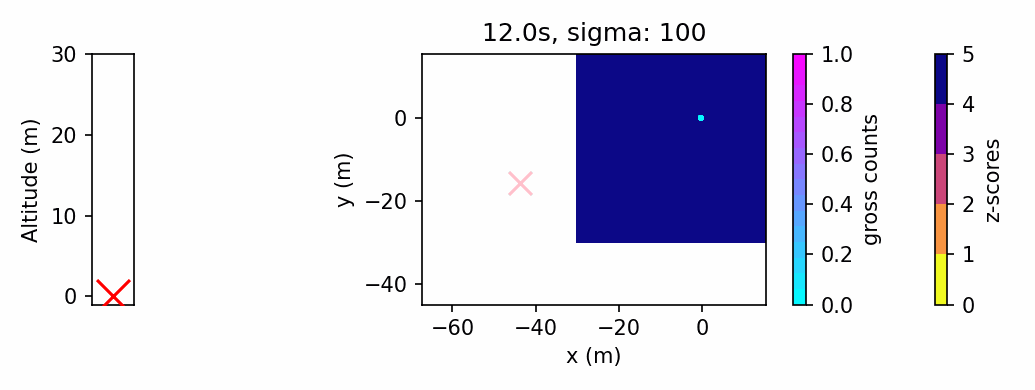 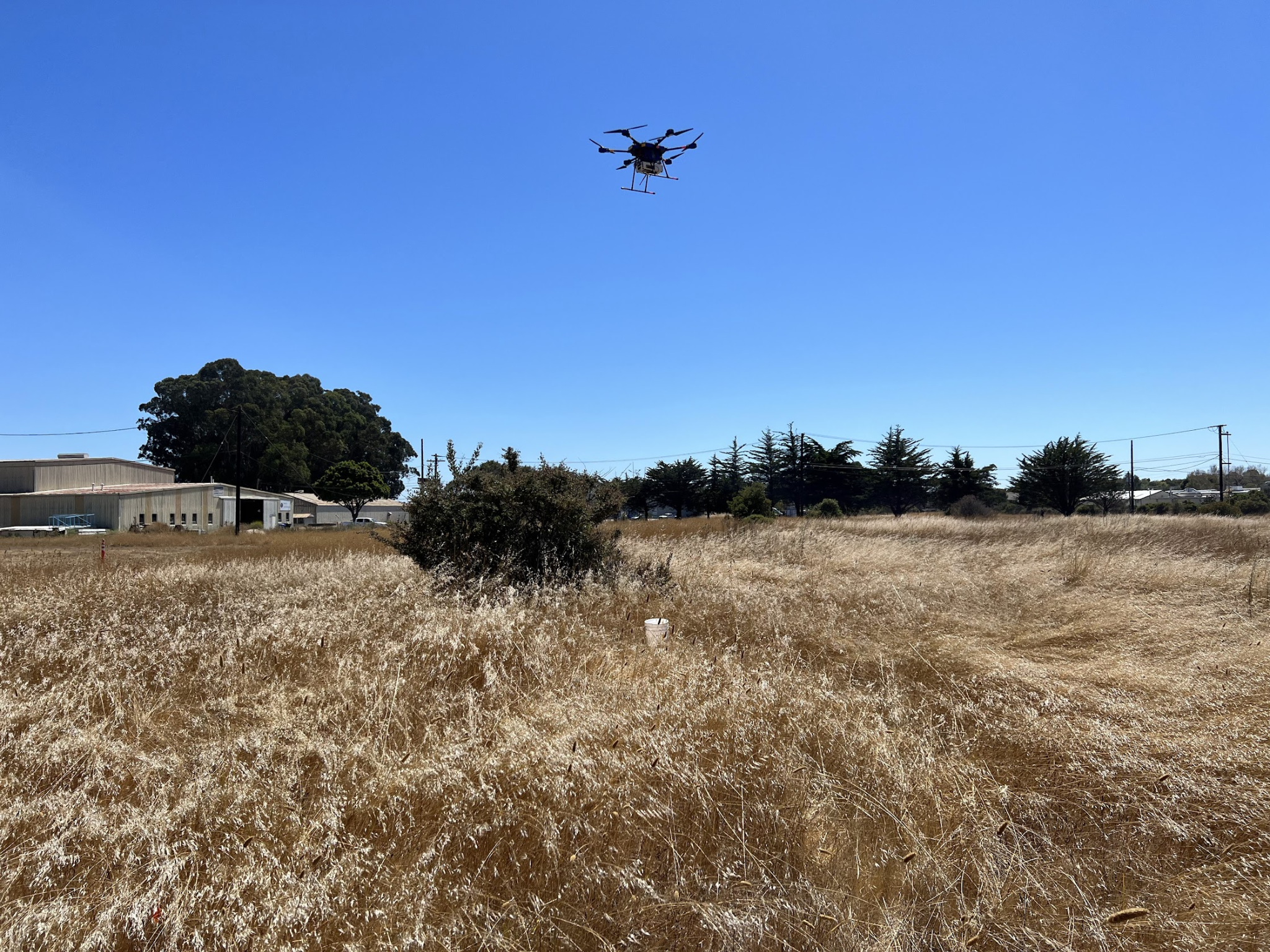 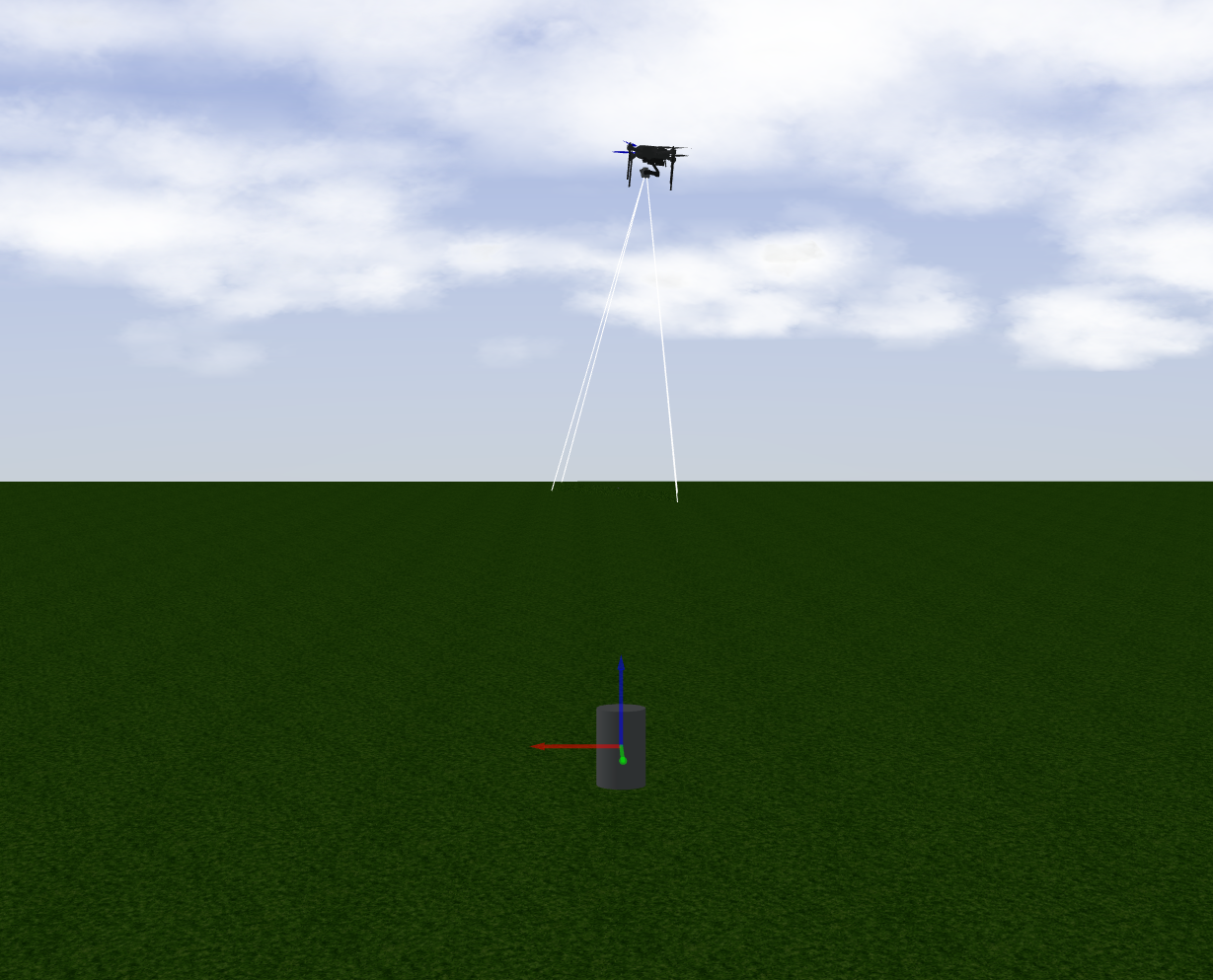 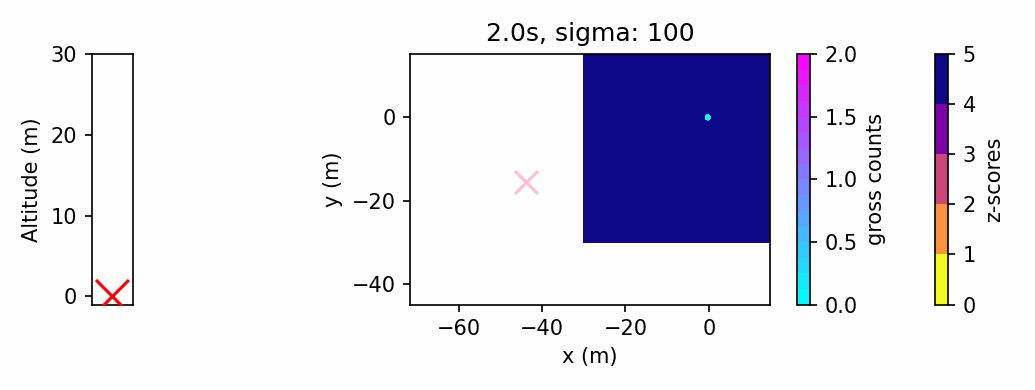 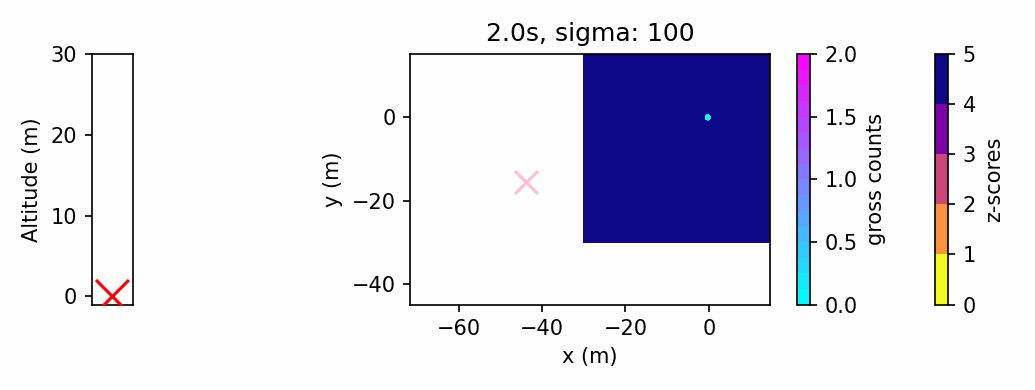 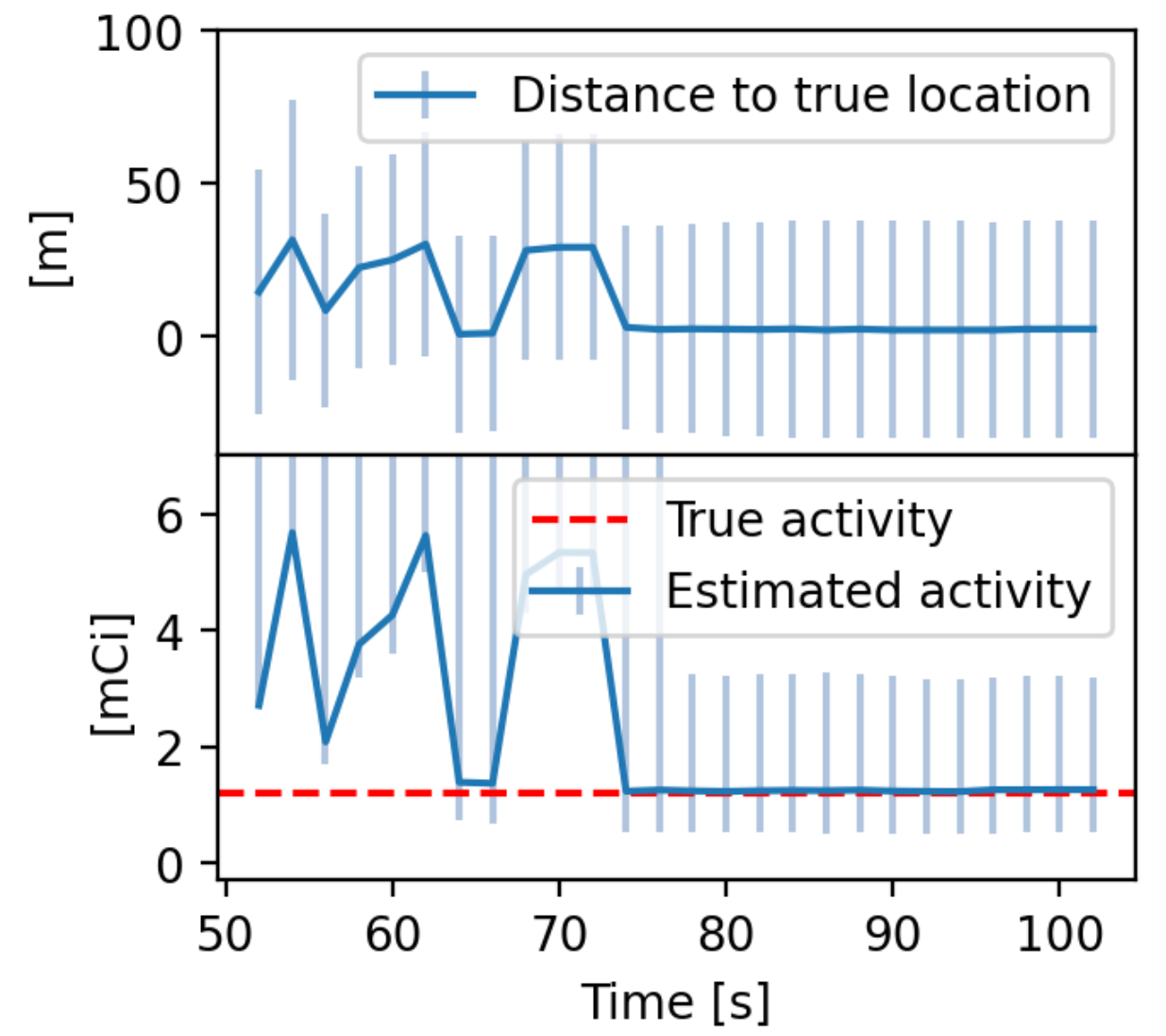 Photo from flight
Simulated autonomy
Game engines offer realistic, interactive worlds for simulations
Ground truth segmentation, LIDAR, radiation et. c. available
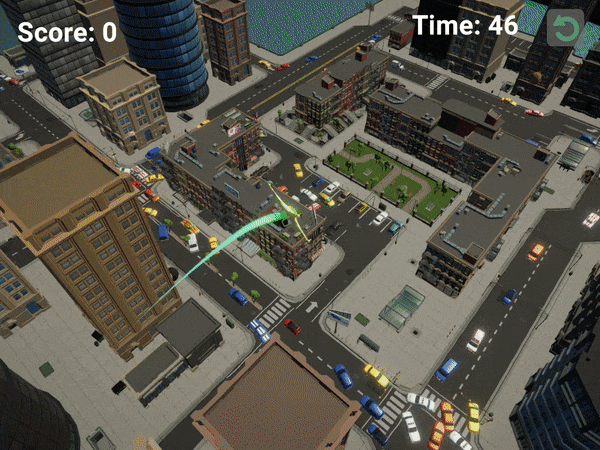 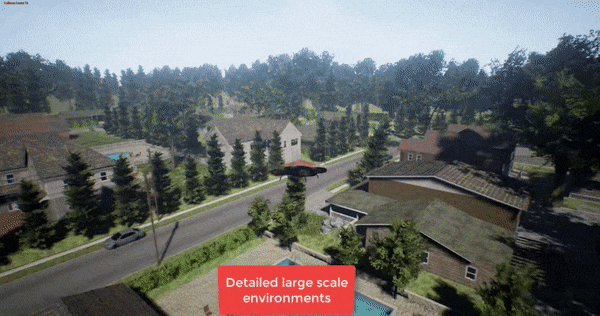 Microsoft Airsim in Unreal Engine
Radiation source search game, 2023
Emerging capabilities with large language models (LLMs)
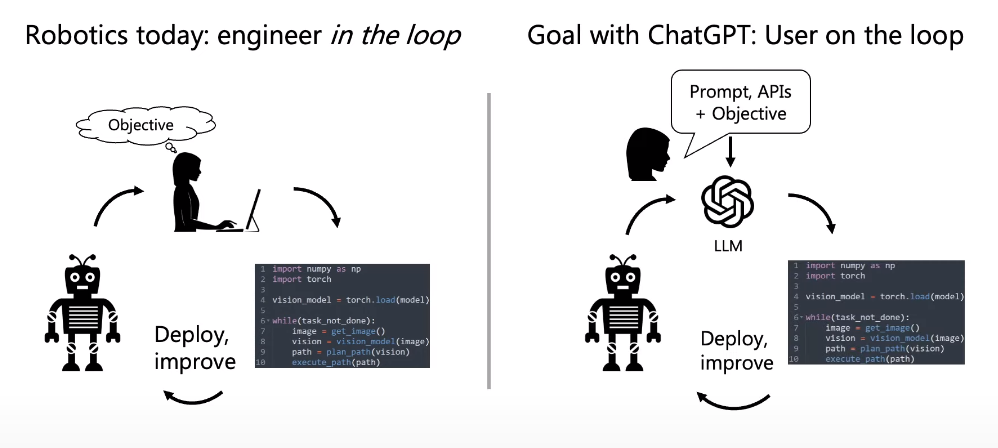 Tell the robot:
Look under that  bridge
Follow the pipe
Follow him with the hat

The robot communicates with the operator:
The area is cleared
Suspected source by the house, need to go closer.
https://aka.ms/ChatGPT-Robotics
Emerging capabilities with large language models (LLMs)
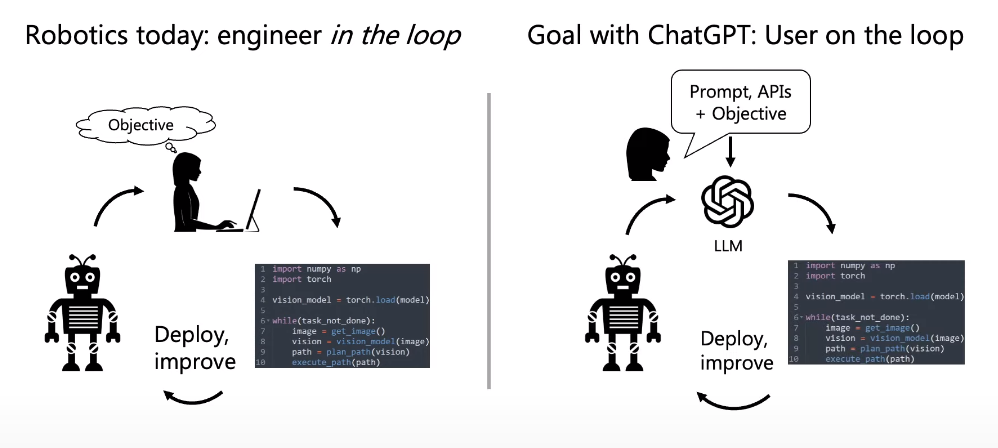 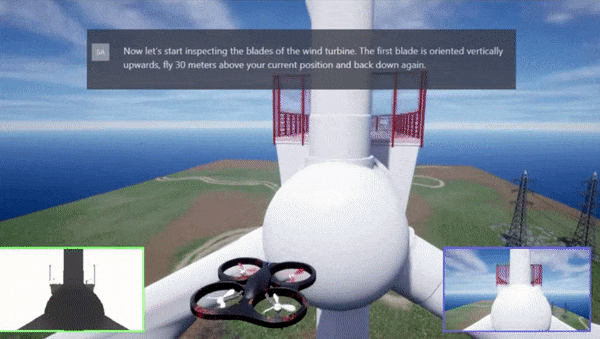 Tell the robot:
Look under that  bridge
Follow him with the hat

The robot communicates with the operator:
The area is cleared
Suspected source by the house, need to go closer.
https://aka.ms/ChatGPT-Robotics
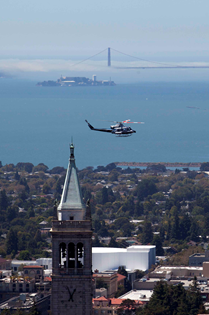 Conclusions
Autonomy developing hand-in-hand with SDF.
Real-time running SDF enables responsive autonomy
Faster localization
Efficient use of battery / time
Lower MDA / larger area covered
Behaviour tree design is versatile and simple for autonomy
Simulations developed that can test new functions and speed-up development 
Future work span beyond source search shown here
[Speaker Notes: Look up NNSA]
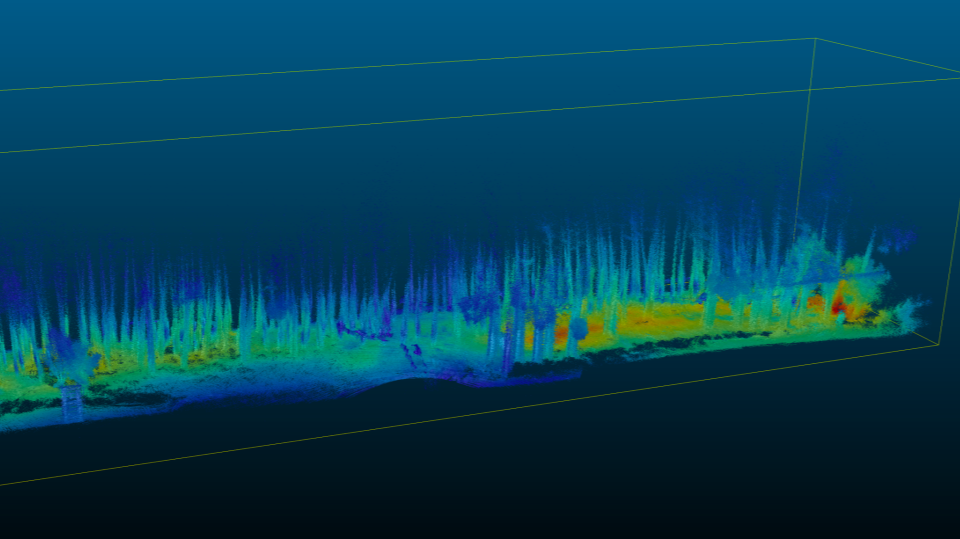 Acknowledgments & Disclaimer
This work was performed under the auspices of the U.S. Department of Energy by Lawrence Berkeley National Laboratory under Contract DE-AC02-05CH11231 funded by the U.S. Department of Energy/National Nuclear Security Administration’s (DOE/NNSA’s) Office of Defense Nuclear Nonproliferation R&D (DNN R&D) and in support of the DNN R&D-supported Consortium for Enabling Technologies and Innovation (ETI). 

The point source likelihood algorithm development was supported by the Defense Threat Reduction Agency under HDTRA 10027- 21370, 10027- 28018, 10027- 30529, 10027- 23334, 10027-28546, 10027- 28022. This support does not constitute an express or implied endorsement on the part of the United States Government.
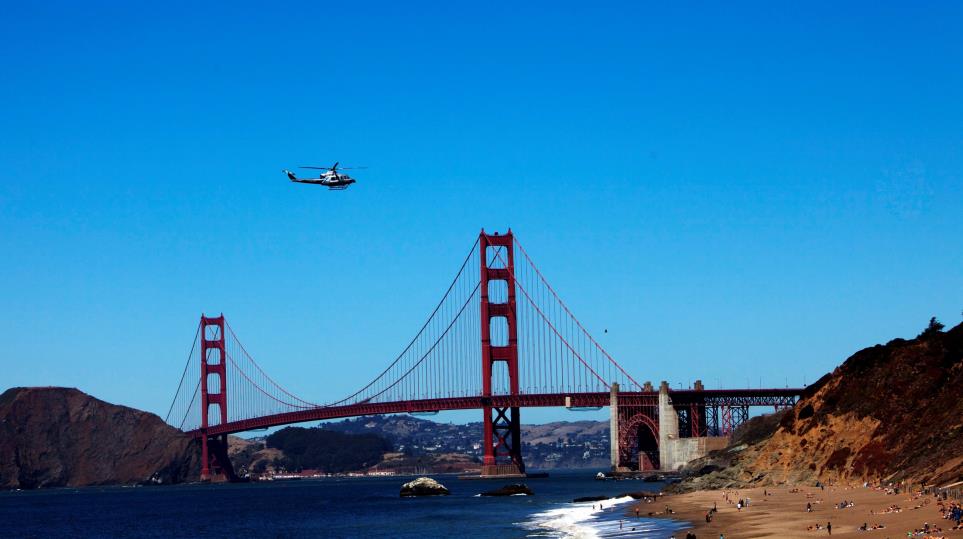 Thank you!   Questions?
Contact: erofors@lbl.gov
40
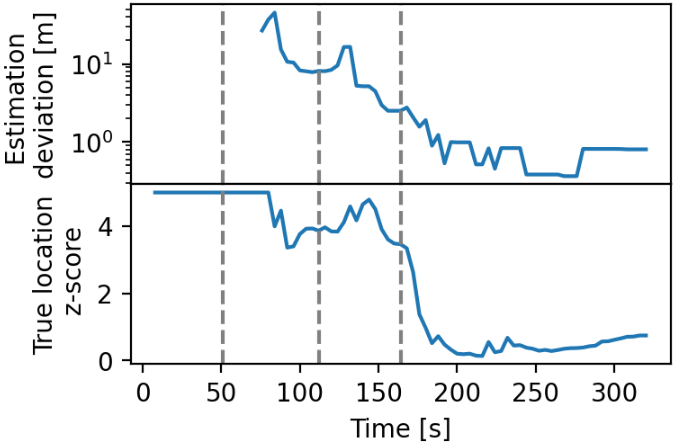 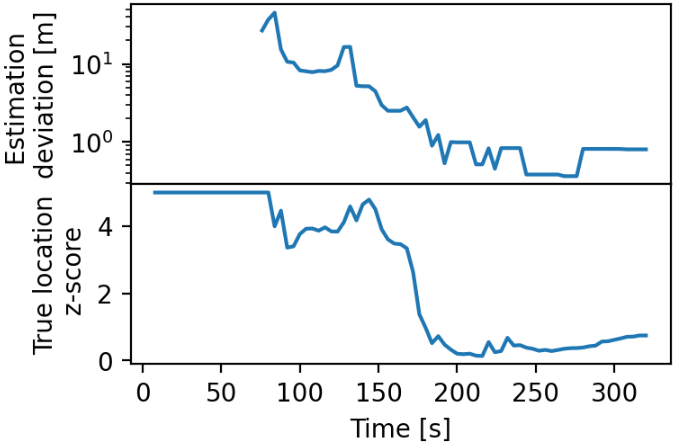 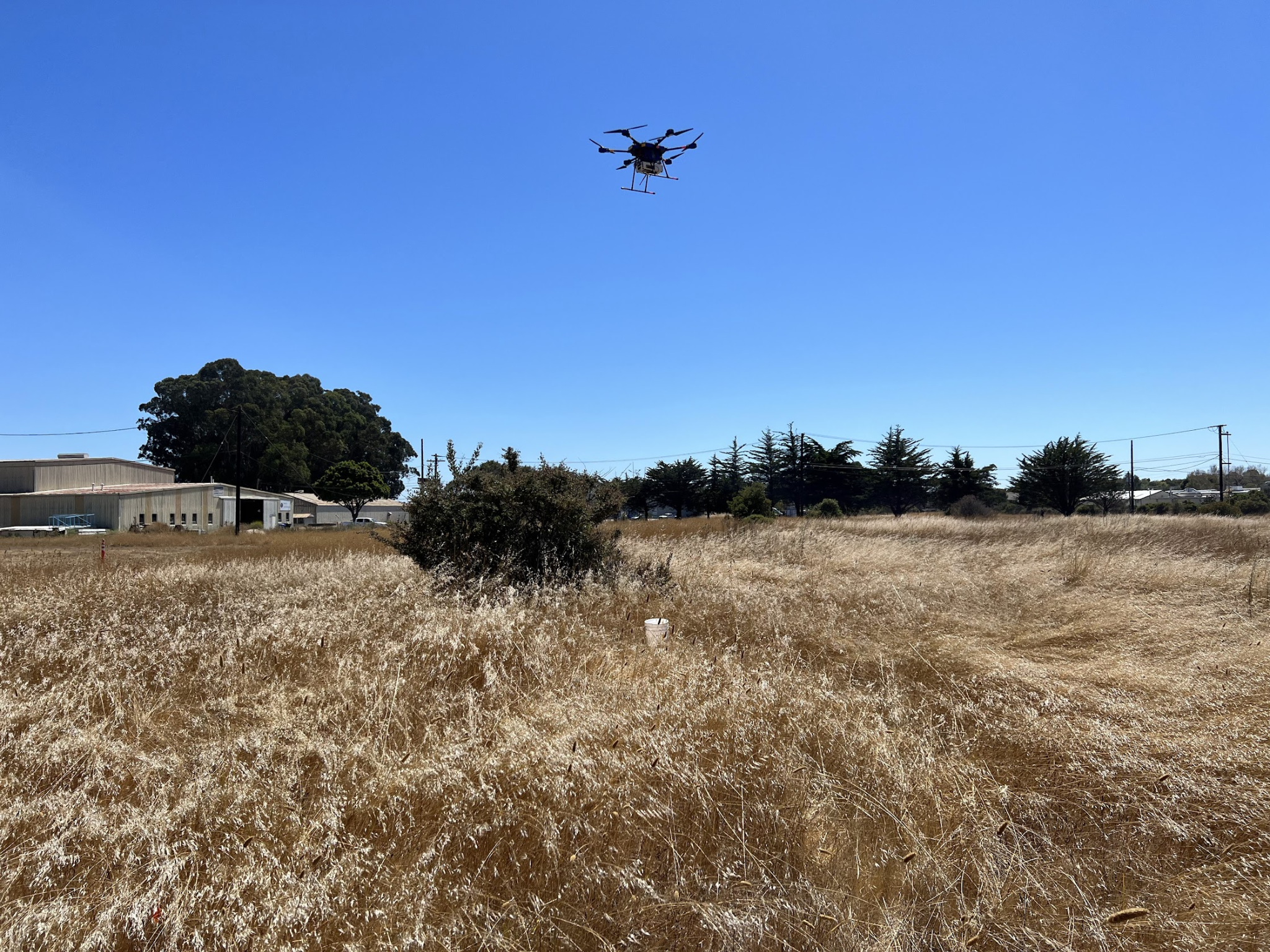 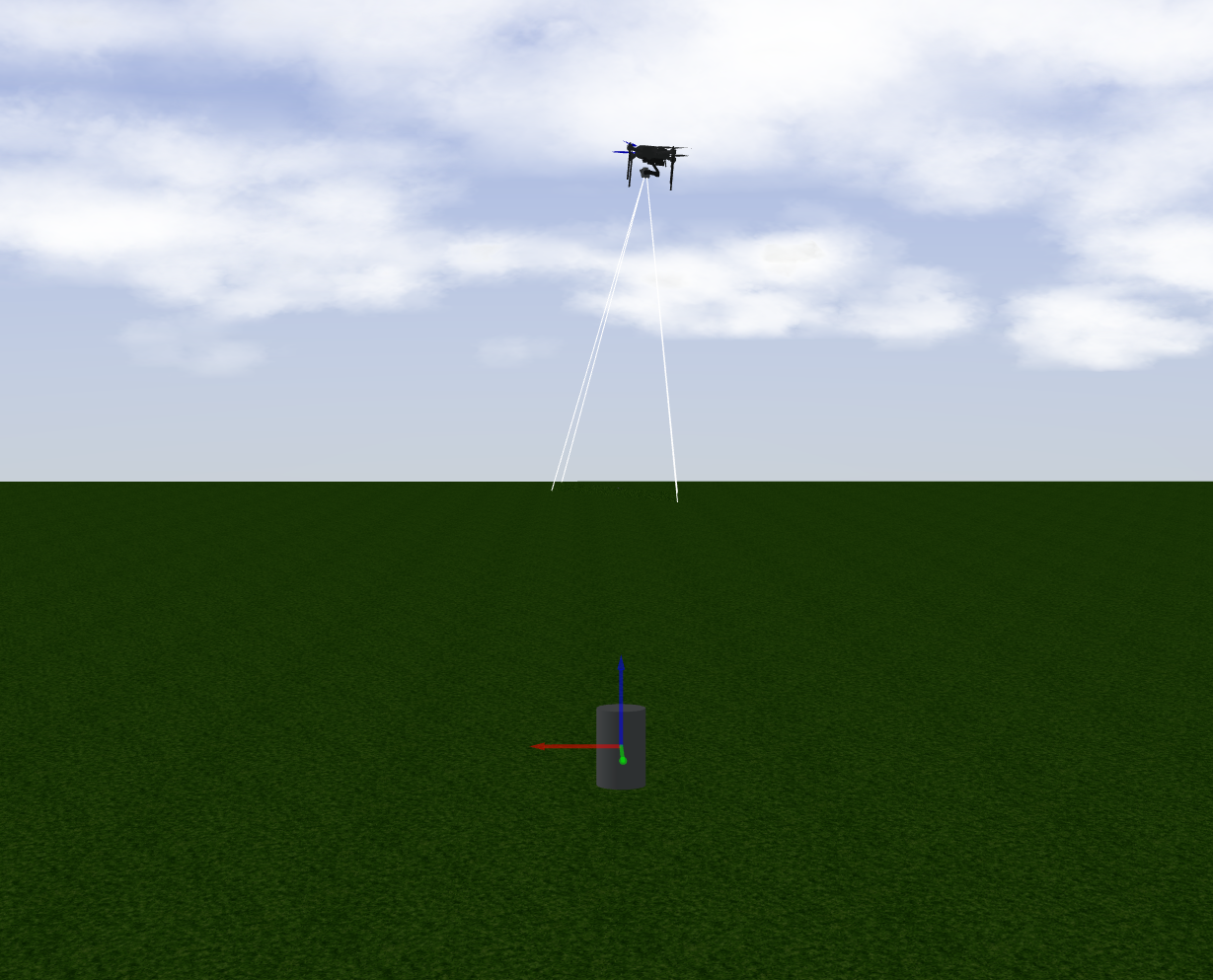 Return home
Return home
Return home
?
?
arm
arm
liftoff
liftoff
Battery low
Battery low
Follow raster
?
No suspected sources
Go to unidentified source
Go down and fly X-pattern